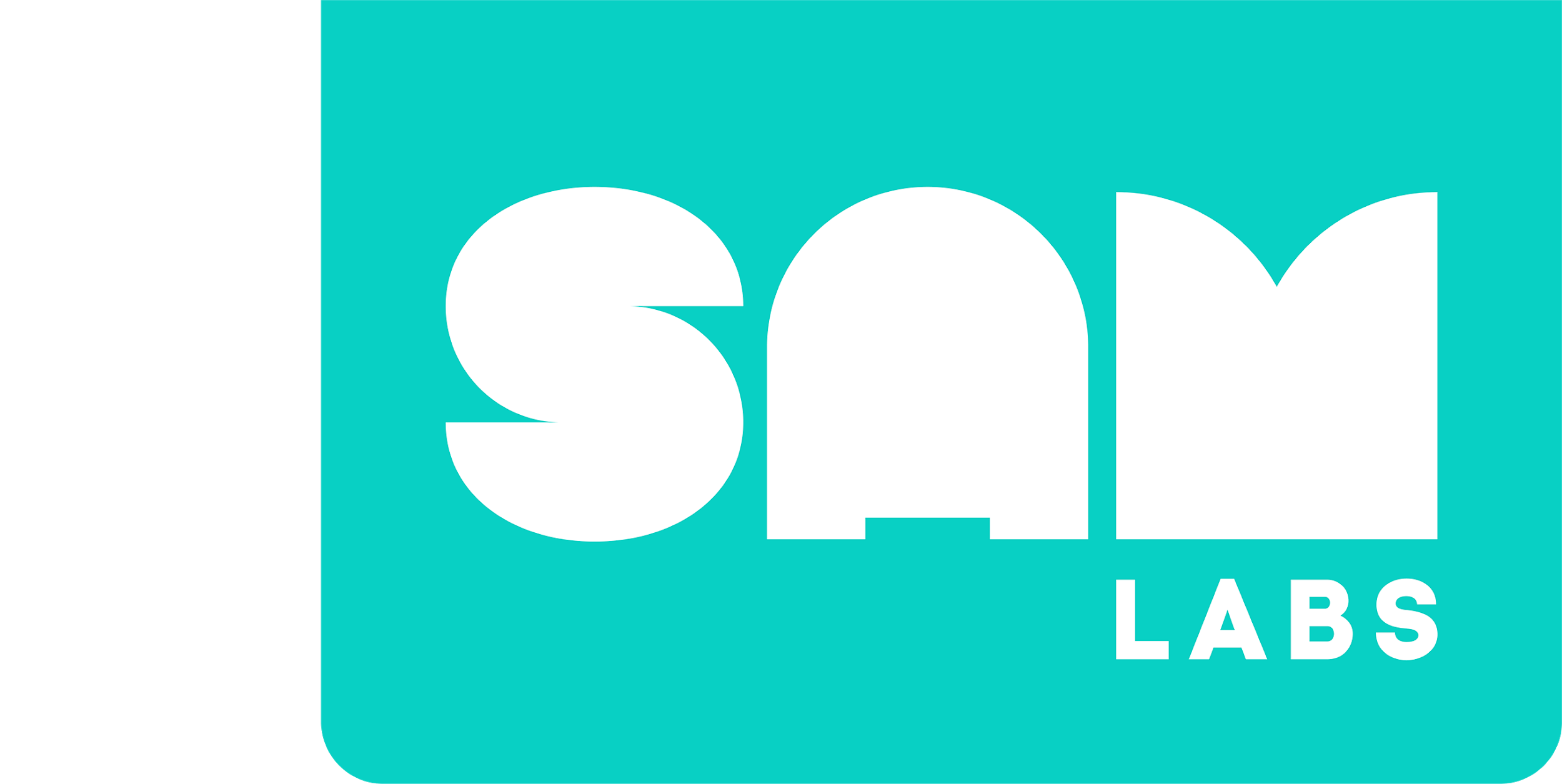 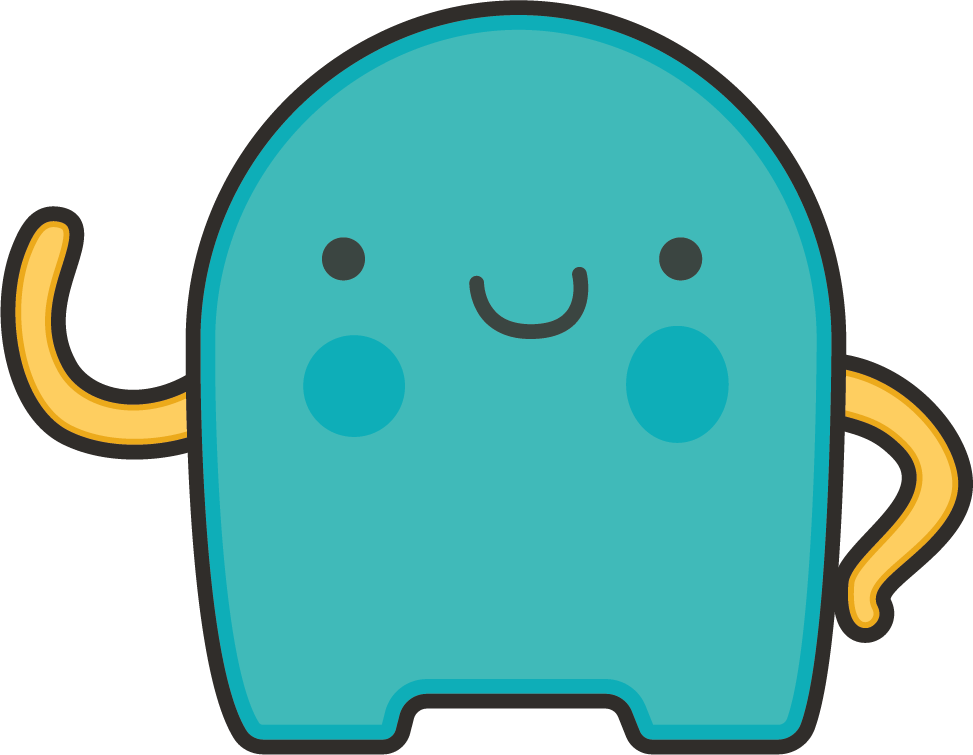 Magnetické síly
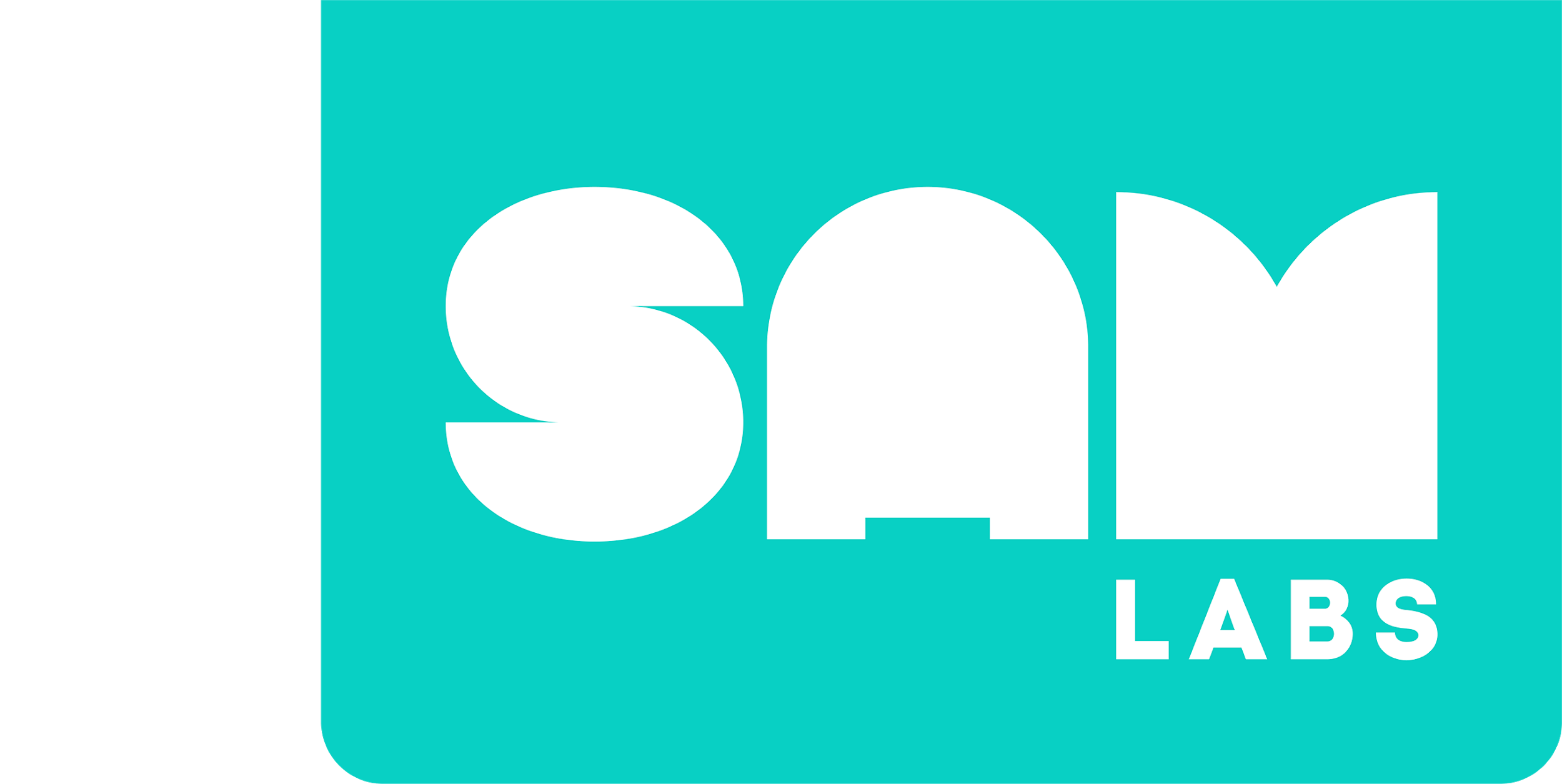 Úvod
Kategorizujte tyto objekty na:
„magnetické“, „nemagnetické“ nebo „nejisté“:
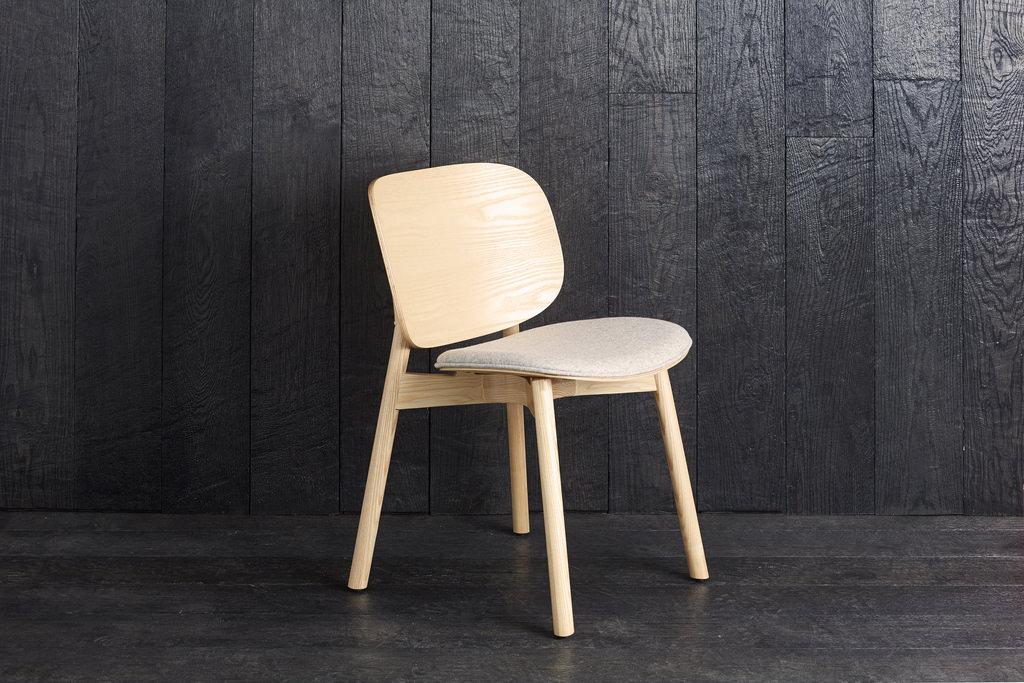 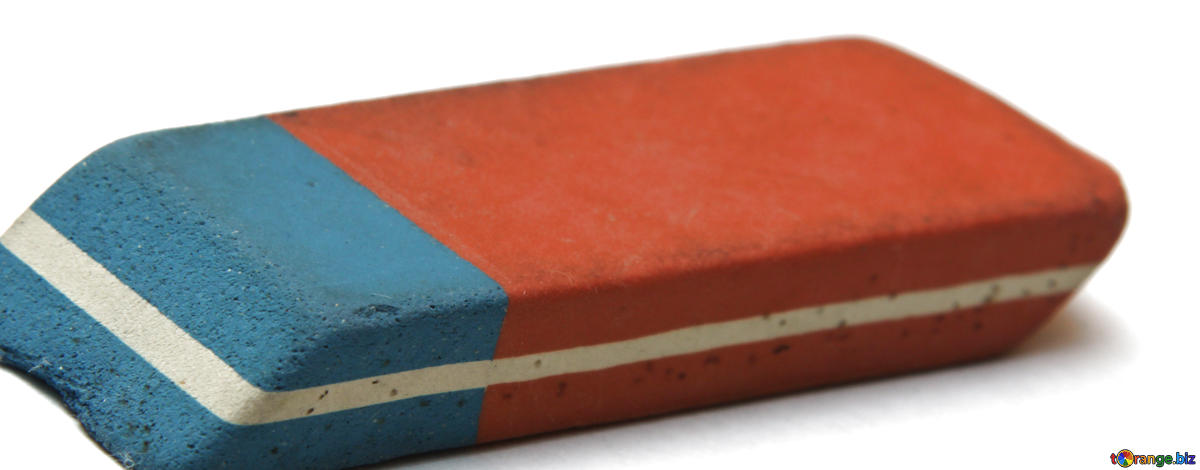 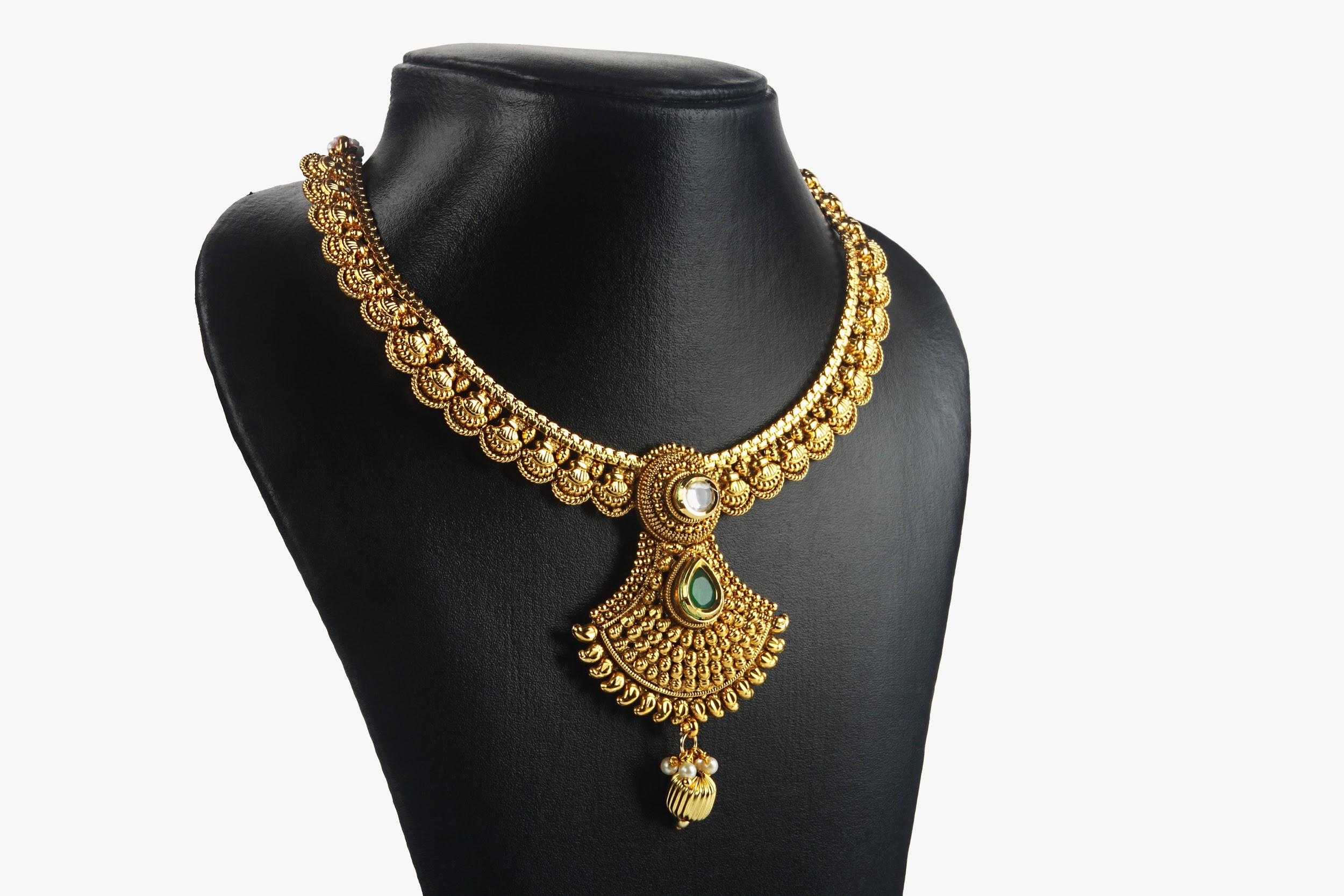 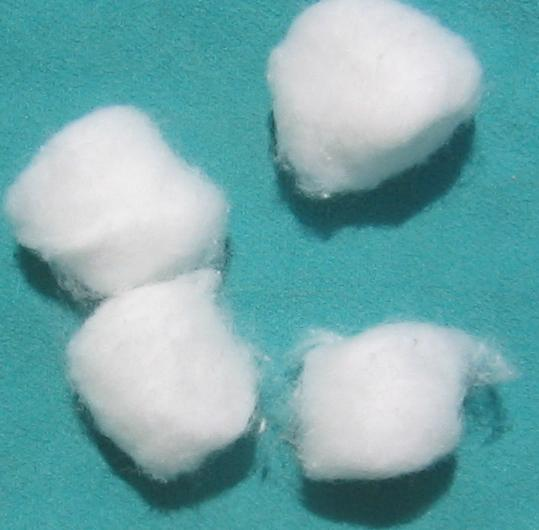 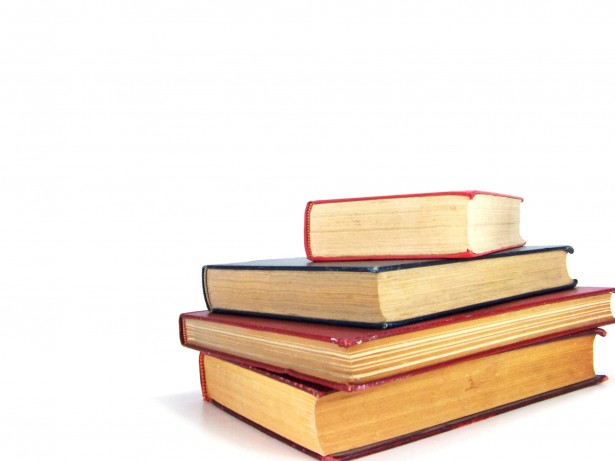 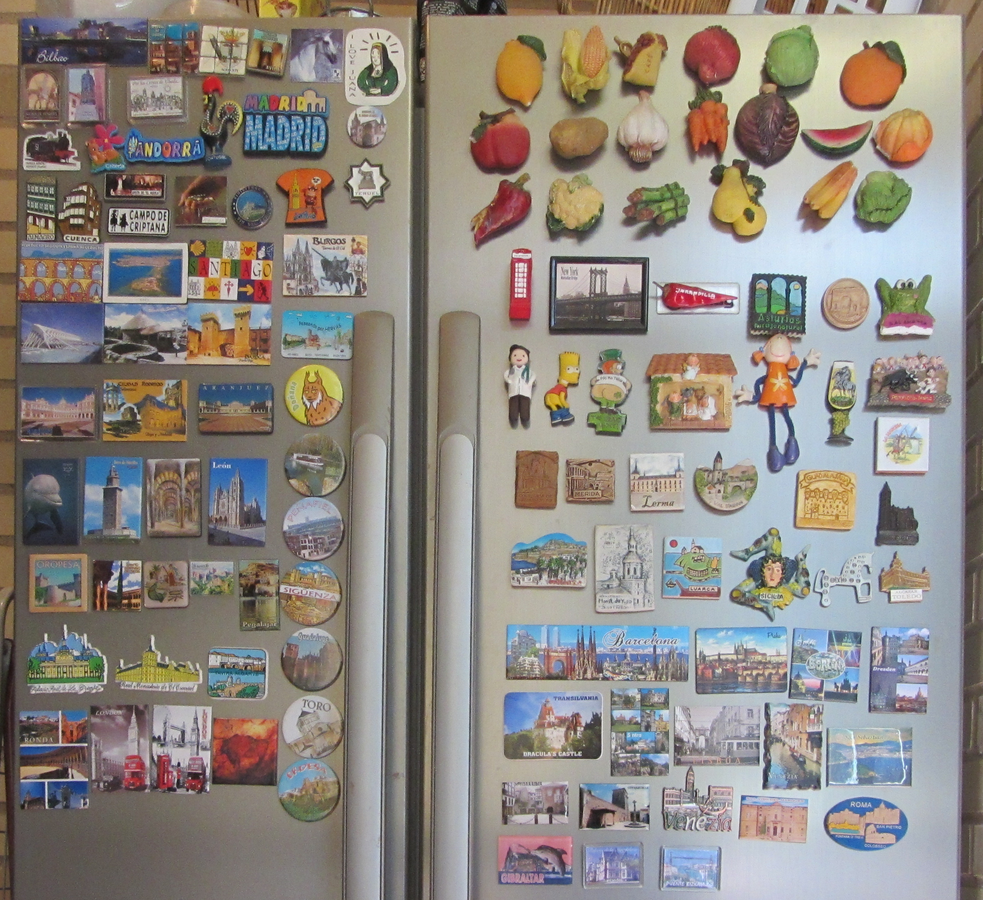 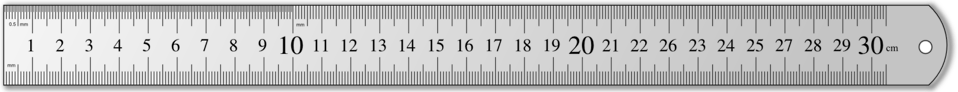 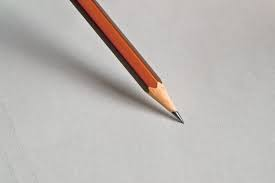 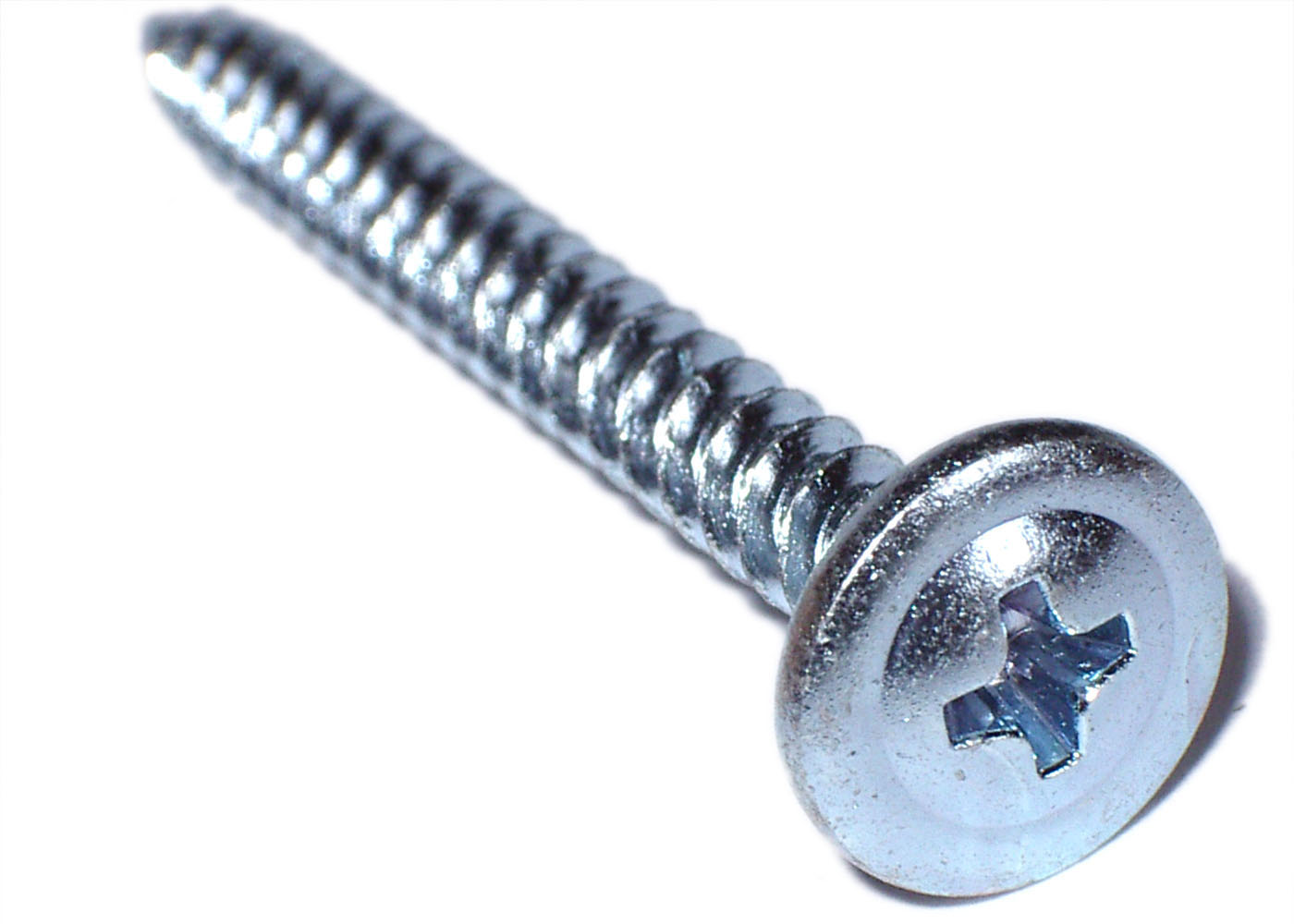 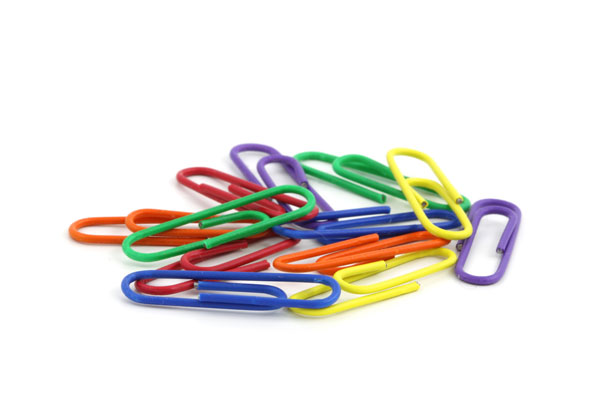 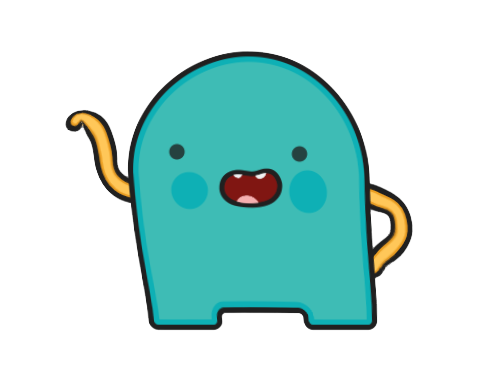 Jak se bude chovat předmět, pokud je magnetický?
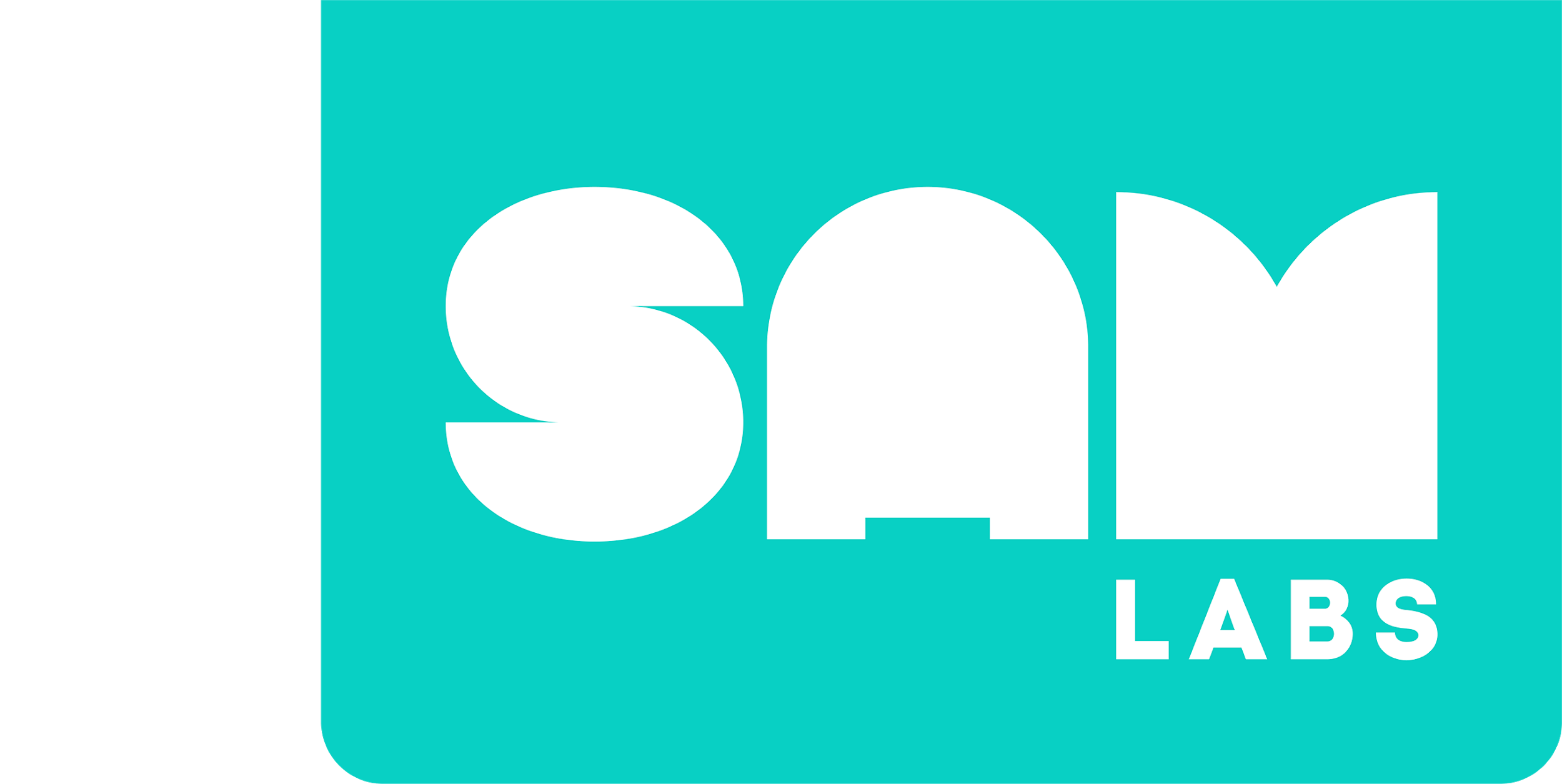 Mini lekce
Experiment 1 
Čeho si všimnete na vzoru vytvořeném v železných pilinách magnetem?
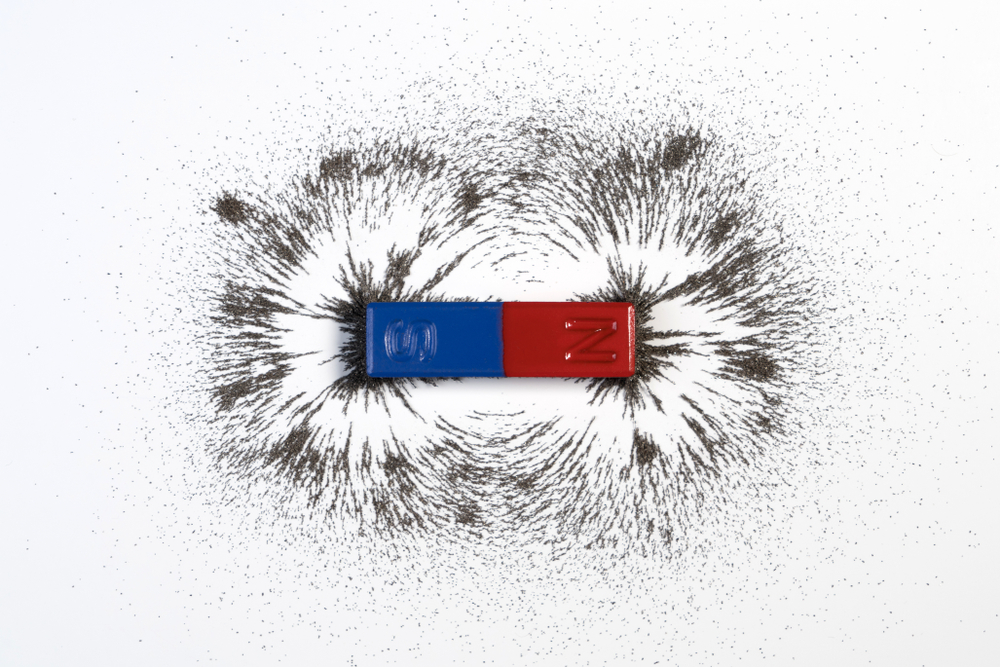 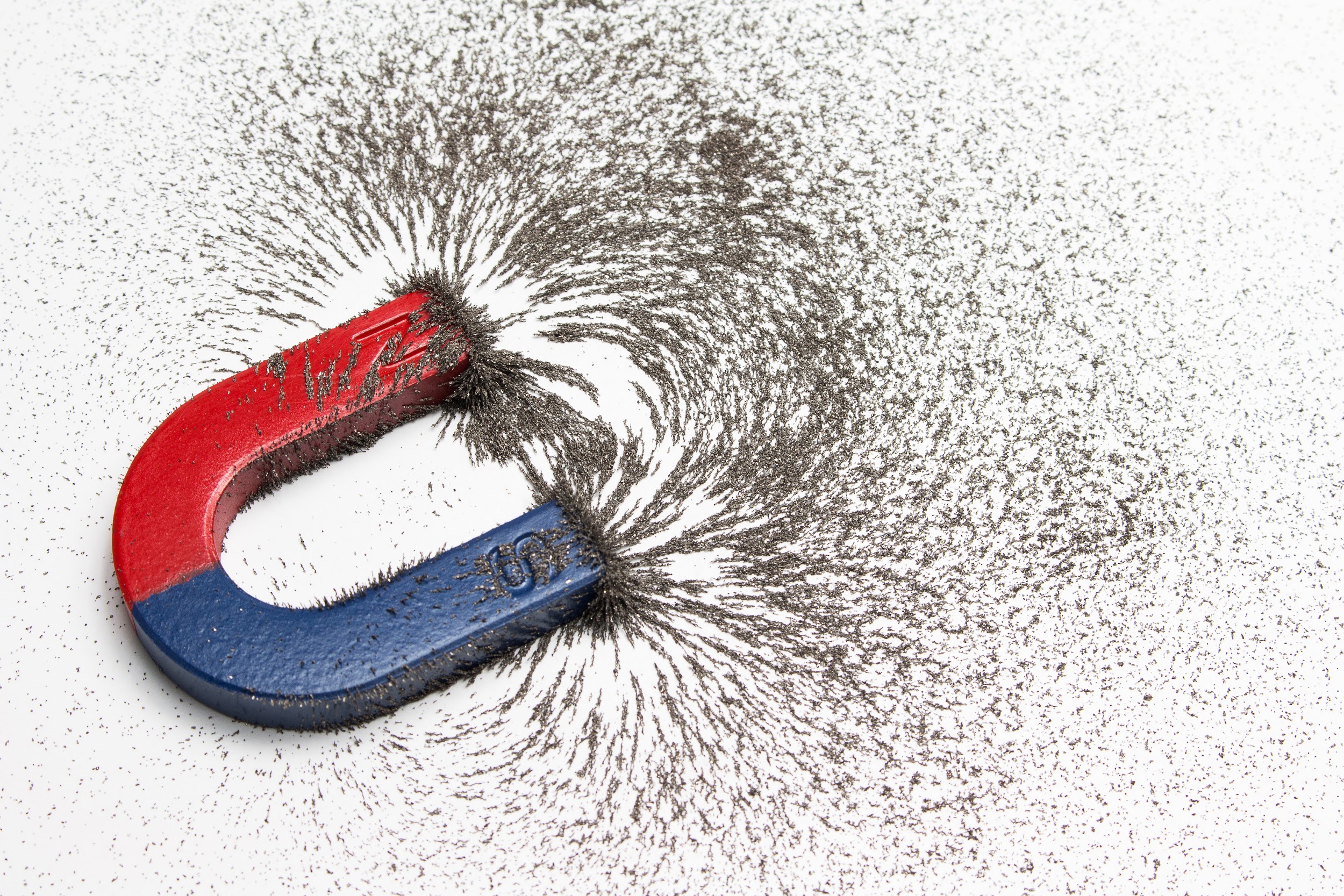 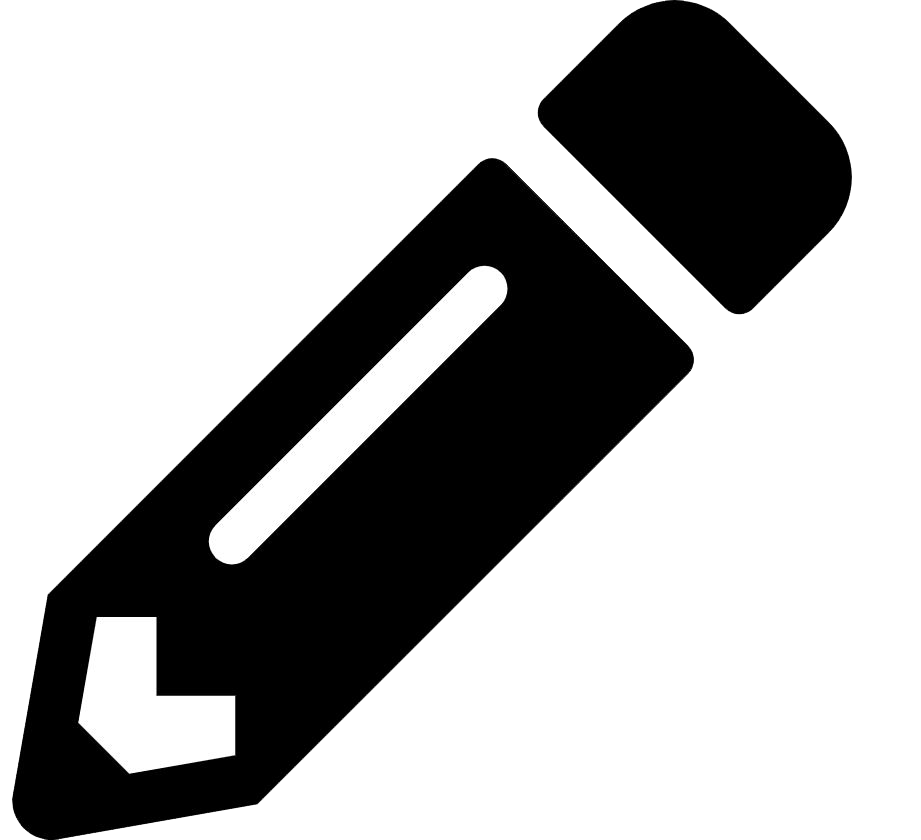 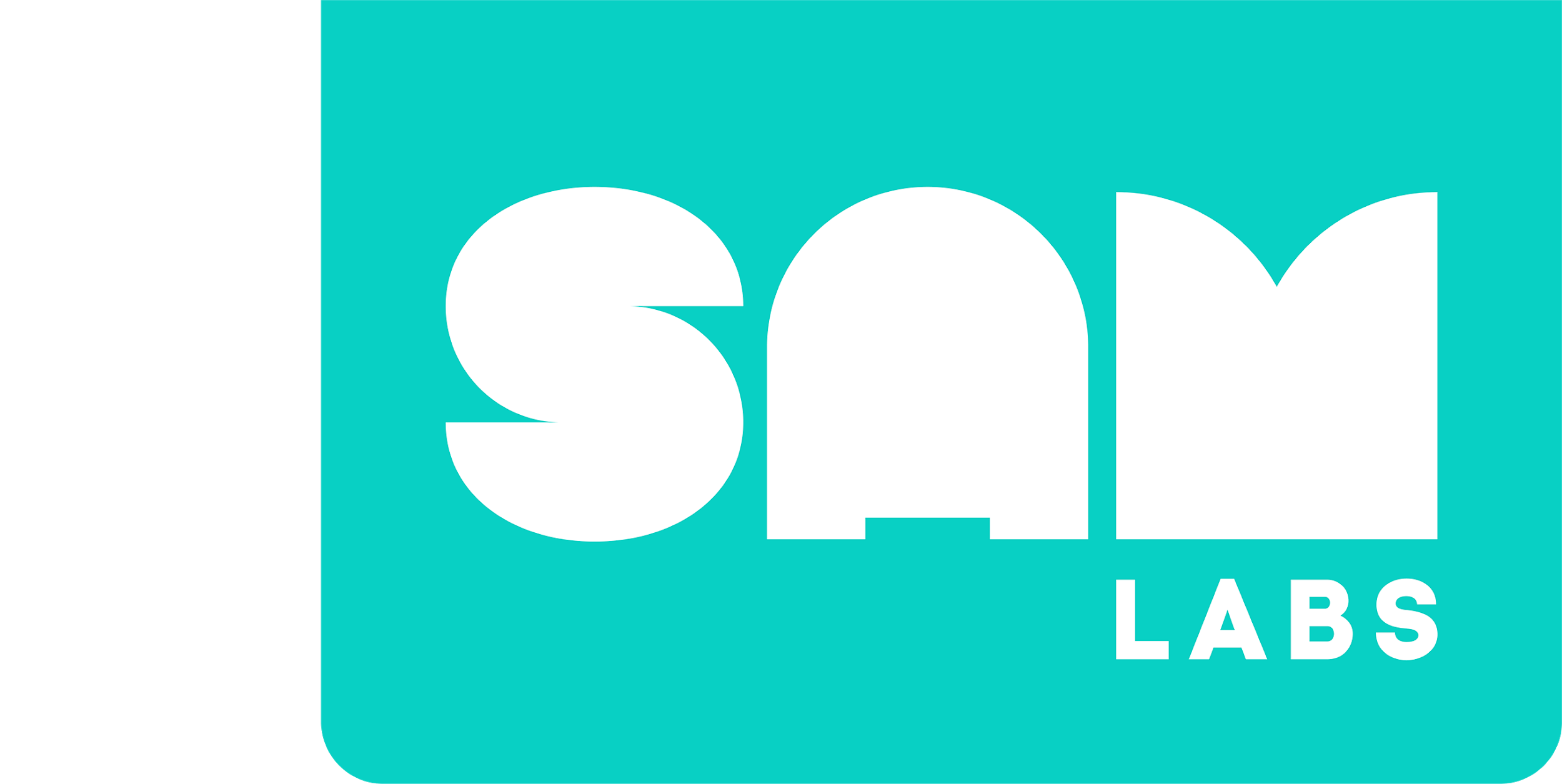 Mini lekce
Experiment 2
Co se stane s magnety, když jsou póly odlišné/stejné?
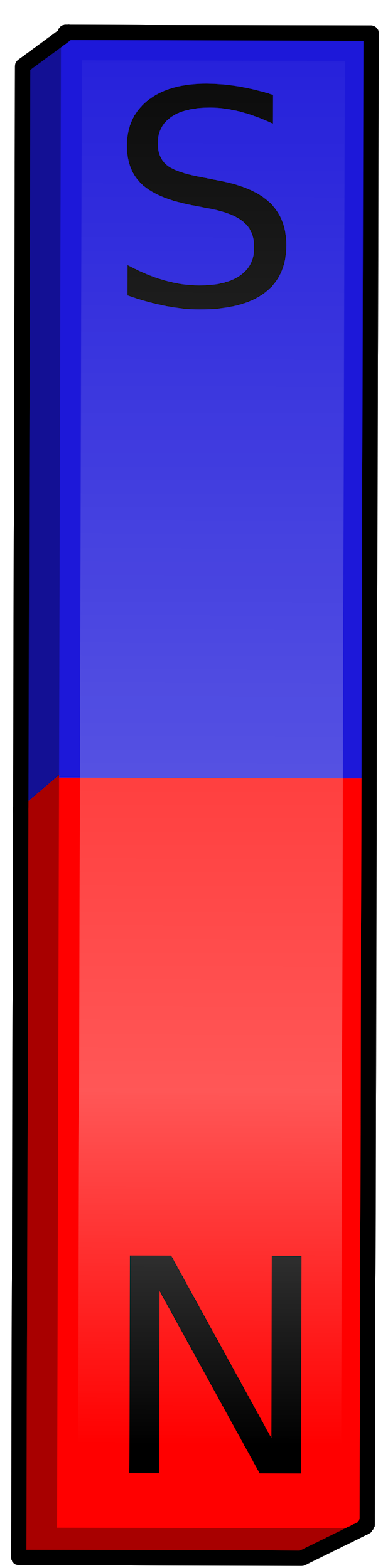 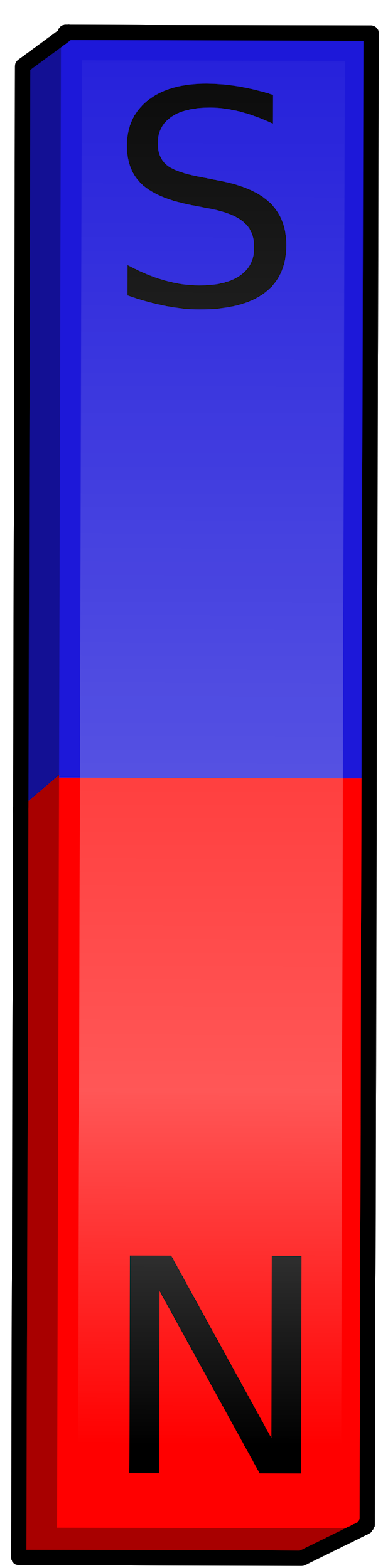 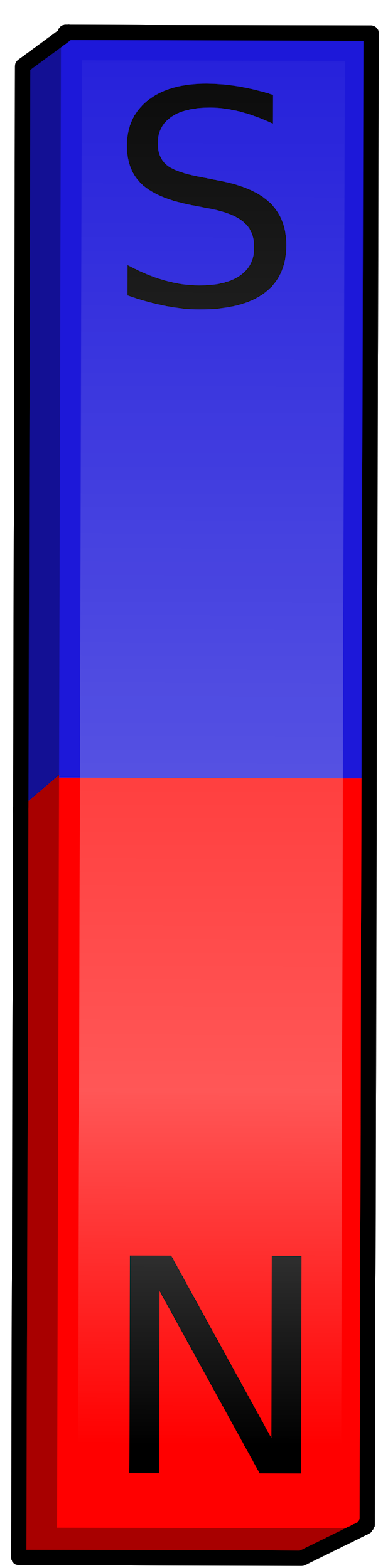 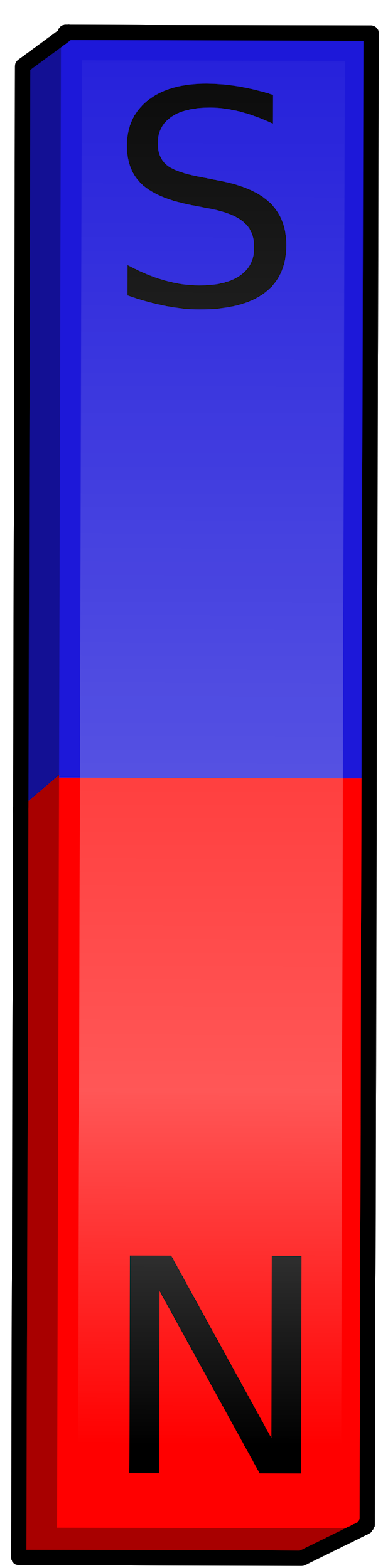 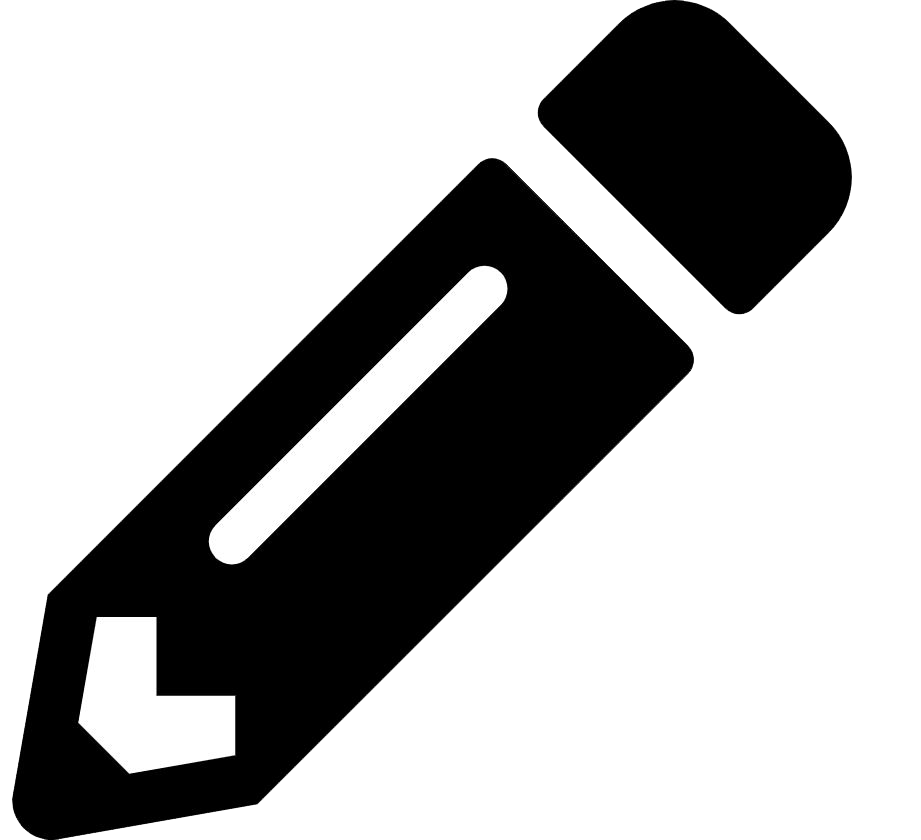 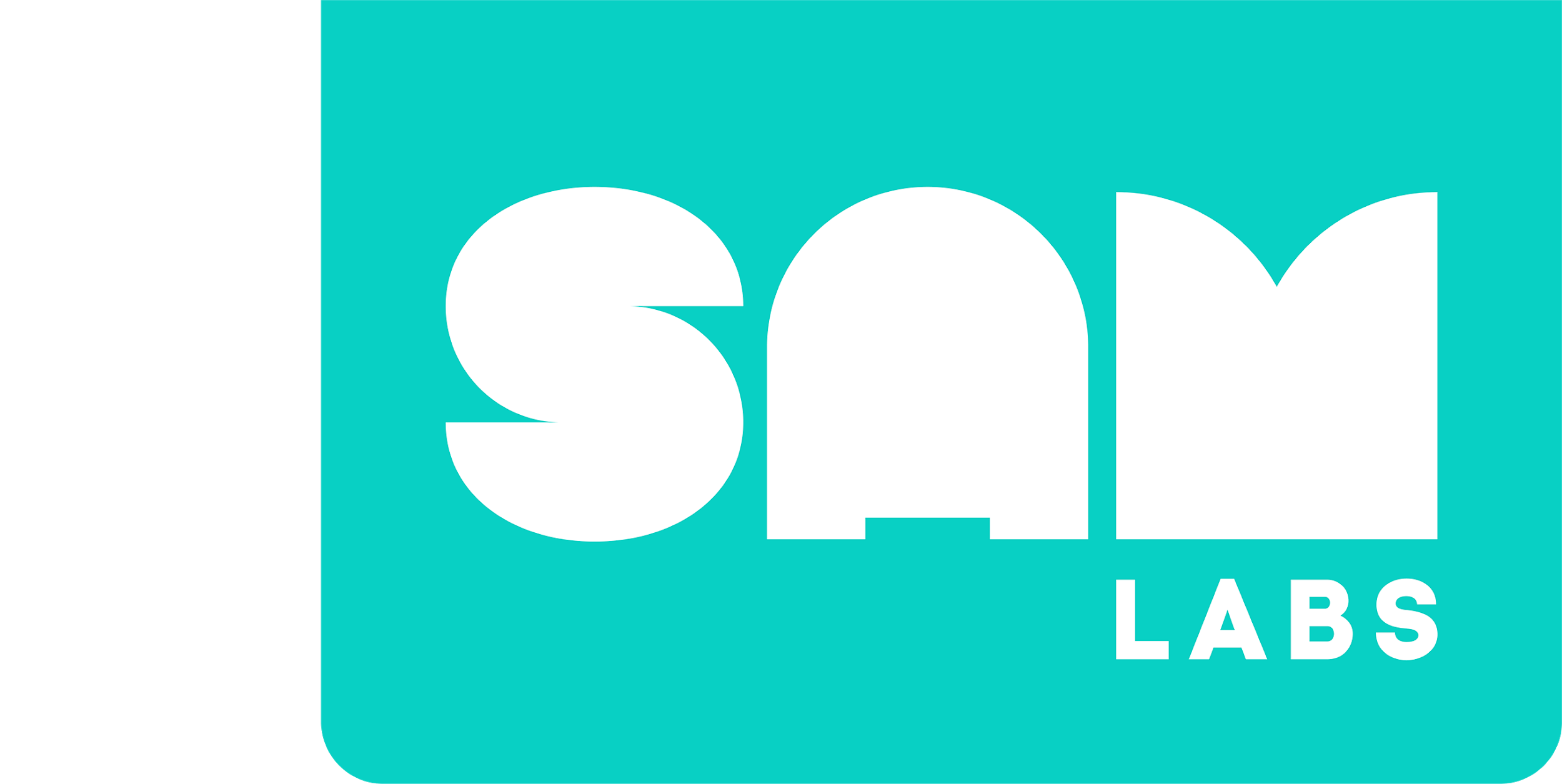 Mini lekce
Experiment 3
Jaký je největší počet sponek, které můžete nasbírat pomocí jednoho magnetu?
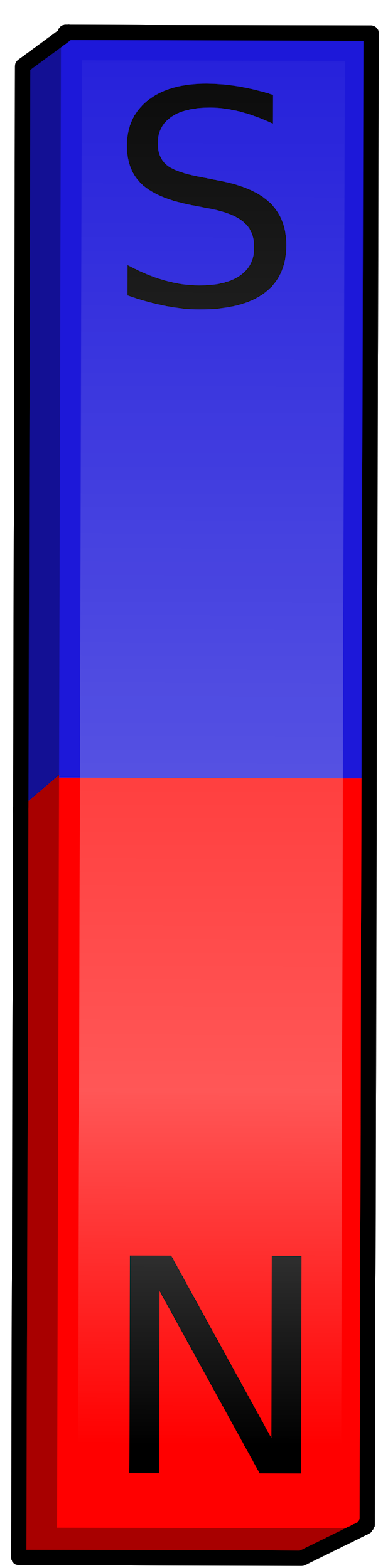 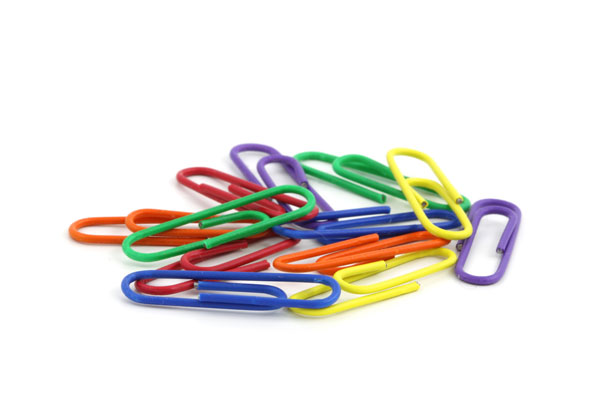 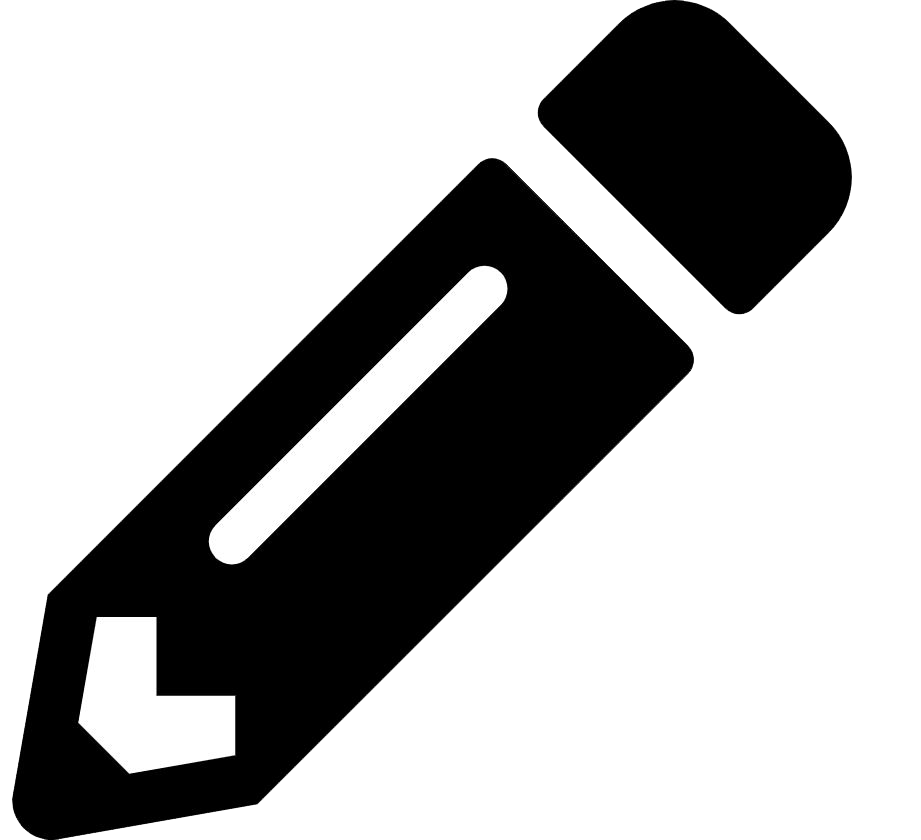 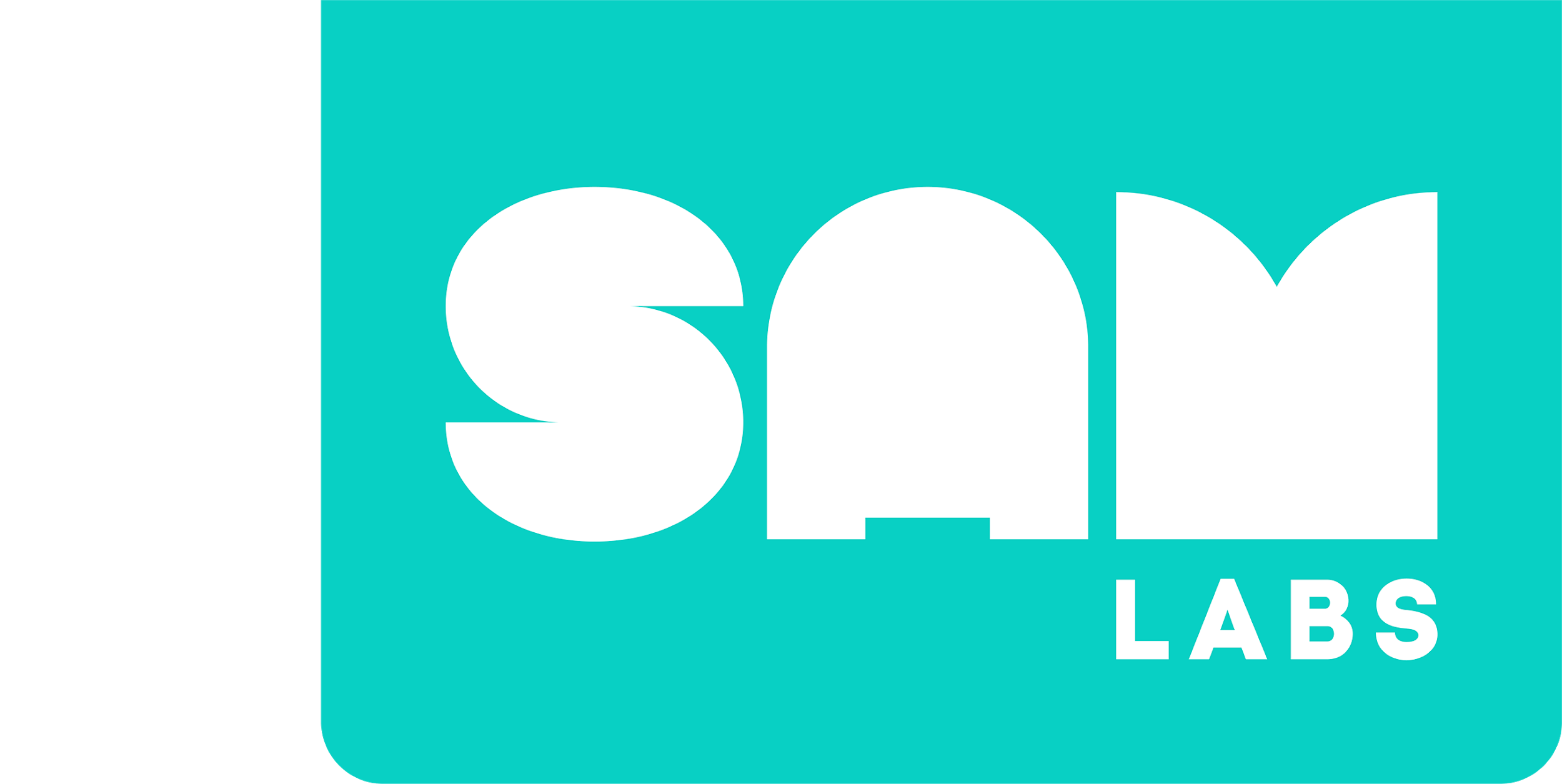 Klíčová slova
Dokončete aktivitu klíčových slov v pracovním listě:
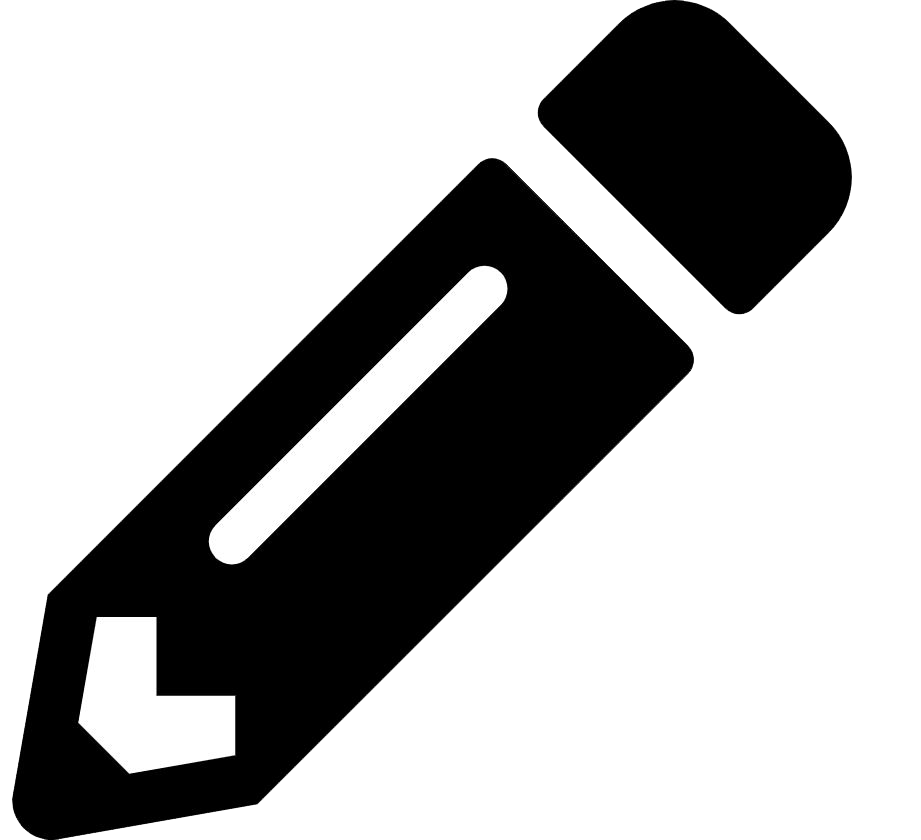 Magnetické pole
Magnet
Odpuzovat
Magnetický pól
Přitahovat
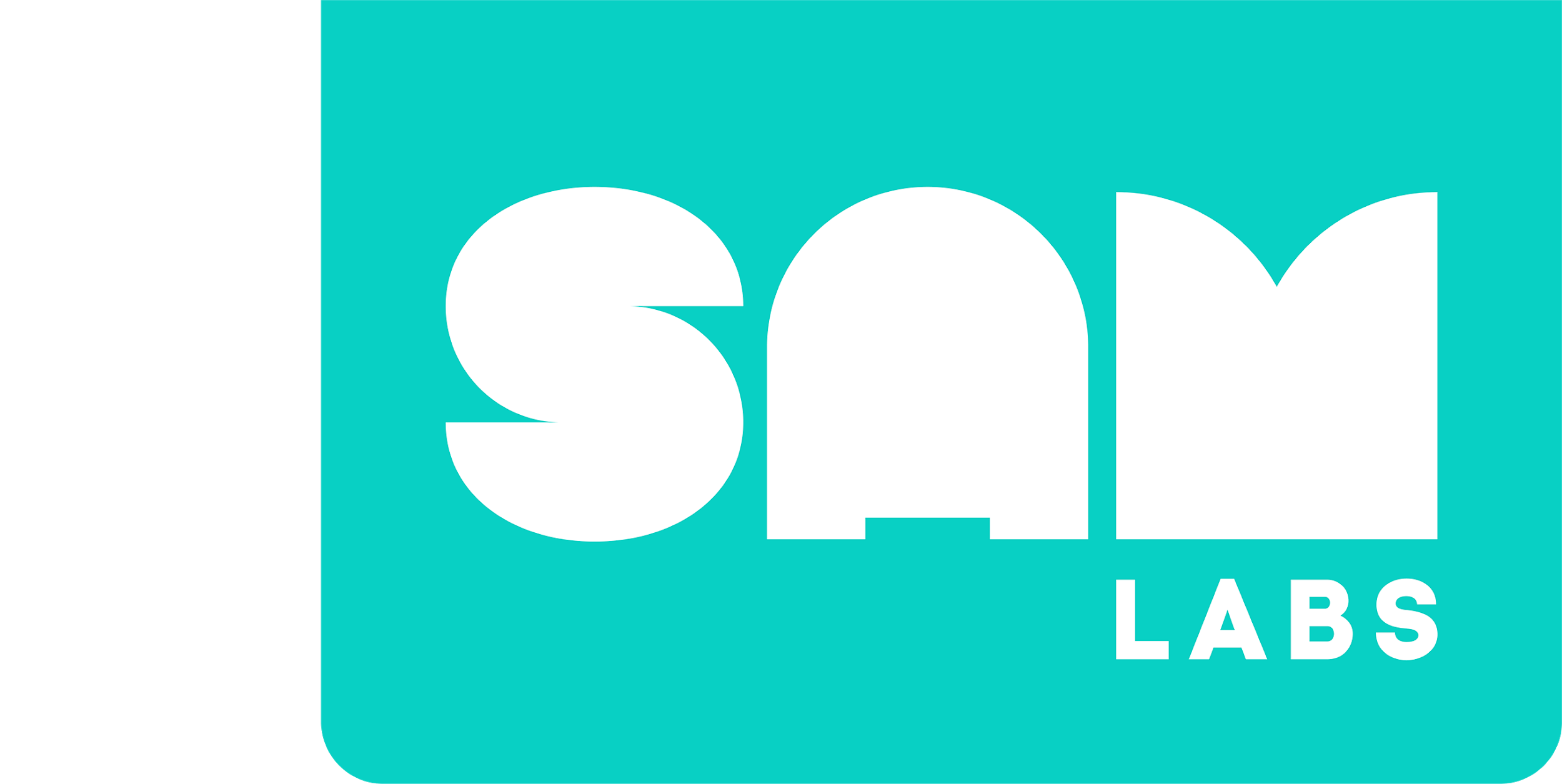 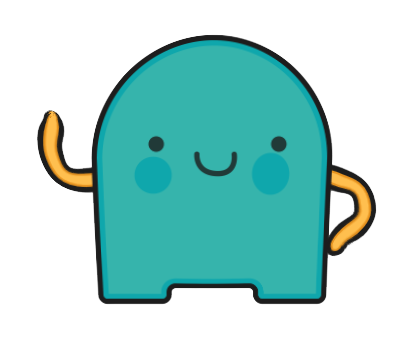 Pojďme diskutovat
Co se stane, když jsou dva magnety drženy pohromadě na svých severních pólech?
 
Magnety se budou navzájem odpuzovat.
Magnety se navzájem přitahují.
Na žádný magnet nebude mít žádný viditelný účinek.
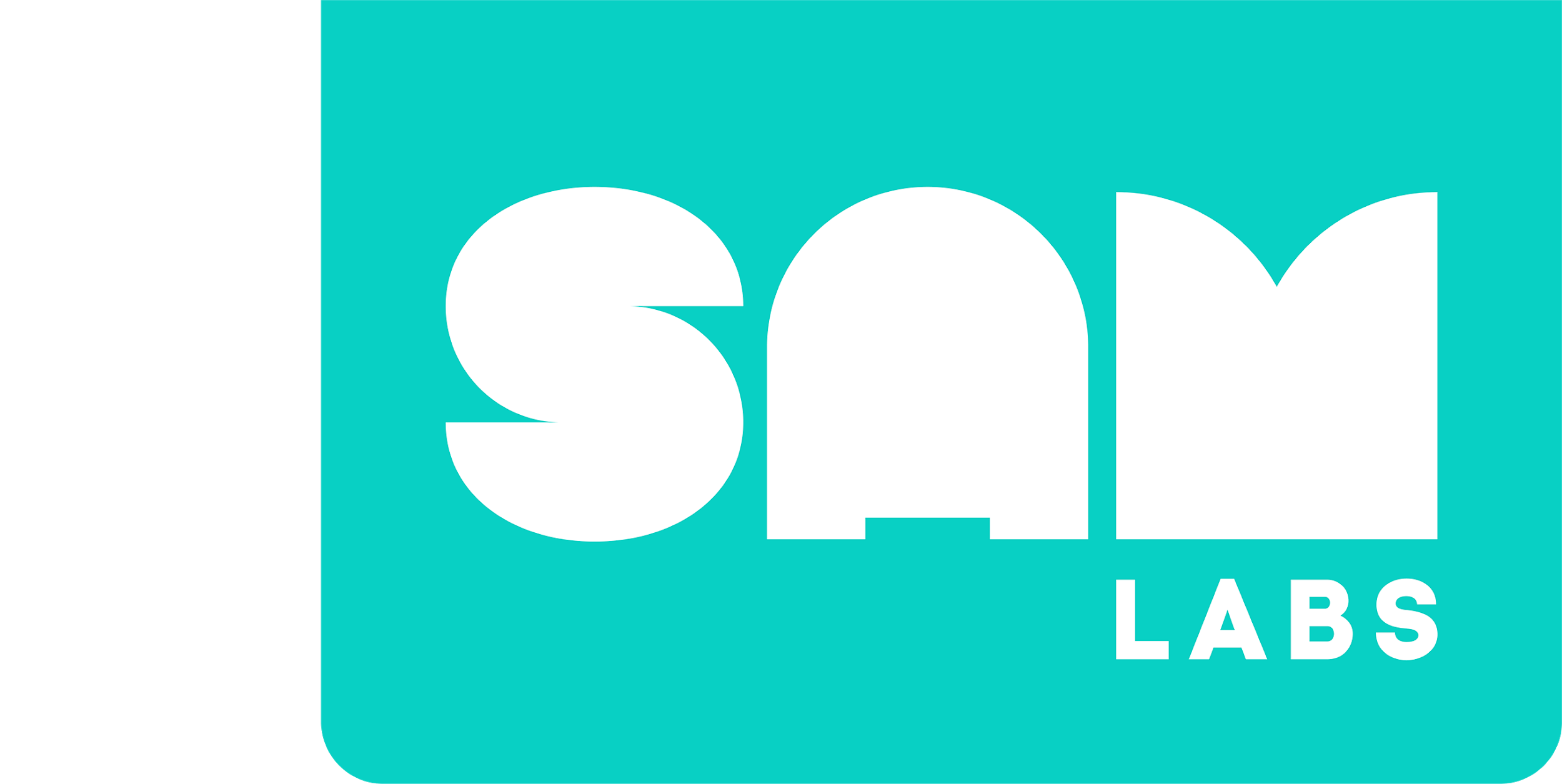 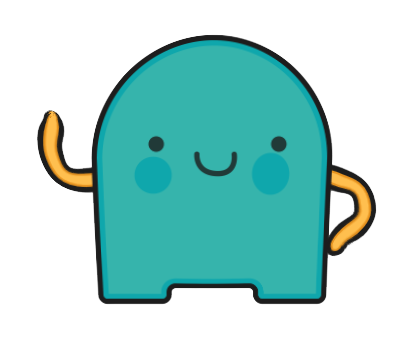 Pojďme diskutovat
Co se stane, když jsou dva magnety drženy pohromadě na svých severních pólech?
 
Magnety se budou navzájem odpuzovat.
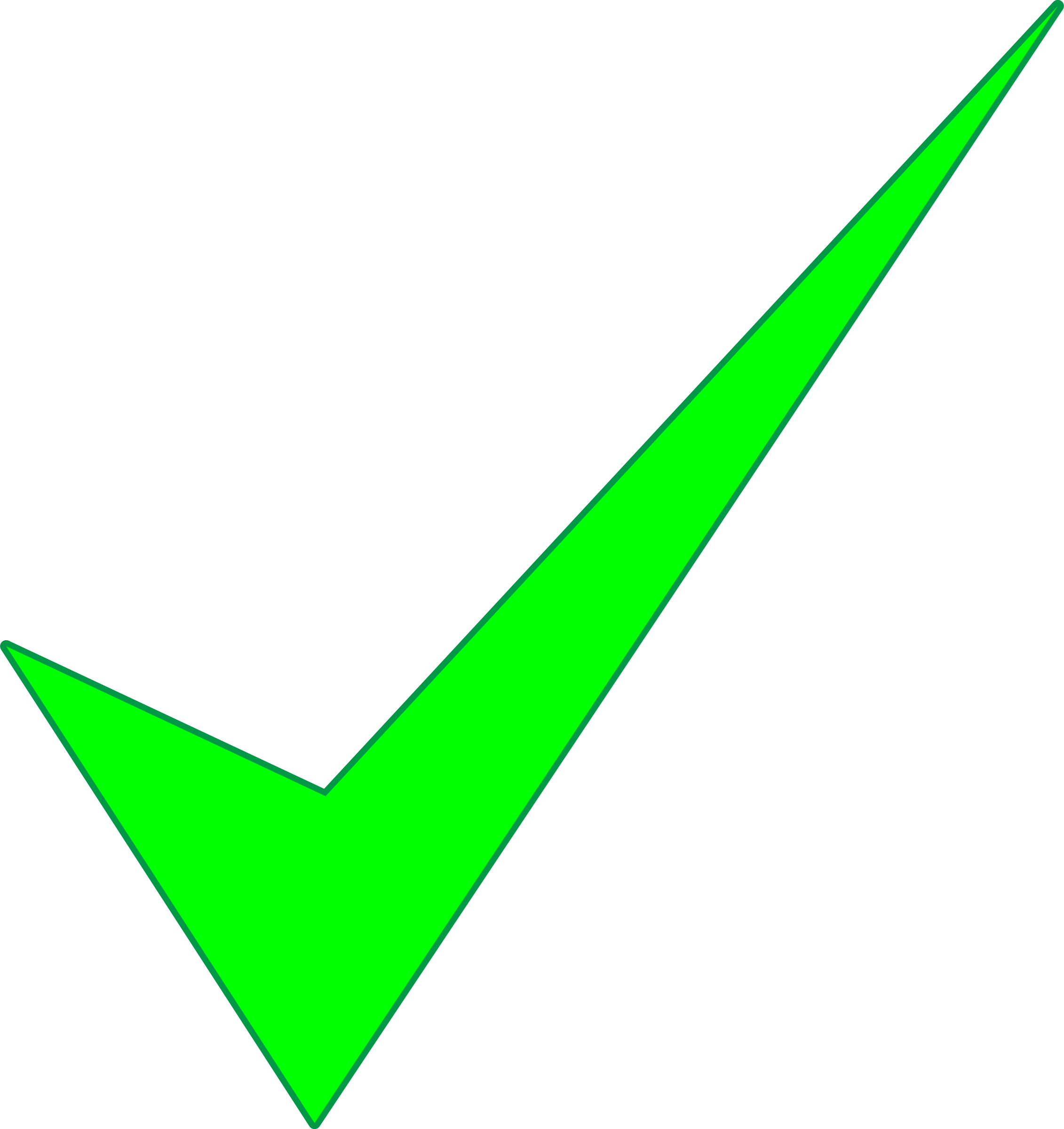 2. S partnerem proberte, proč jsou některé materiály přitahovány k magnetům,  zatímco ostatní ne.
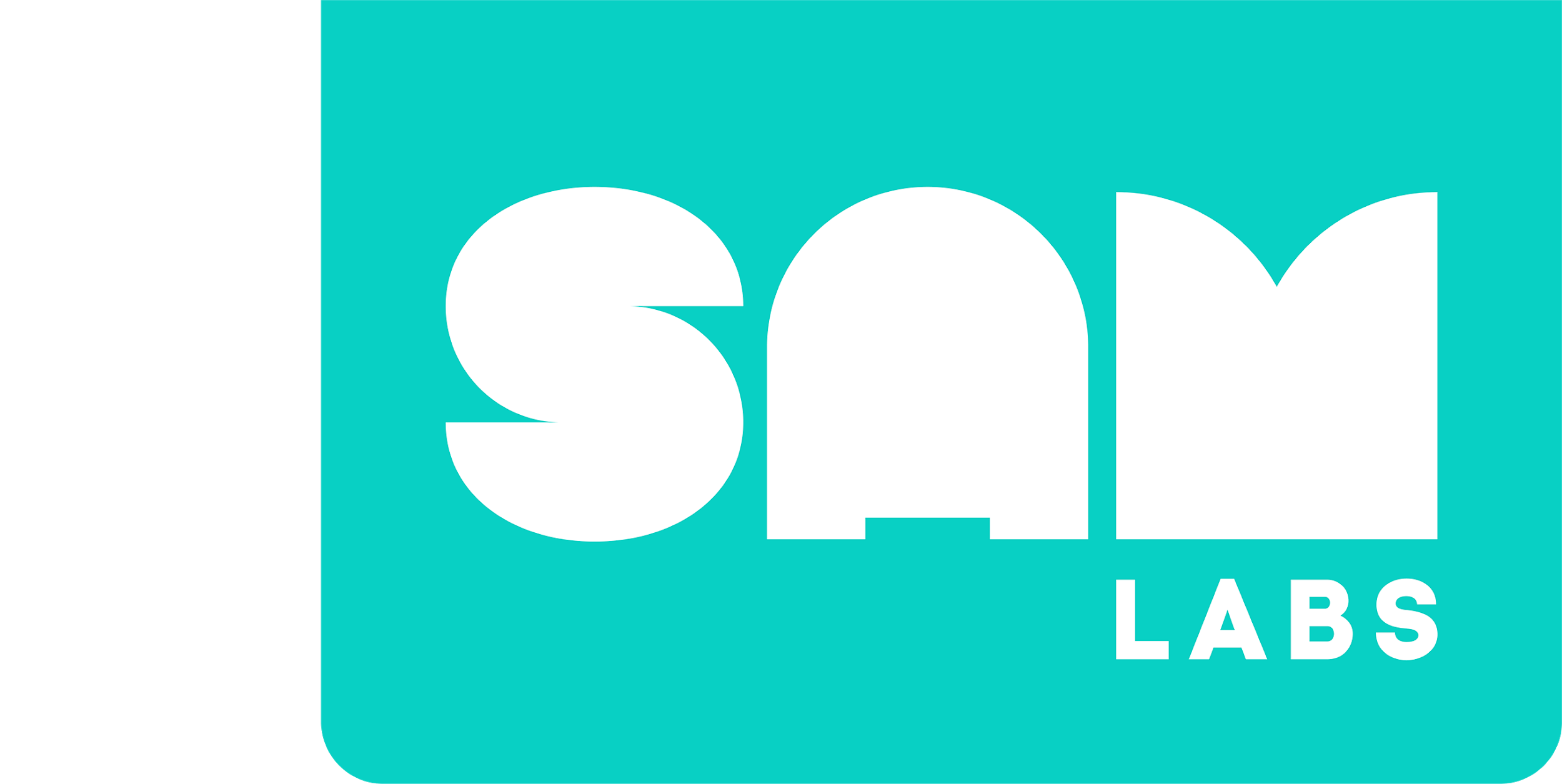 Pojďme stavět!
Vytvořte dva systémy pro ovládání vozu a vyhodnocení účinnosti
Systém 1: Posuvník jako vstup
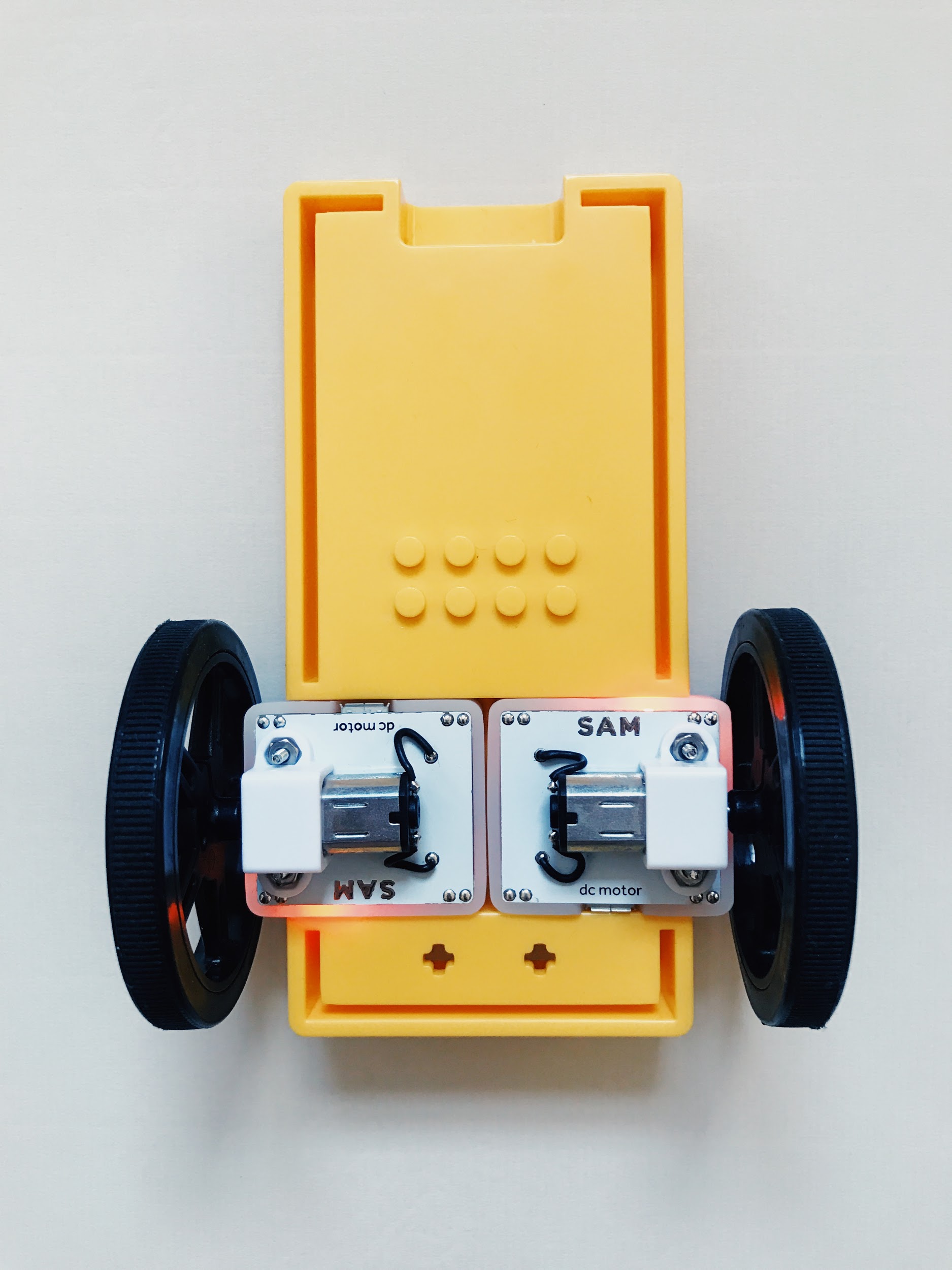 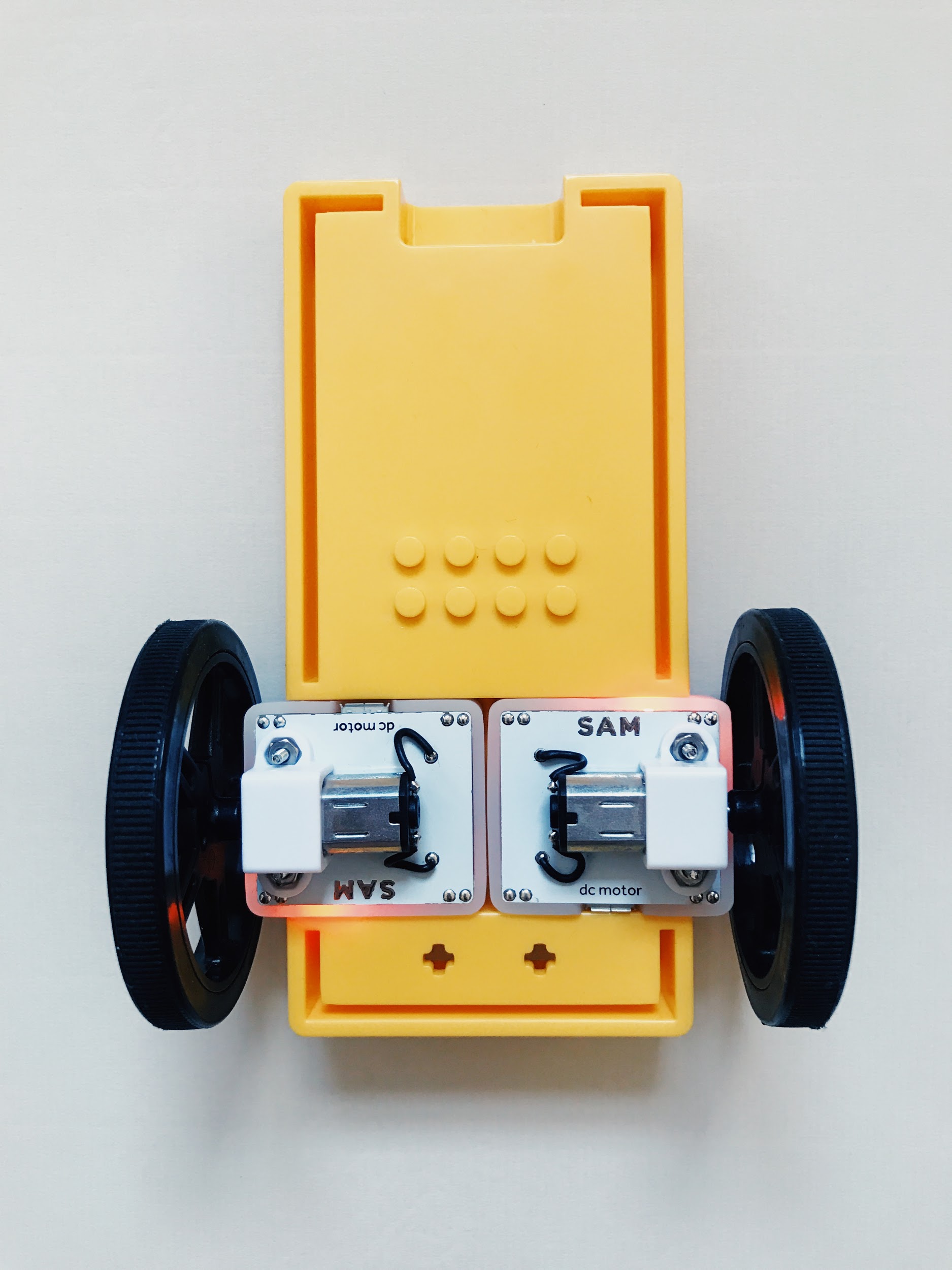 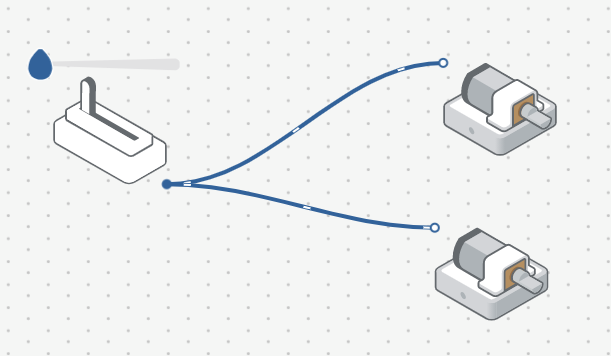 DC motory:
Nastavte jeden na „proti směru hodinových ručiček“
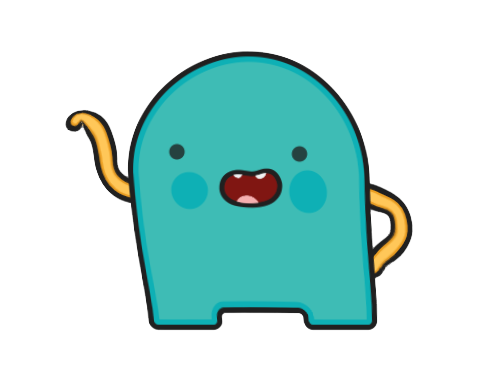 Máte kontrolu nad „autem“?
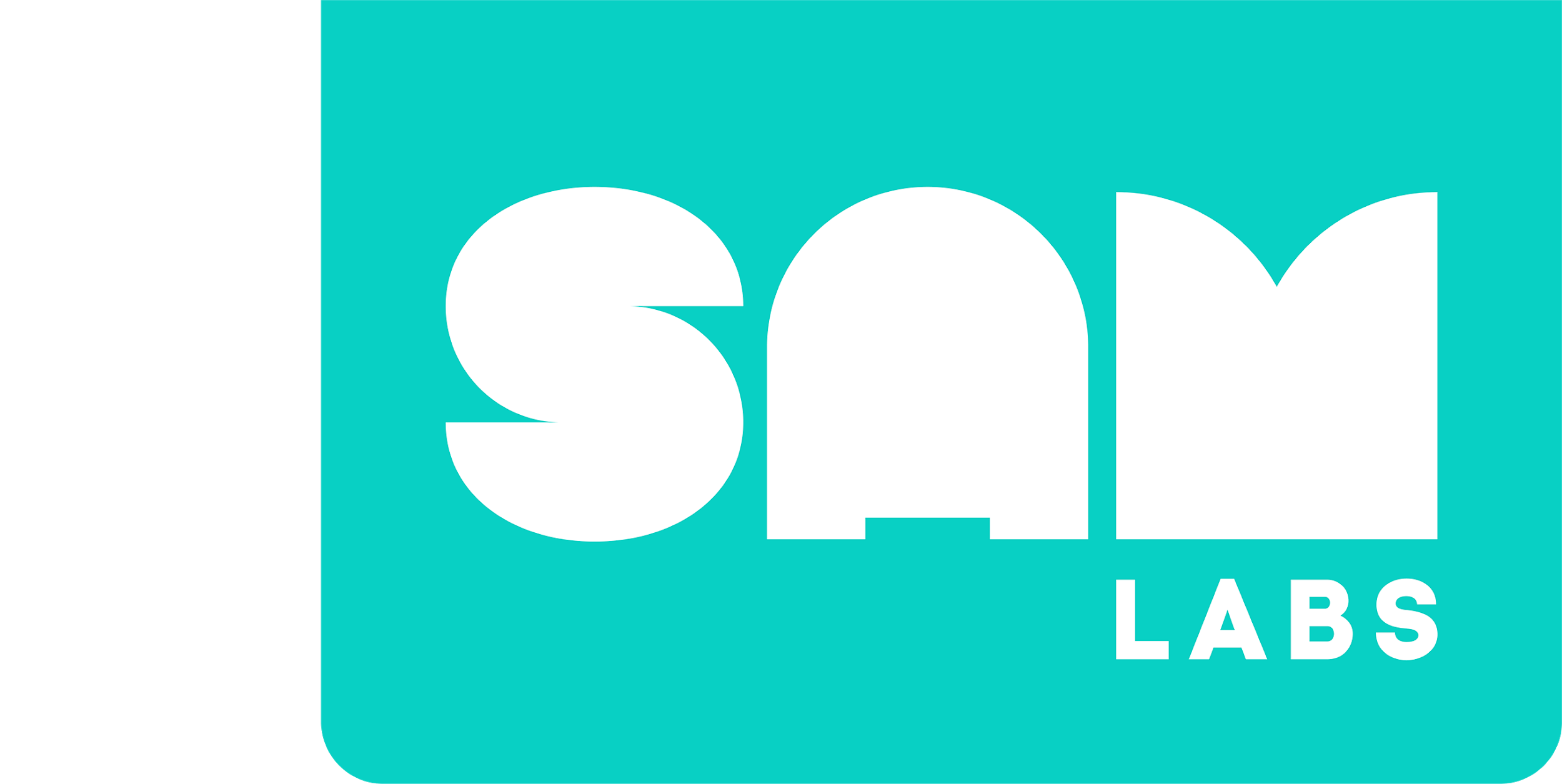 Pojďme stavět!
Vytvořte dva systémy pro ovládání vozu a vyhodnocení účinnosti
Systém 2: Ovladač do auta jako vstup
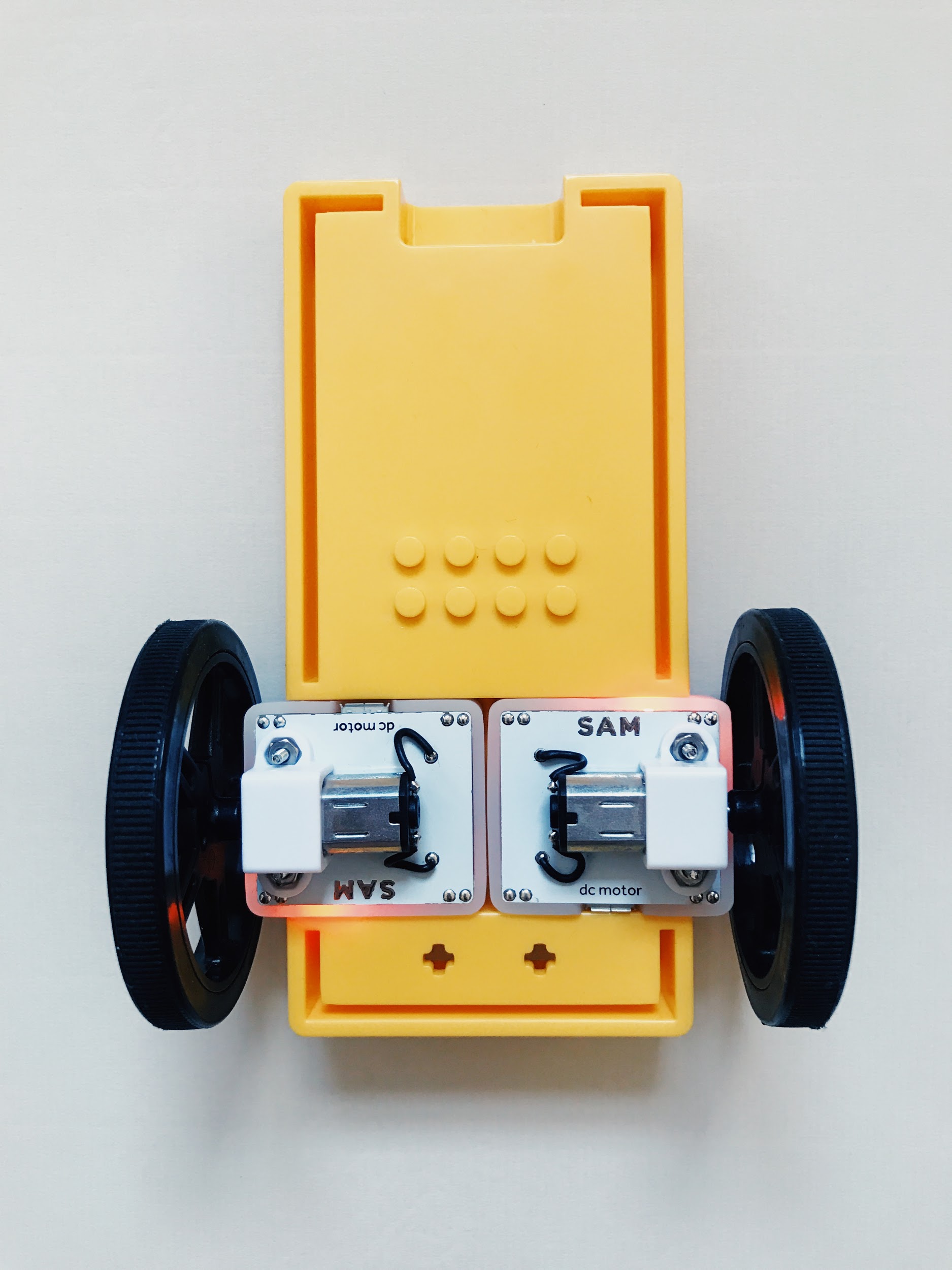 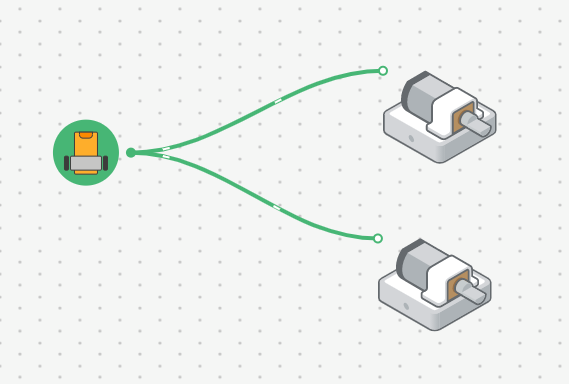 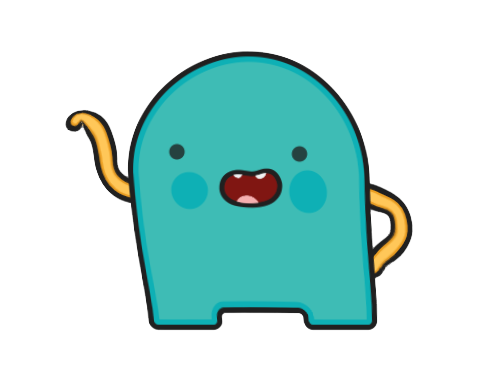 Jak tento vstup ovlivňuje ovládání „auta“?
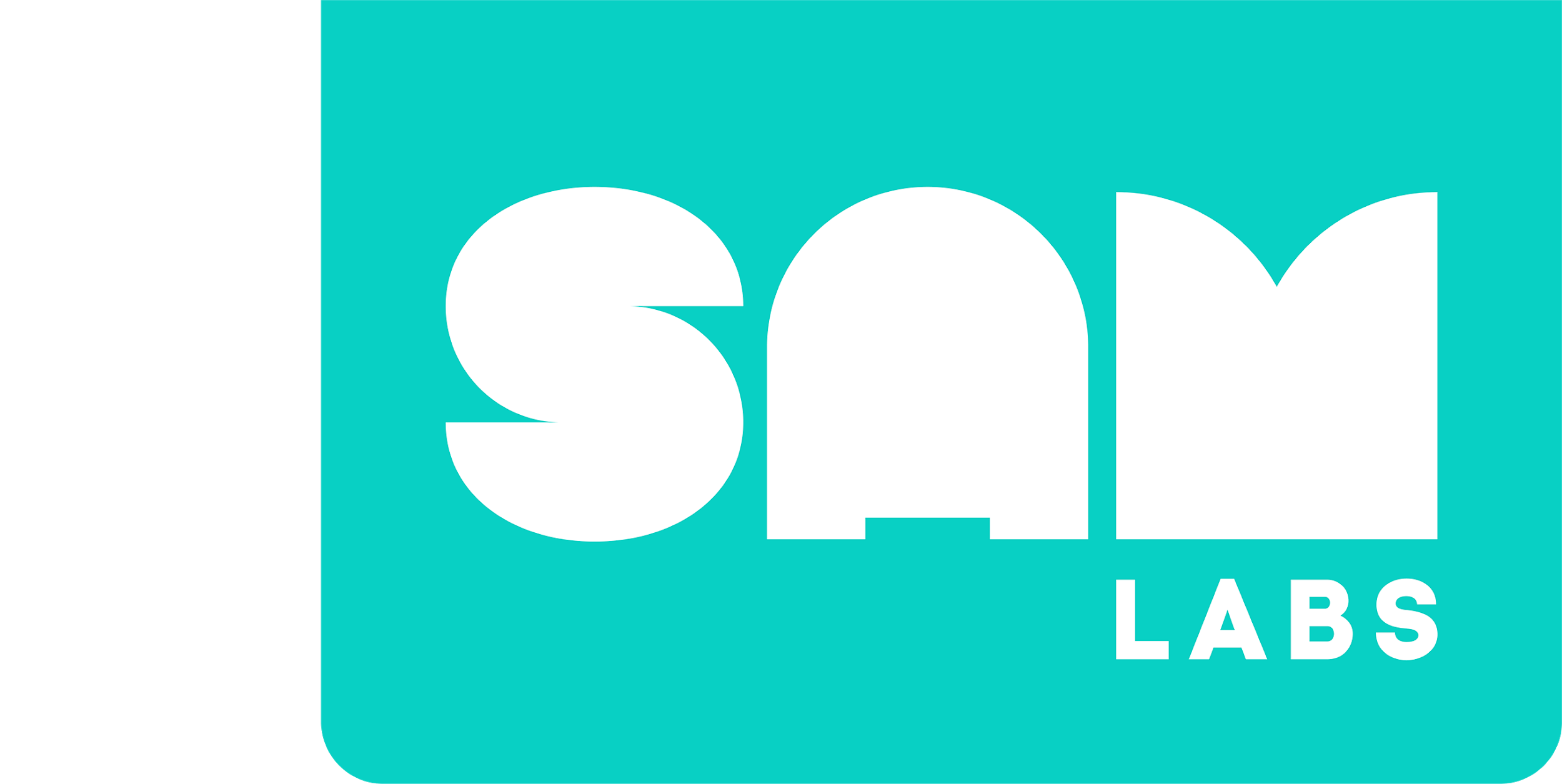 Výzva 1
Vytvořte experiment k pozorování magnetické síly.
Jak můžeme vytvořit test pomocí auta a magnetu k pozorování magnetické síly?
Budou potřeba další materiály?
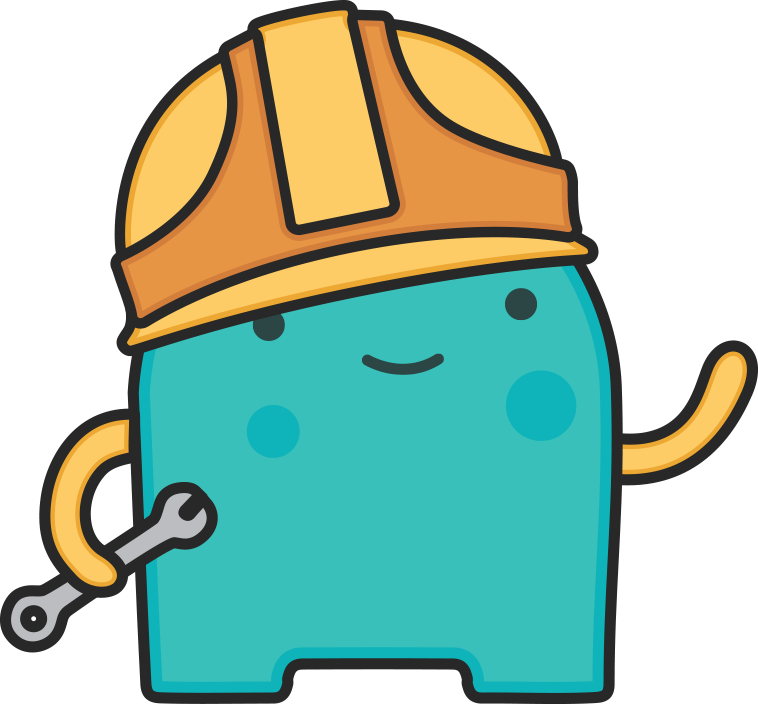 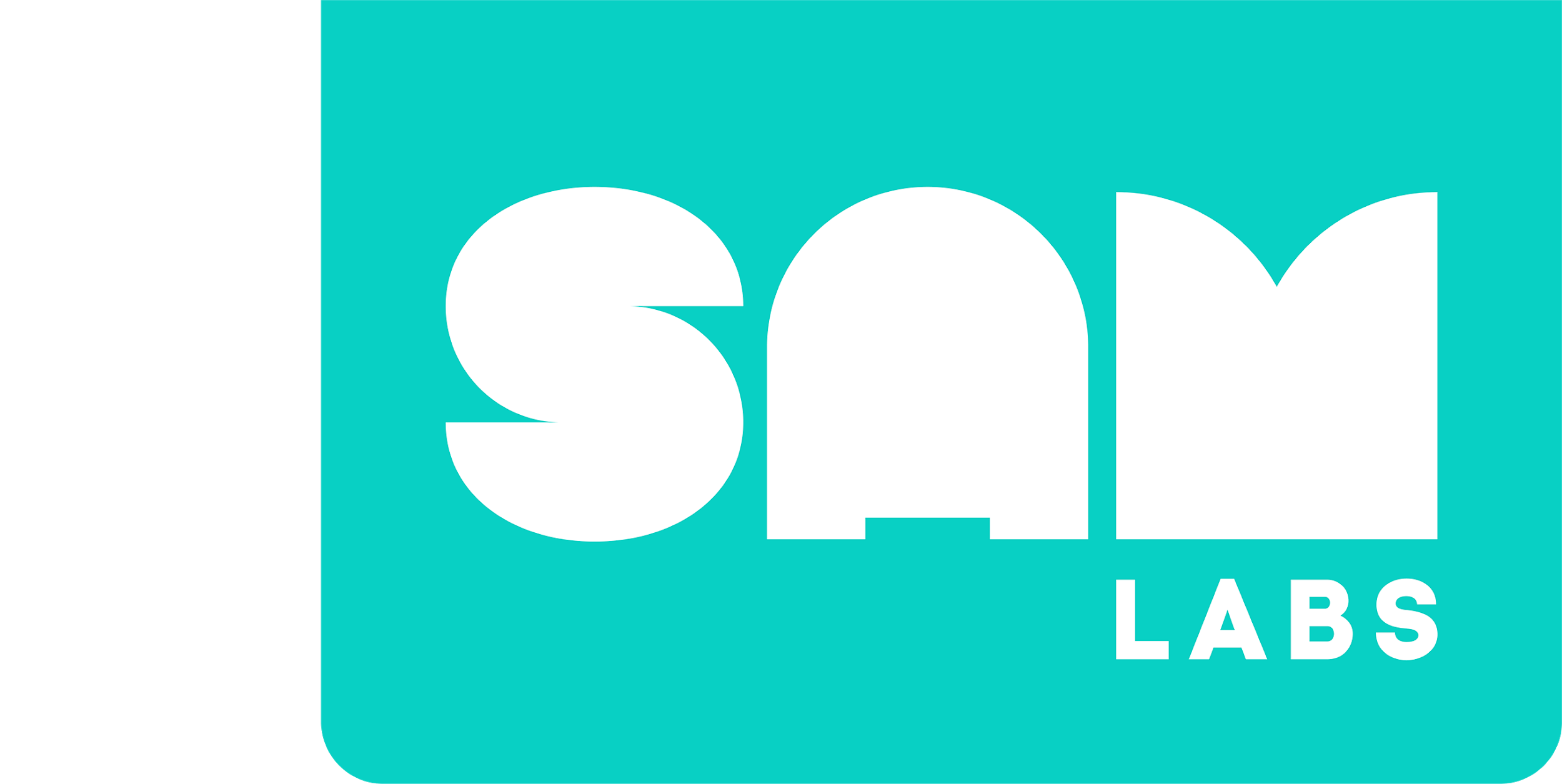 Výzva 1
Vytvořte experiment k pozorování magnetické síly.
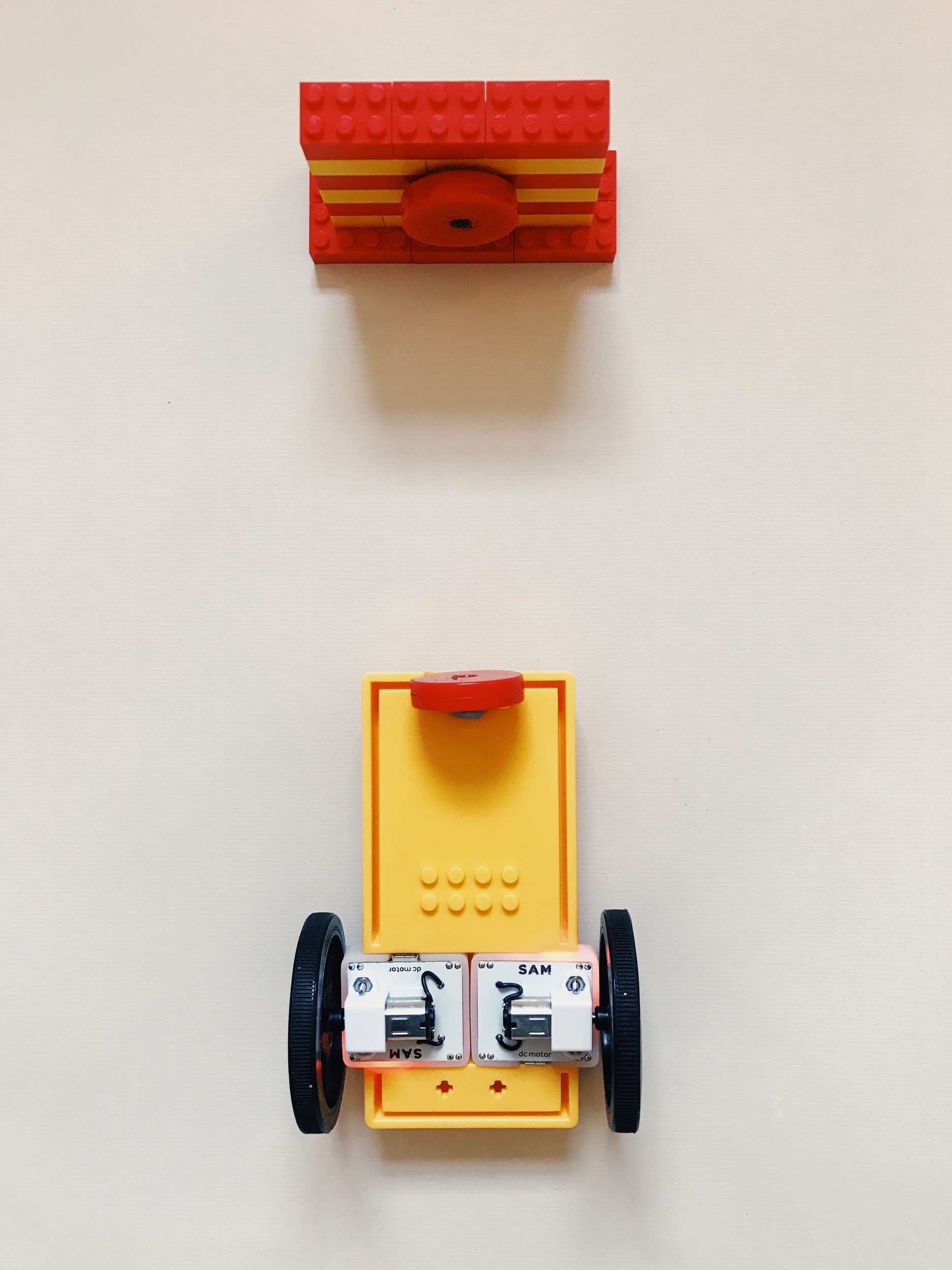 1
Jeďte autem k magnetu na konstrukci. Sledujte, co se stane.
magnety
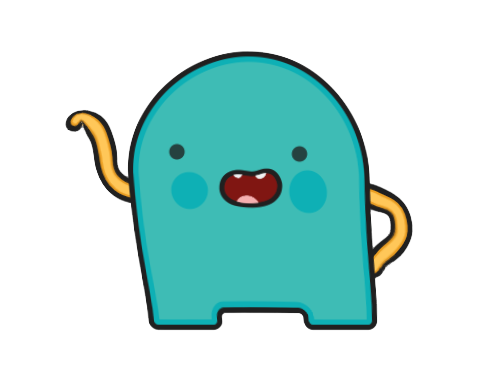 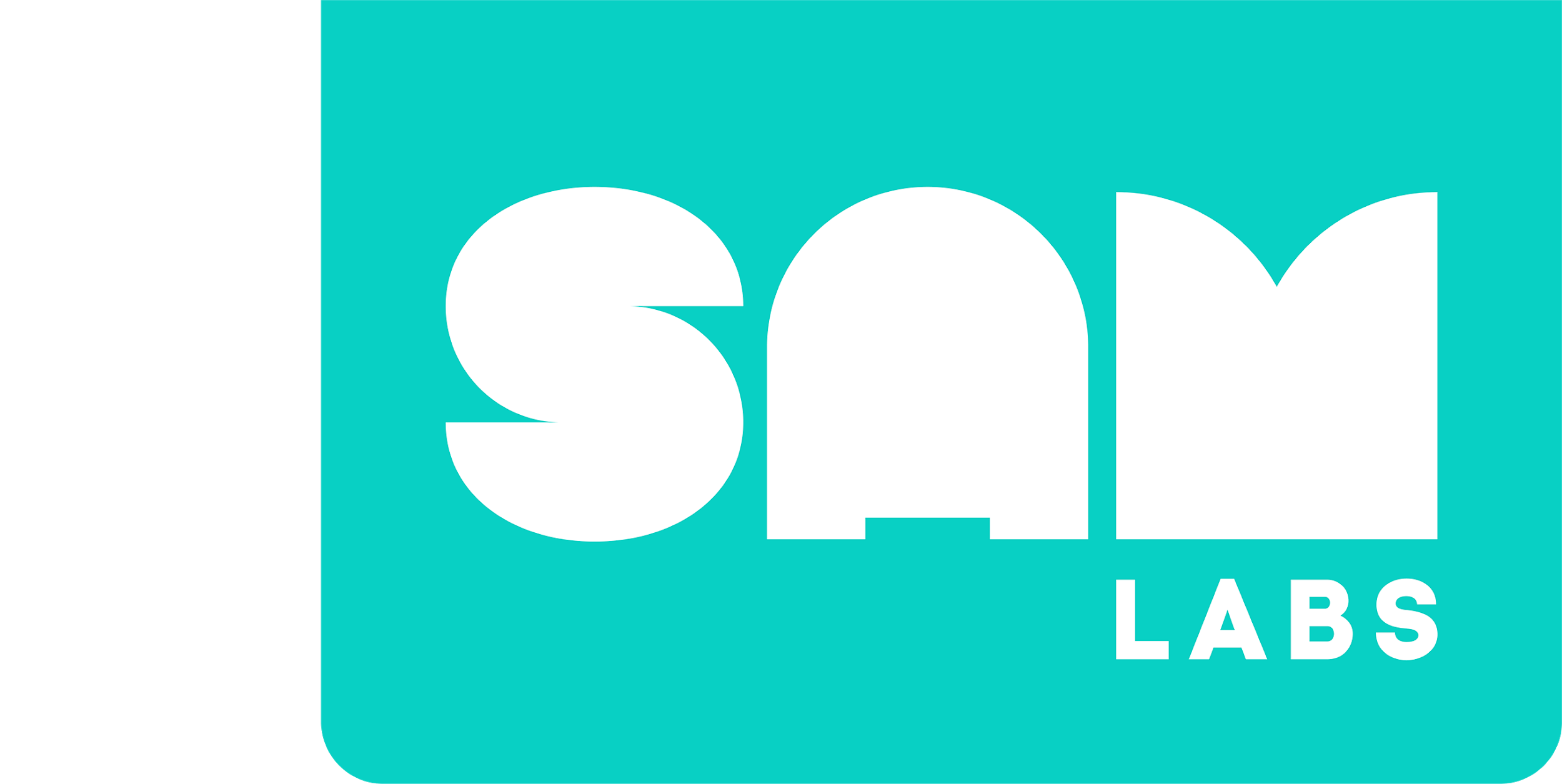 Výzva 1
Vytvořte experiment k pozorování magnetické síly.
2
Označte, kde je viditelná magnetická síla
Narazilo auto do konstrukce nebo je odraženo?
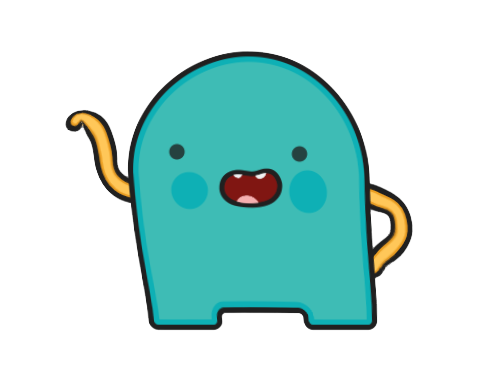 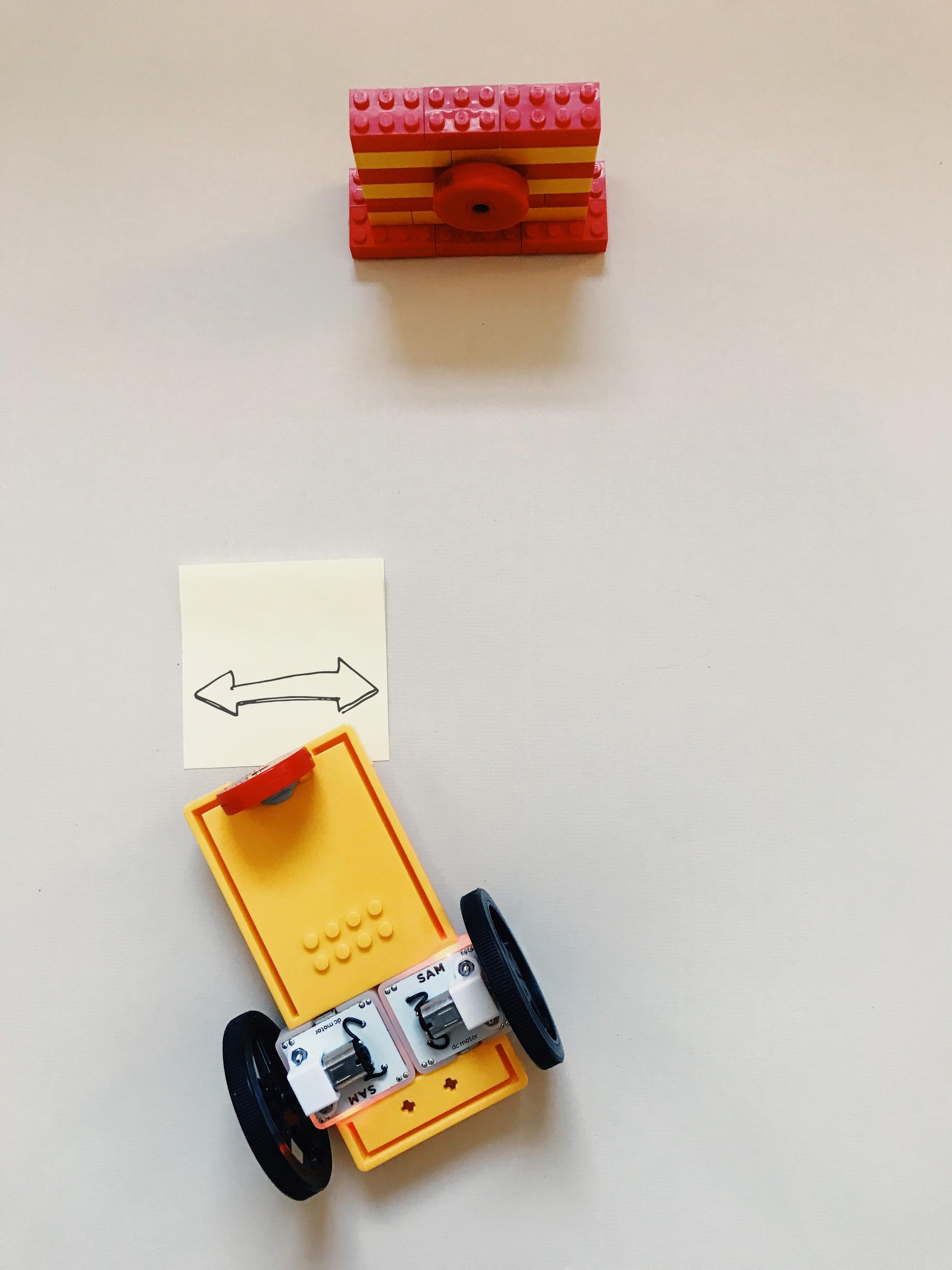 Jak magnet ovlivňuje pohyb auta?
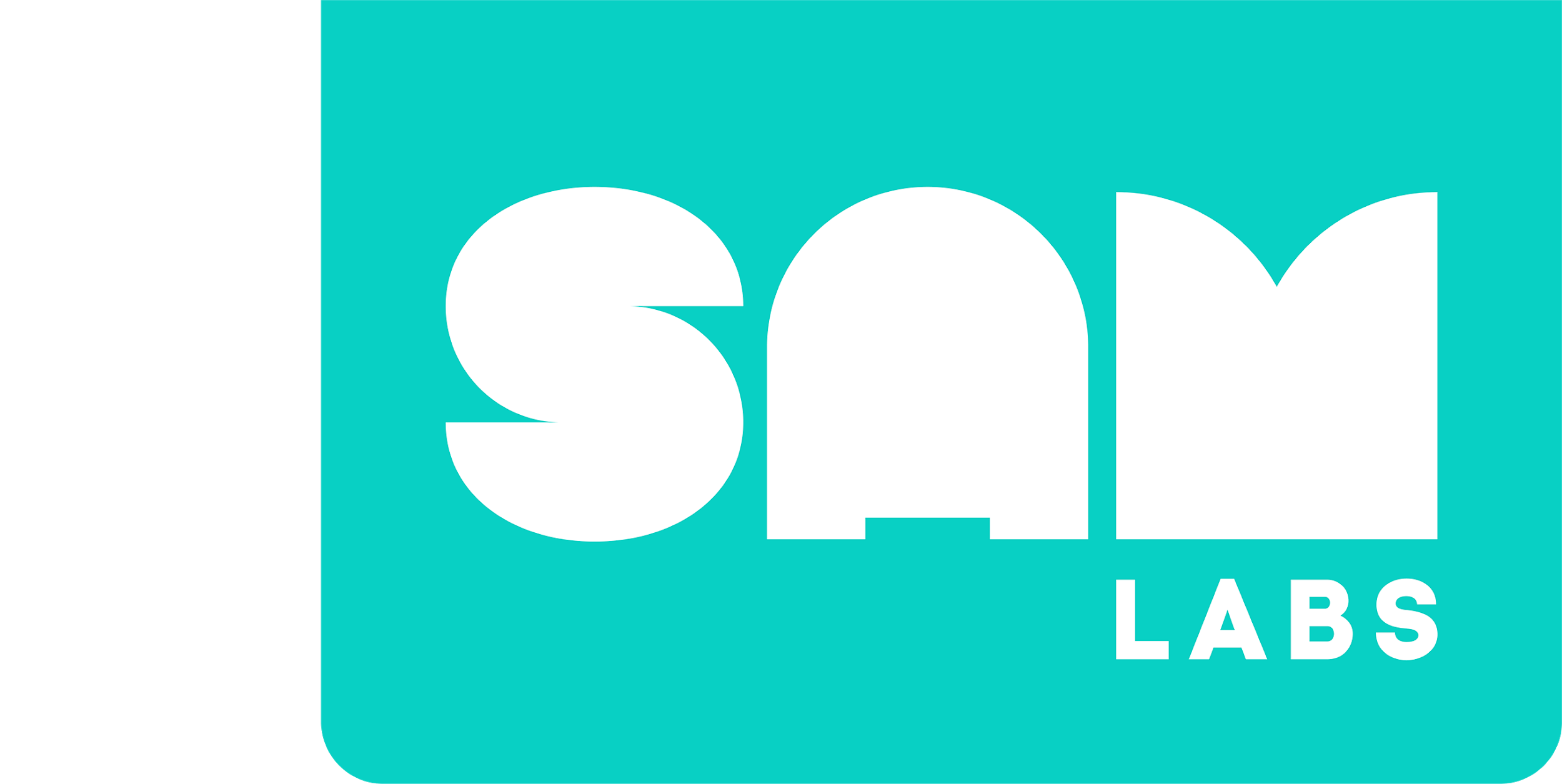 Výzva 1
Vytvořte experiment k pozorování magnetické síly.
3
Změňte orientaci magnetu
Bude síla magnetu viditelná dříve/později/přesně ve stejném bodě?
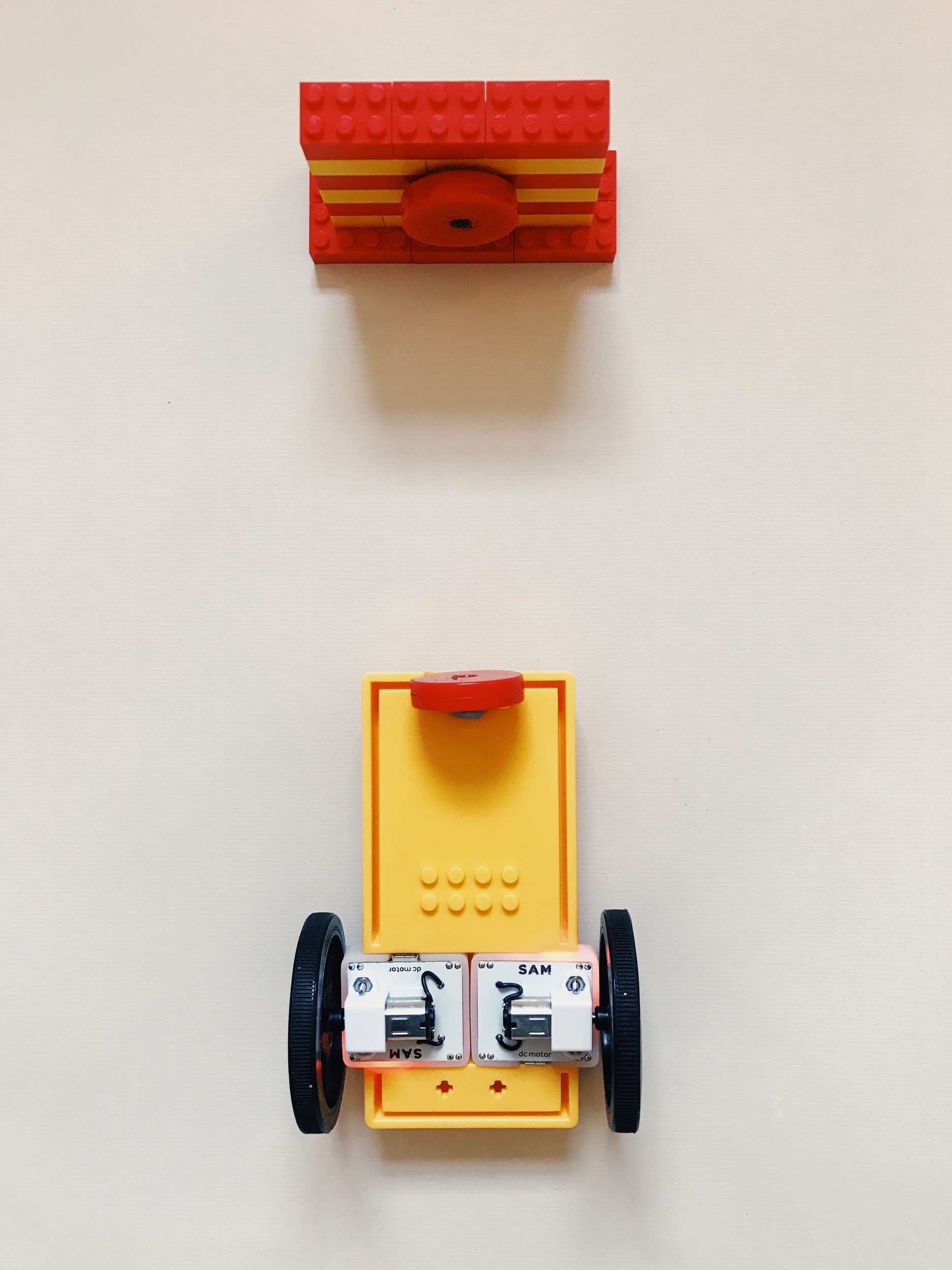 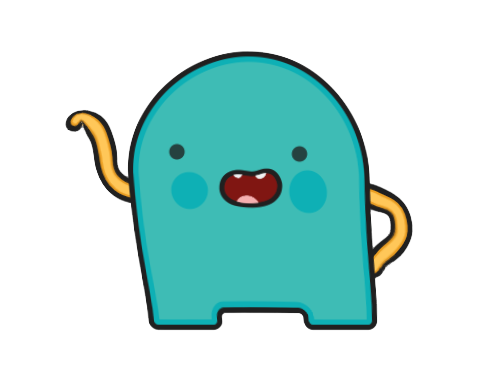 Jak blízko můžete řídit auto ke konstrukci?
Dokáže auto rozbít zeď?
Potřebujete vybudovat silnější strukturu?
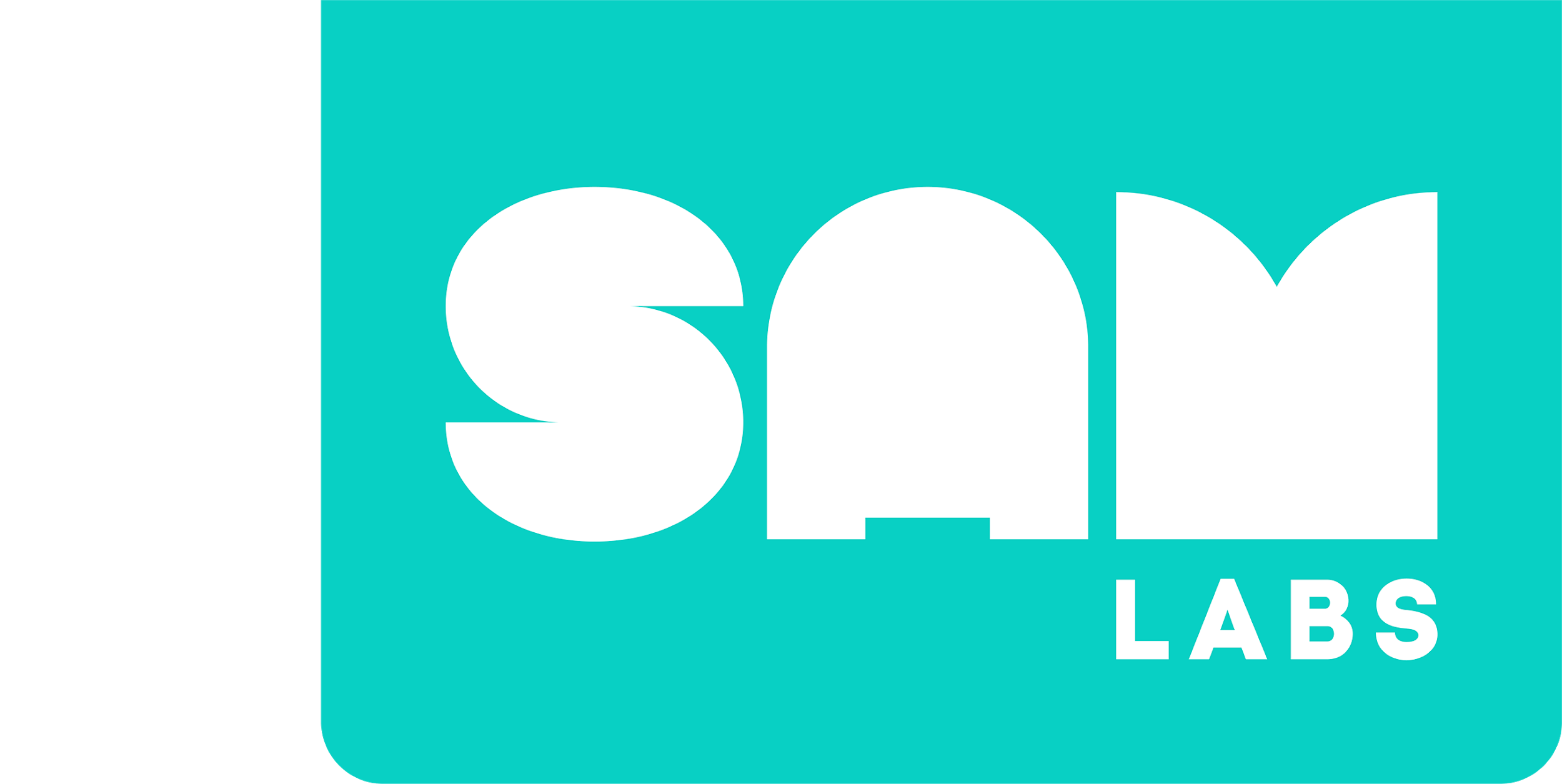 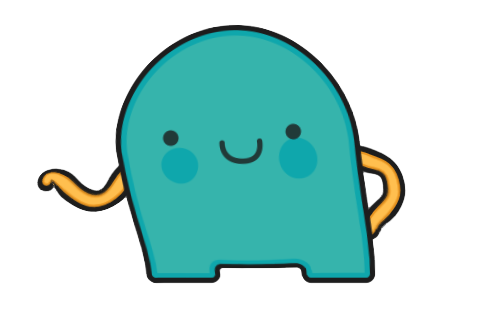 Kontrola porozumění
Proč musel být jeden DC motor nastaven na „proti směru hodinových ručiček“?

Aby se auto mohlo točit v kruzích.
Vůz tak mohl jet dozadu.
Auto teď může jet rovně.
2. Které tvrzení je správné?

Když jsou proti sobě stojící odlišné póly, magnety se odpuzují.
Když jsou proti sobě stojící odlišné póly, magnety se přitahují. 
Když jsou proti sobě stojící odlišné póly, magnety nemají žádnou magnetickou sílu.
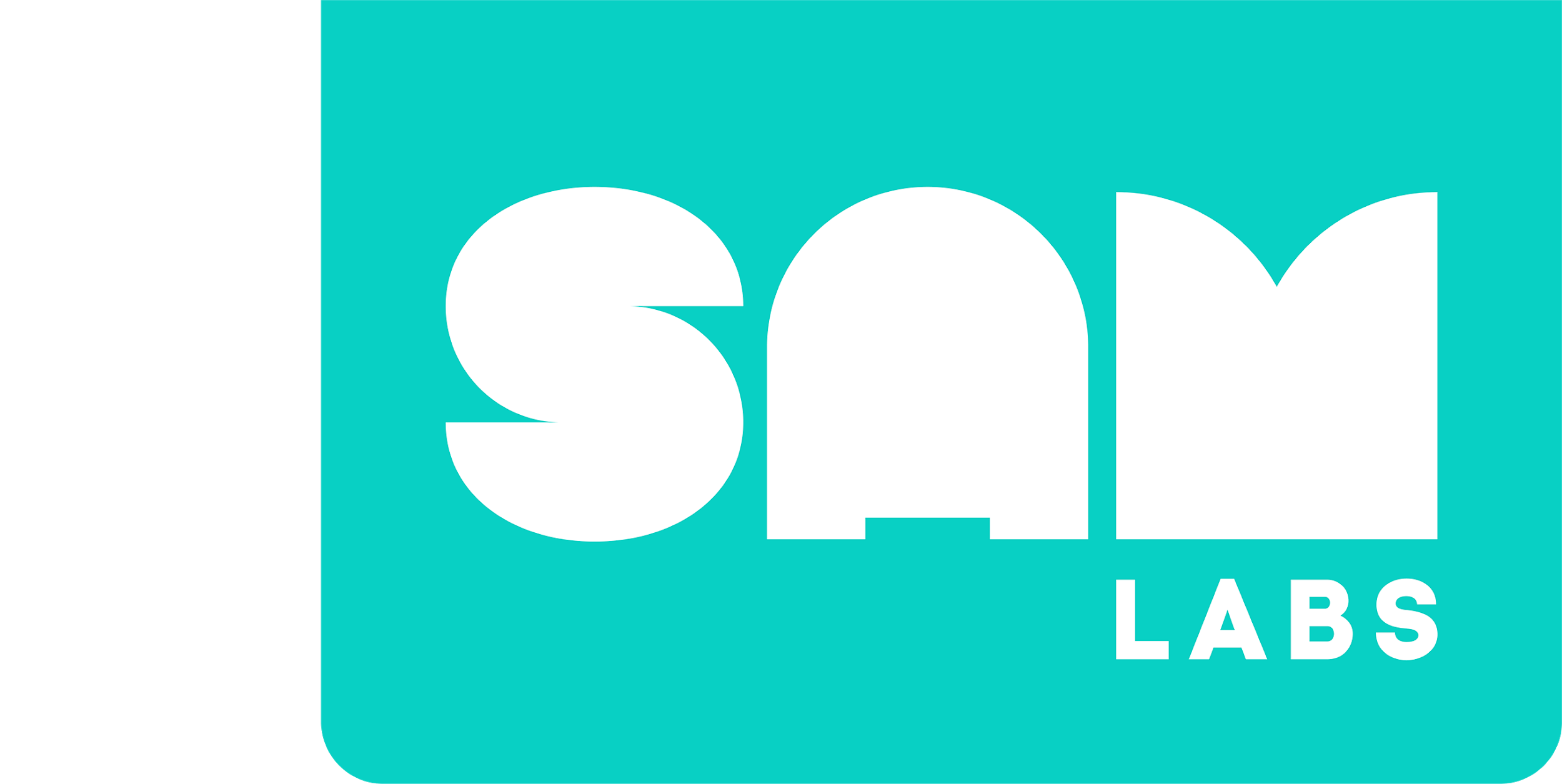 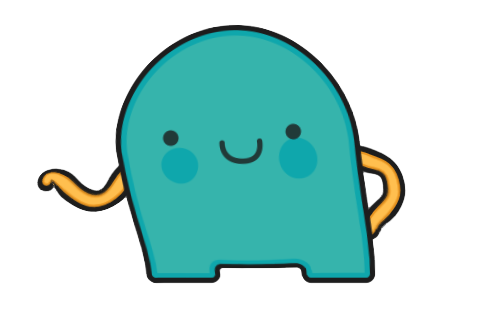 Kontrola porozumění
Proč musel být jeden DC Motor nastaven na „proti směru hodinových ručiček“?

c.   Auto teď může jet rovně.
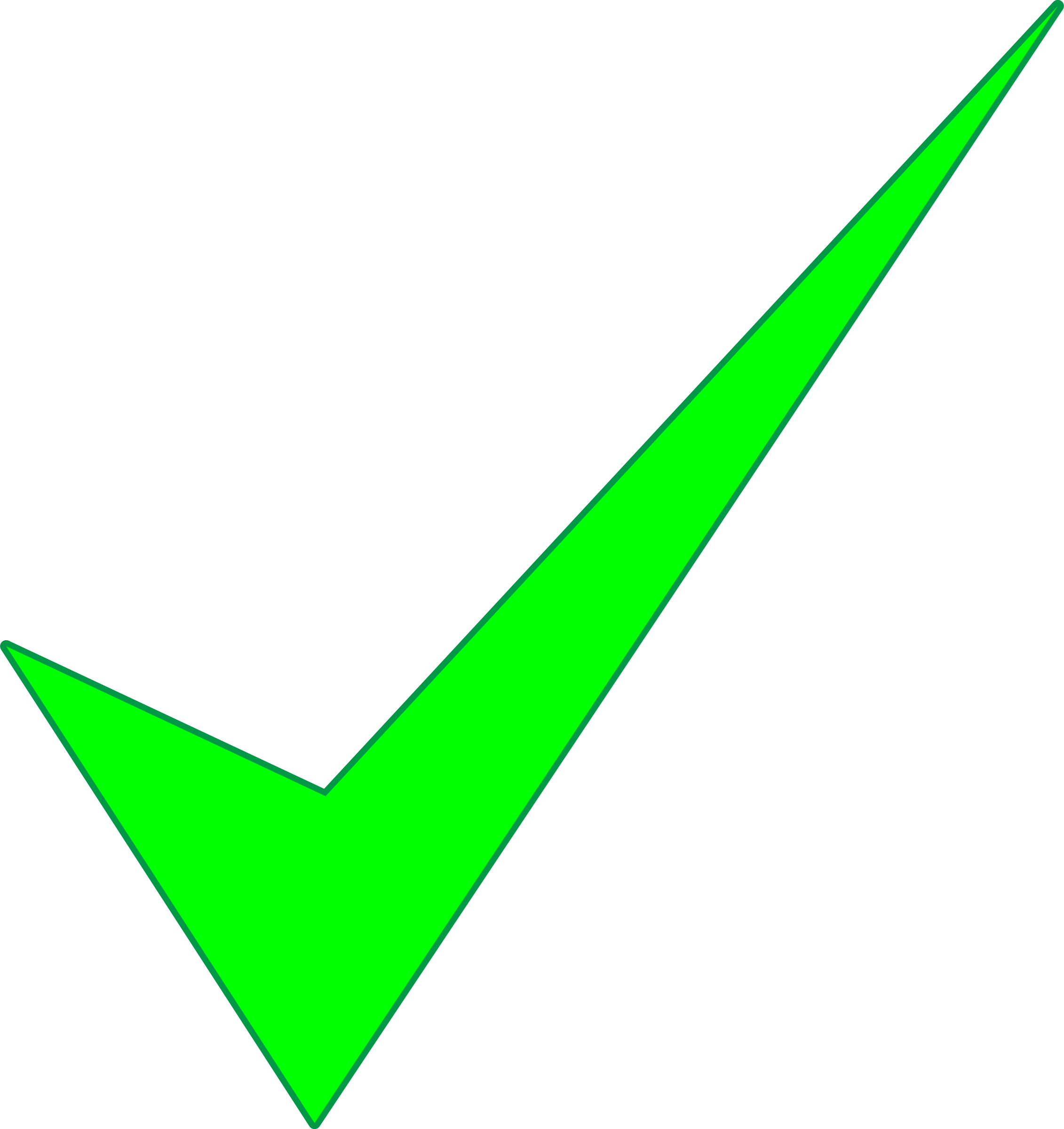 2. Které tvrzení je správné?

b.   Když jsou proti sobě stojící odlišné póly, magnety se přitahují.
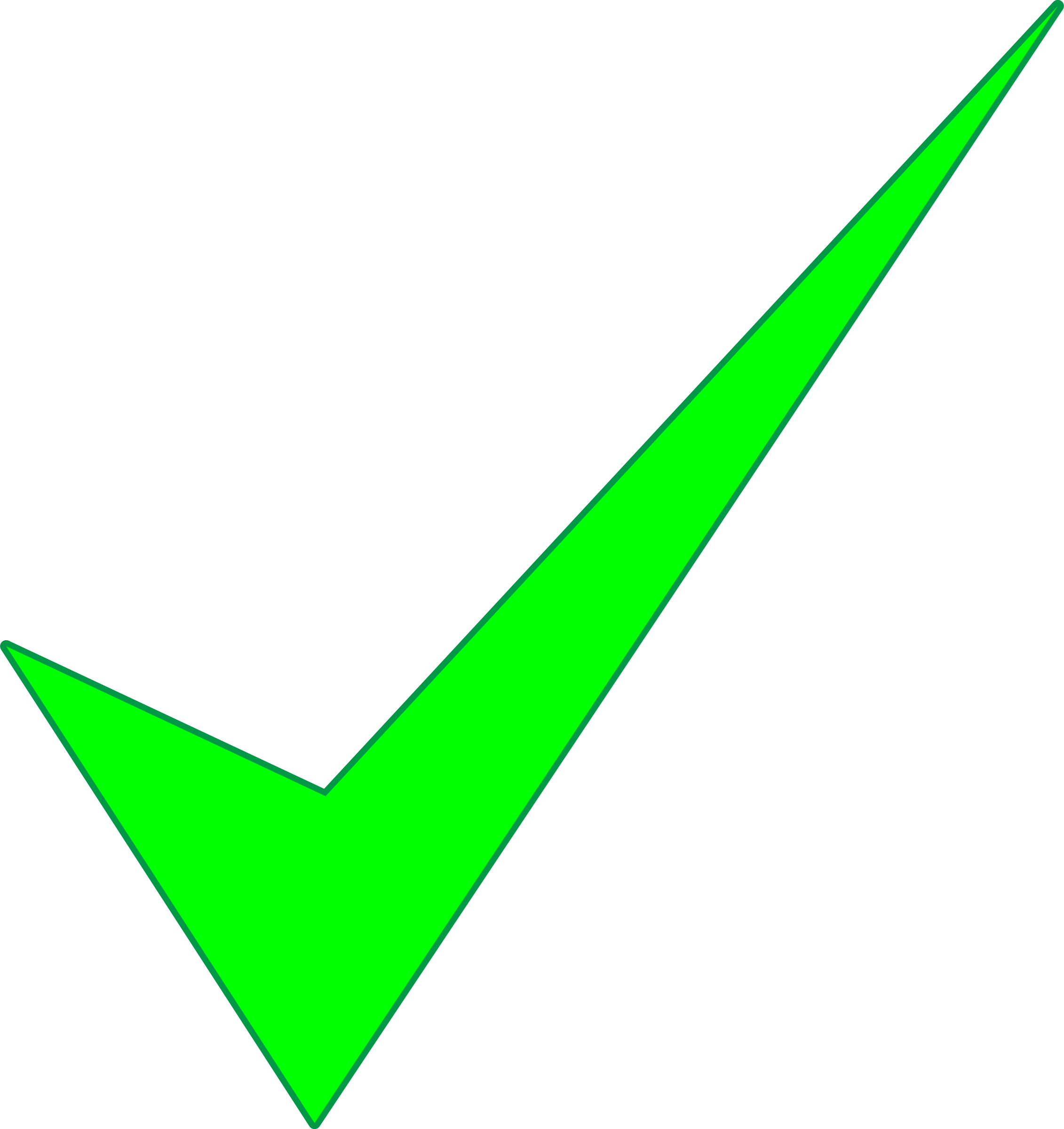 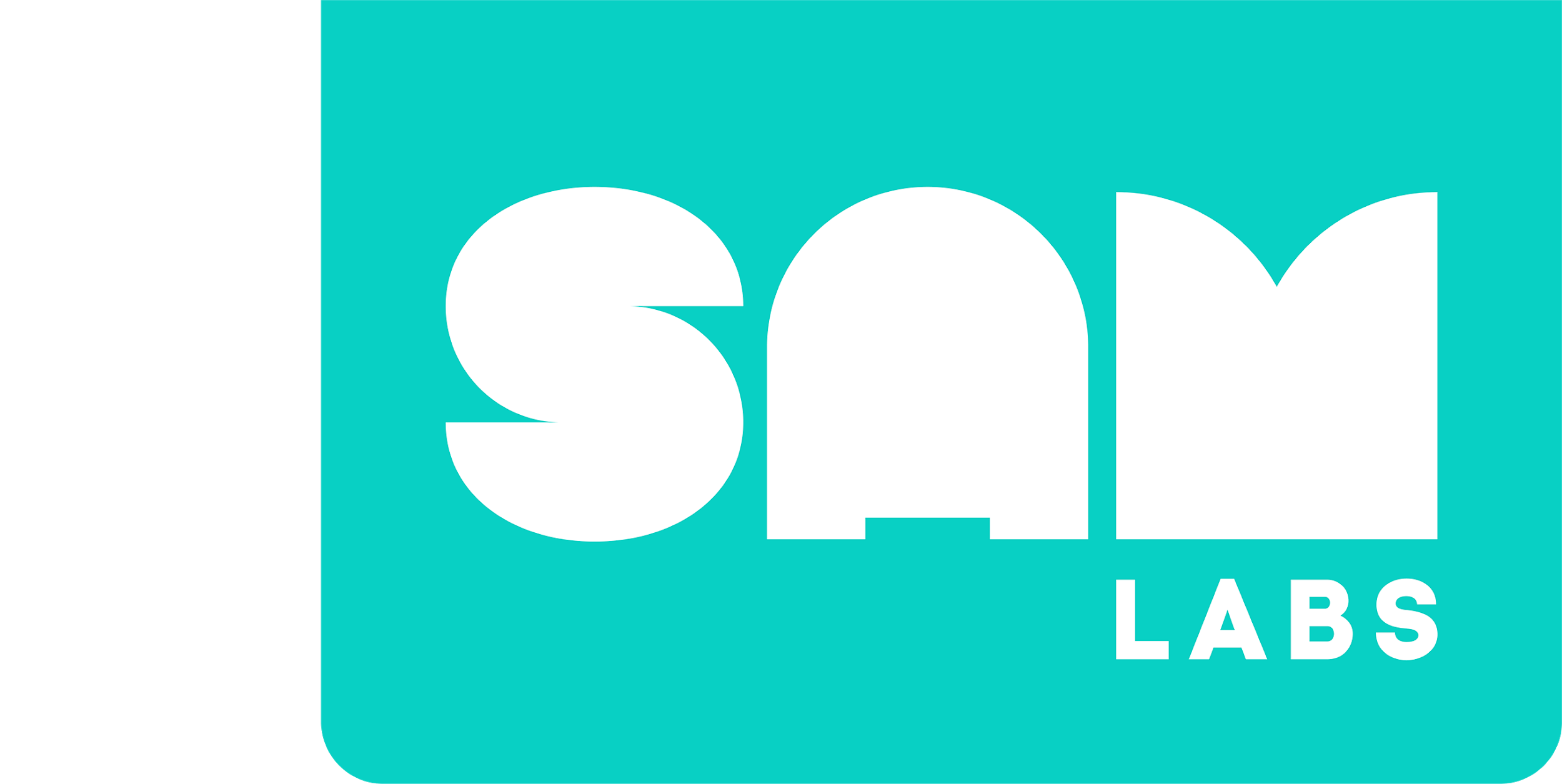 Ladění!
Jak můžeme zabránit tomu, aby se „auto“ pohybovalo příliš rychle?

Pohrajte si s kódem sami, abyste se pokusili problém vyřešit.
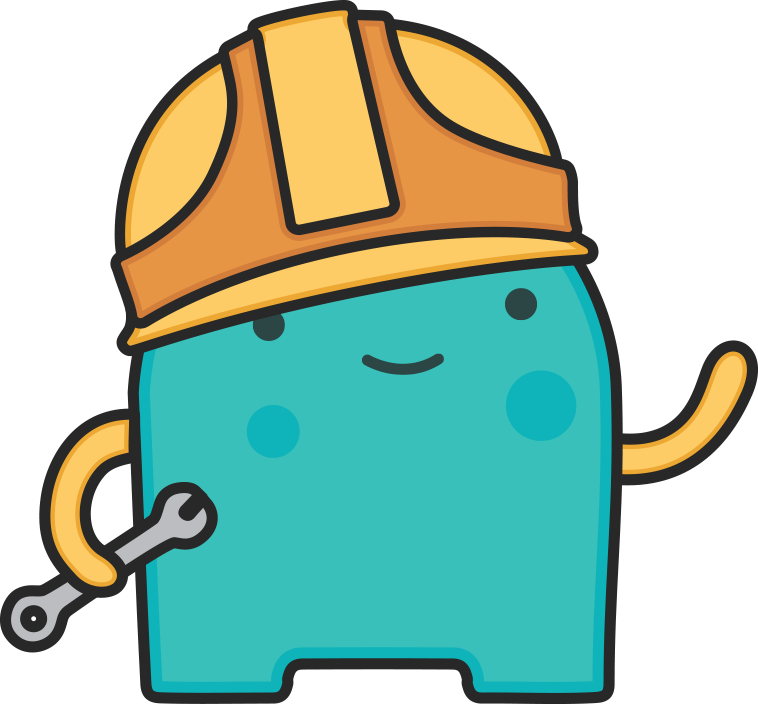 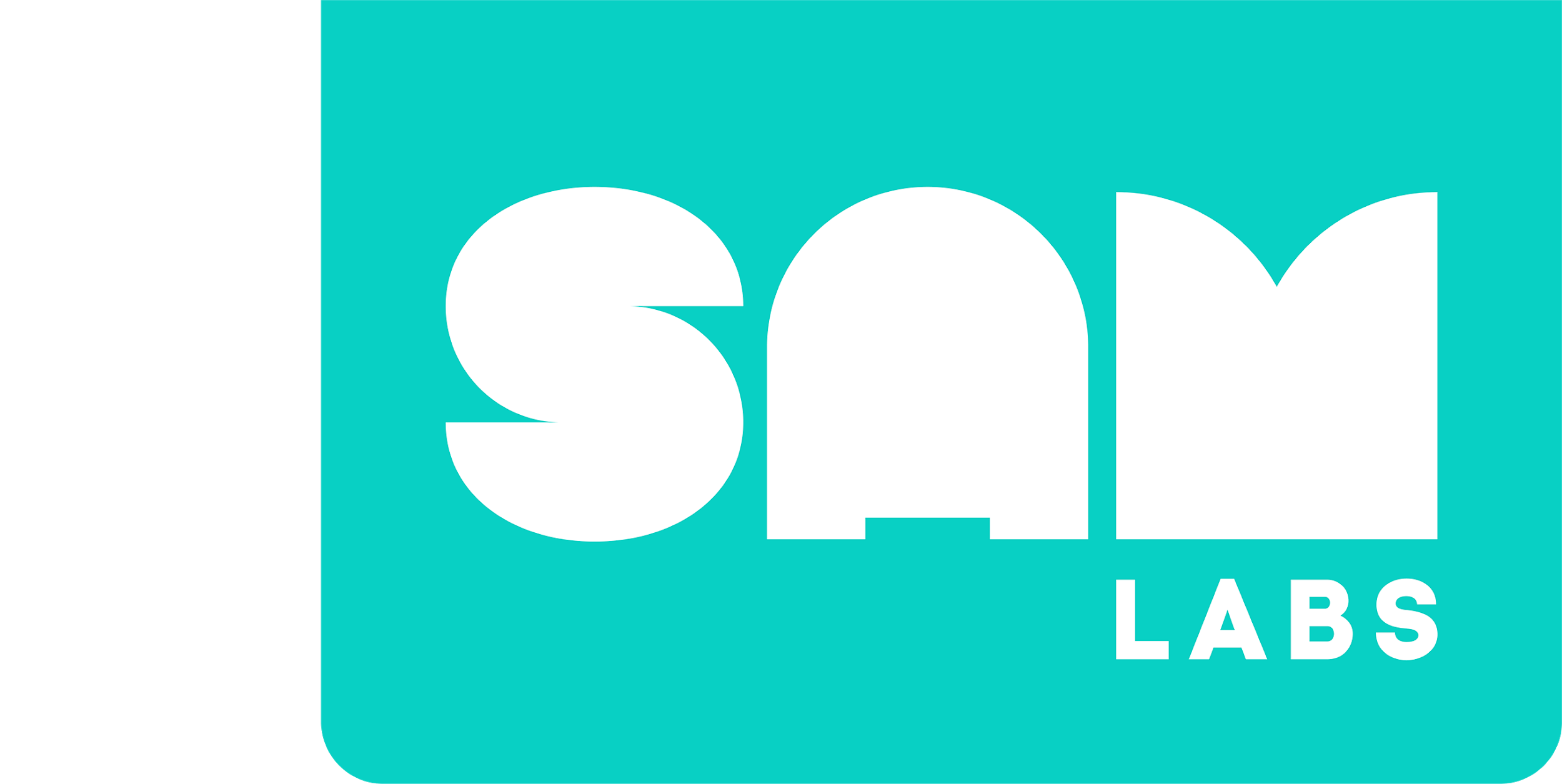 Ladění!
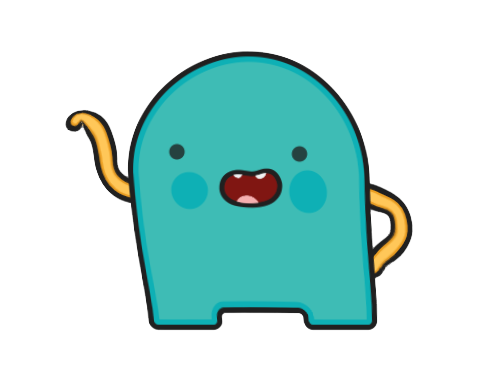 Jak můžeme zabránit tomu, aby se „auto“ pohybovalo příliš rychle?
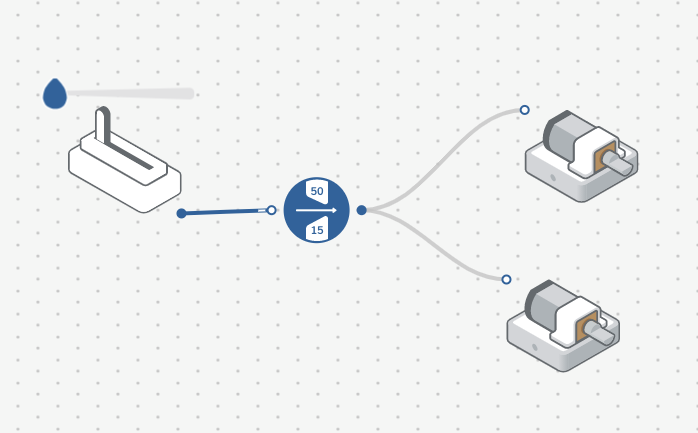 Vyzkoušejte jiný rozsah filtrů - jaký je podle vás nejlepší rozsah pro ovládání auta?
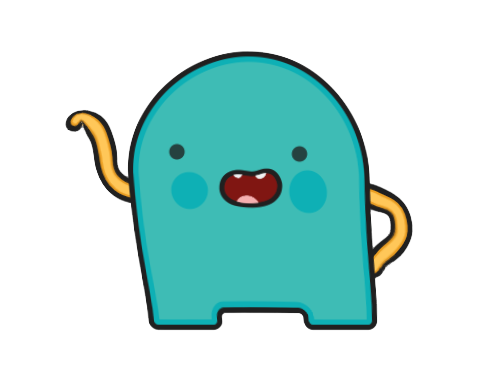 Filtr:
'15 –50 '
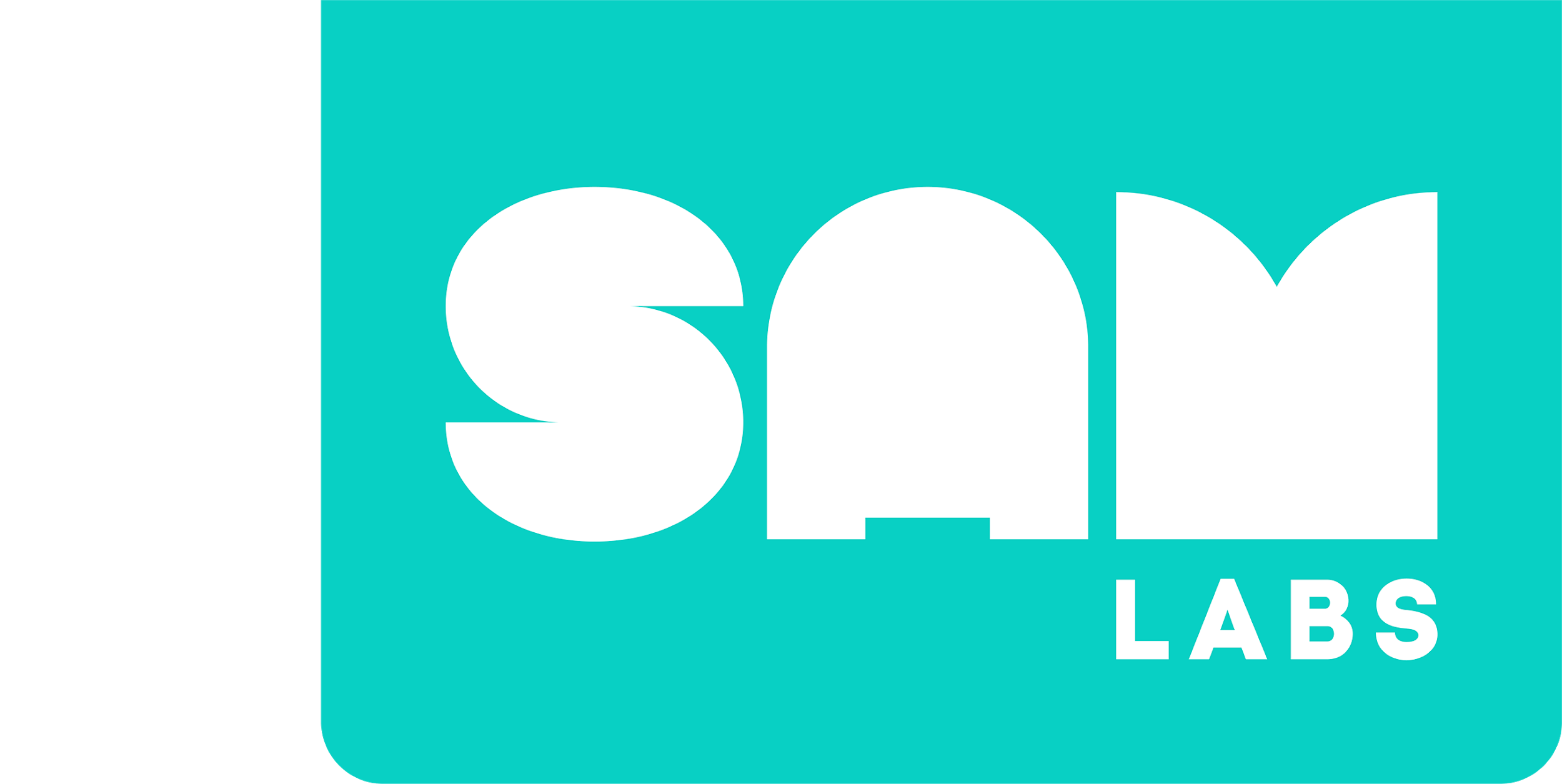 Výzva 2
Vytvořte další systém s jiným vstupem a vyhodnoťte ovládání „auta“.
Jaký blok by mohl fungovat jako jiný vstup pro ovládání auta?
Budou potřeba další bloky nebo materiály?
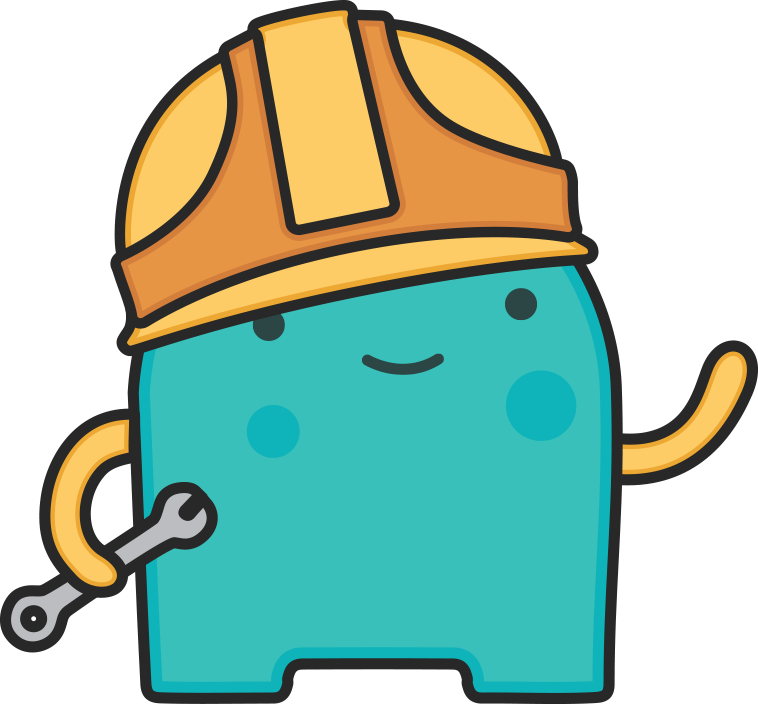 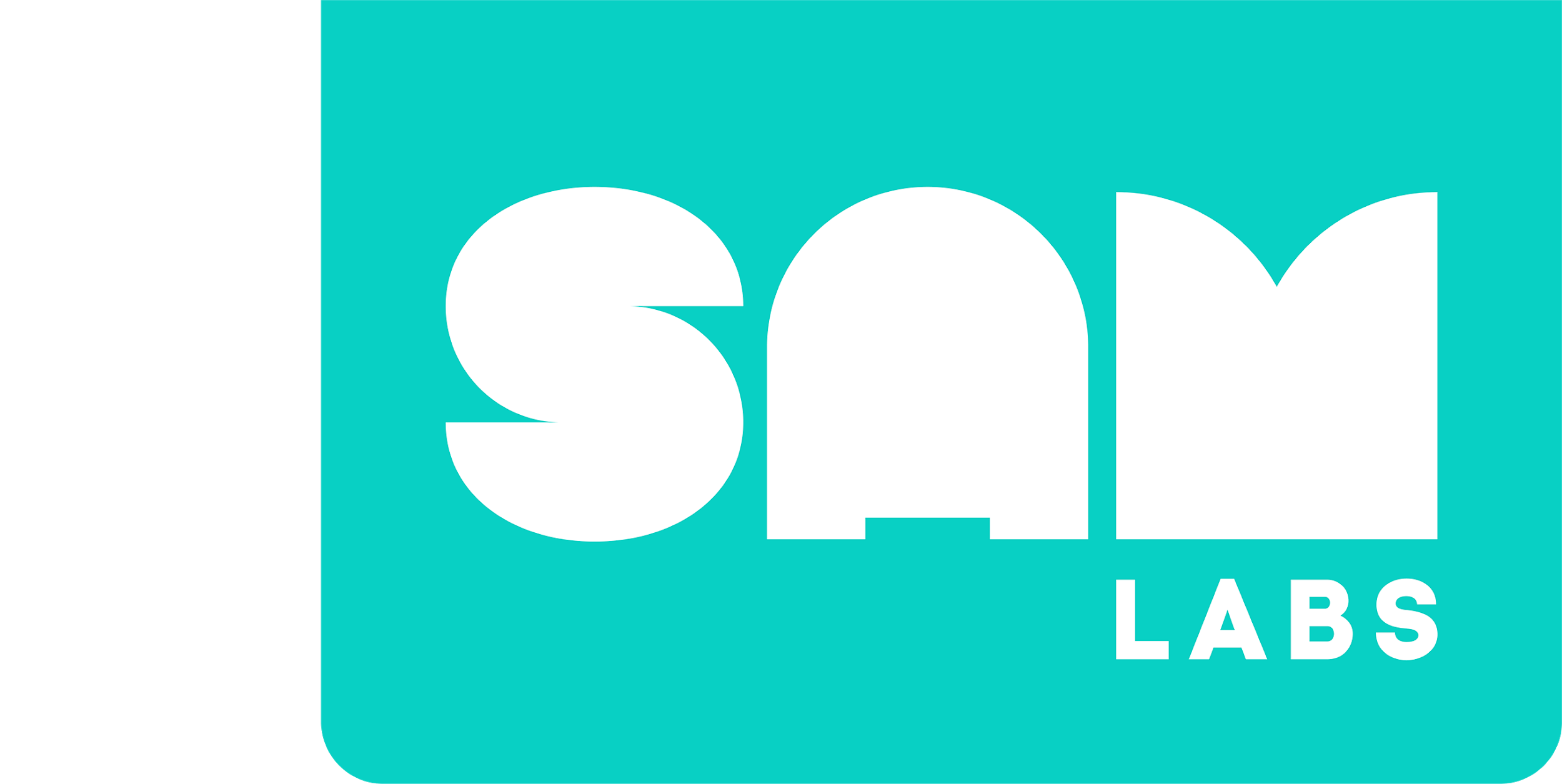 Výzva 2
Vytvořte další systém s jiným vstupem a vyhodnoťte ovládání „auta“.
Test
2 tlačítka jako vstupy
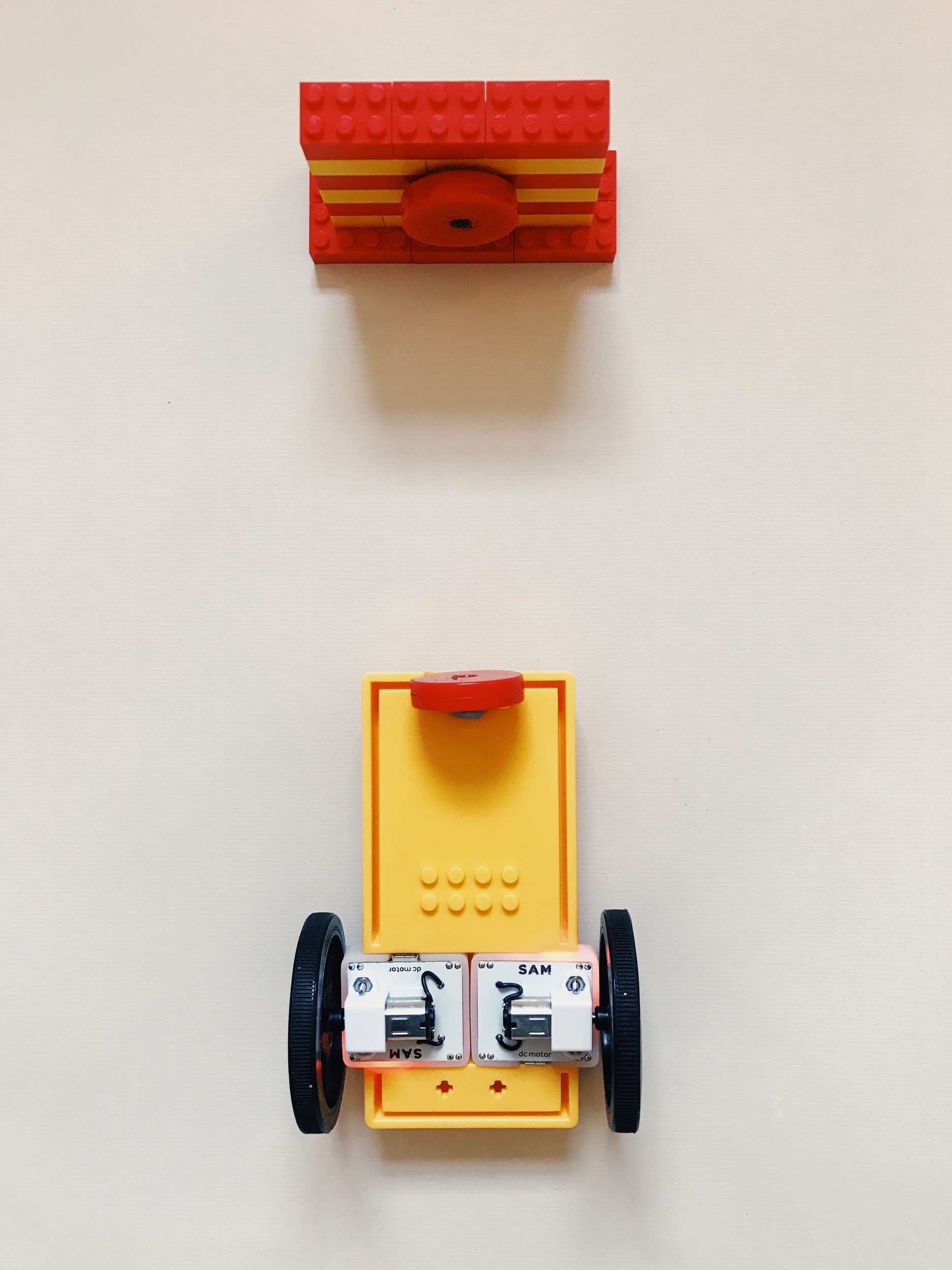 Poskytuje tento návrh více nebo méně kontroly nad 'autem'?
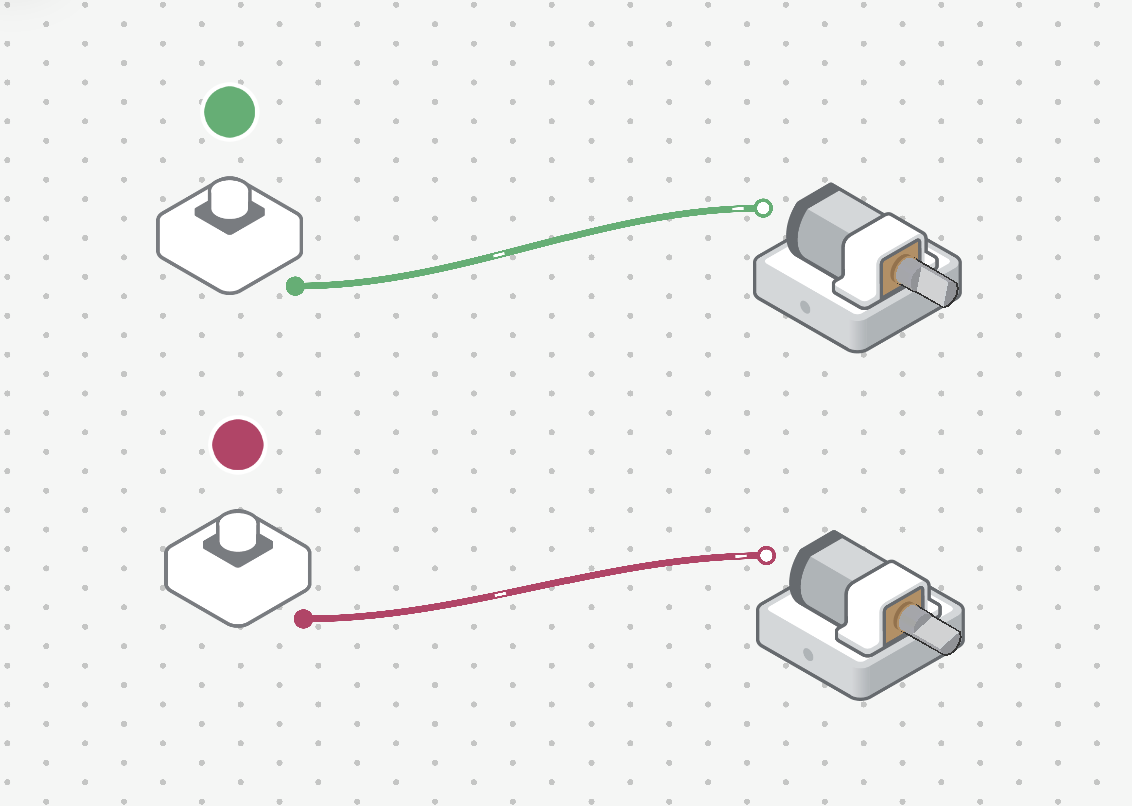 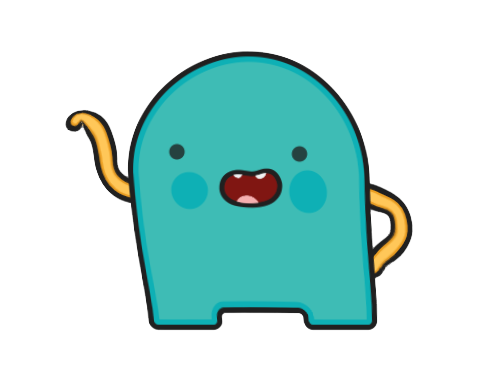 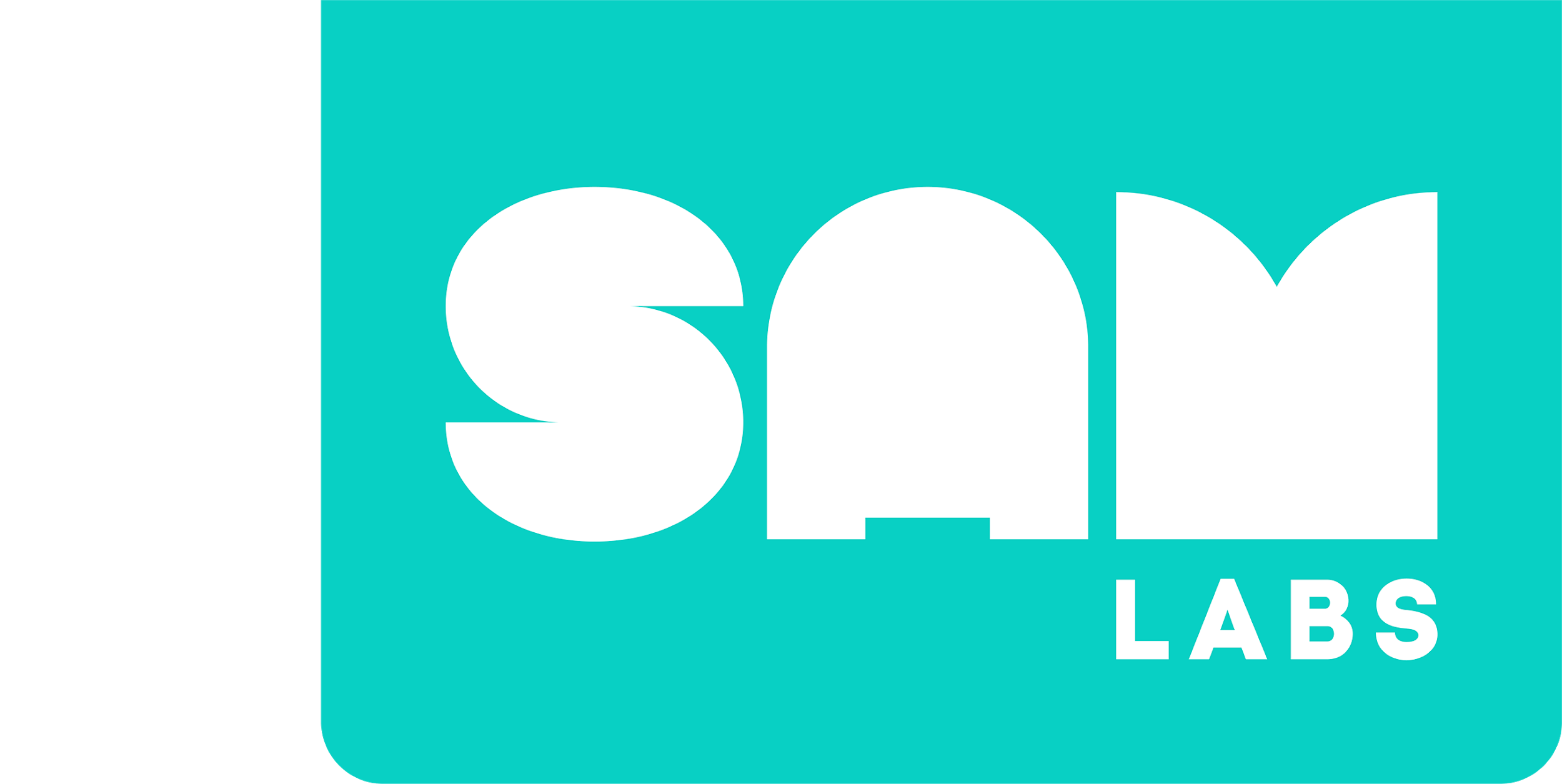 Výzva 2
Vyhodnoťte ovládání „vozu“ napříč třemi systémy:
Ovladač do auta
Posuvník
Tlačítka / virtuální tlačítka
Který vstup podle vás poskytoval největší kontrolu, když „auto“ narazilo na magnetickou sílu?
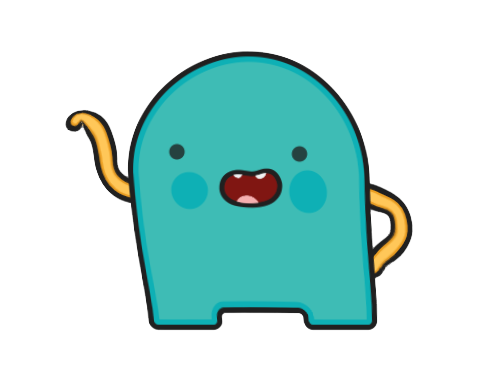 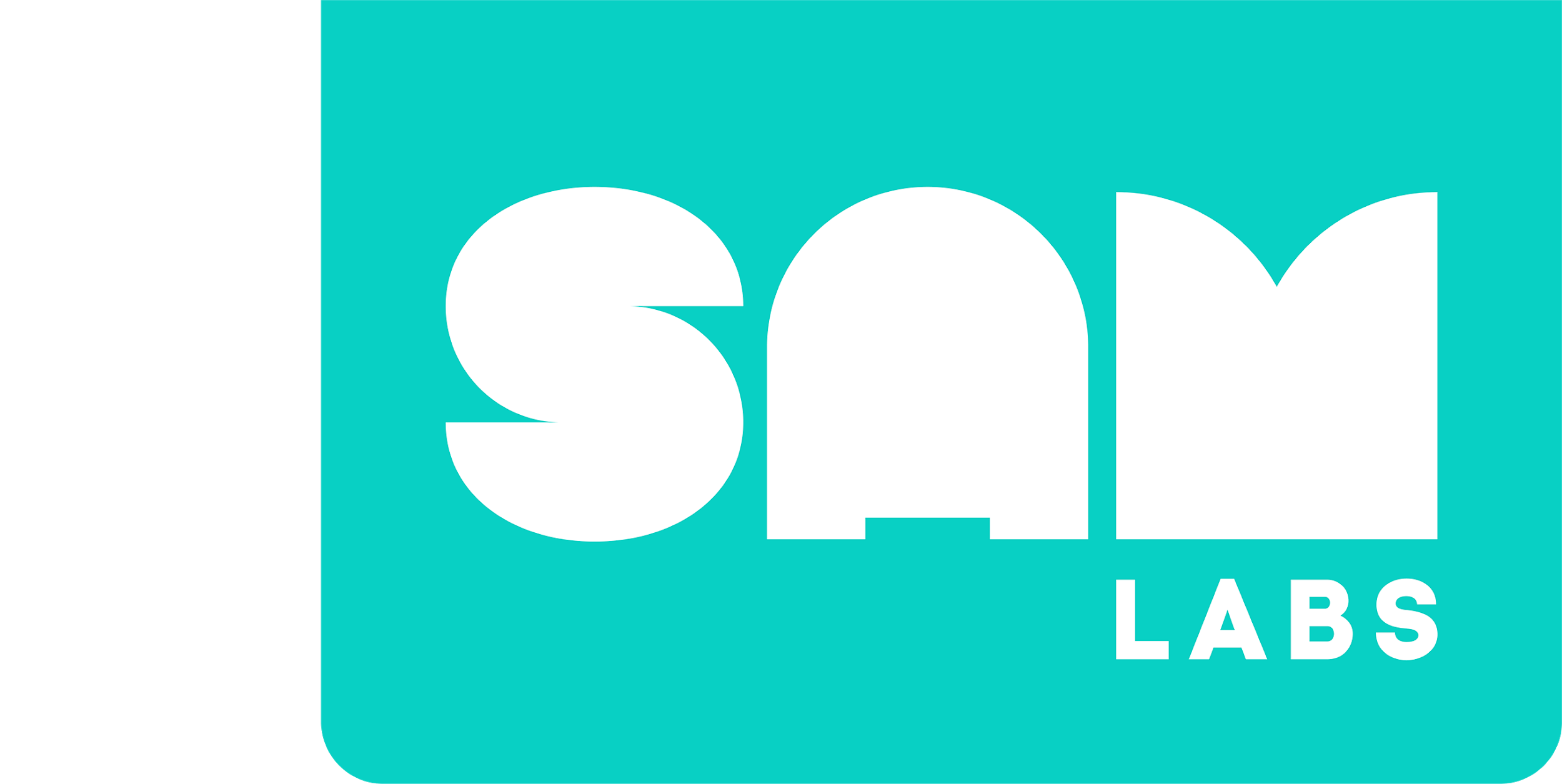 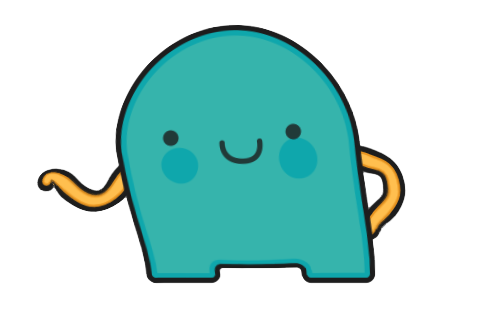 Kontrola porozumění
Které z následujících funkcí mohou v systému fungovat jako vstupy k ovládání „auta“?

Ovladač do auta, Posuvník, DC motor
Posuvník, ovladač auta, tlačítko
Posuvník, DC motor, filtr
2. Jízda směrem k magnetu způsobila, že „auto“ je hůře ovladatelné, protože ...?

Mezi oběma magnety působila magnetická síla.
Magnety se k sobě přitahovaly.
Stejnosměrné motory byly oba nastaveny na otáčení hodinových ručiček.
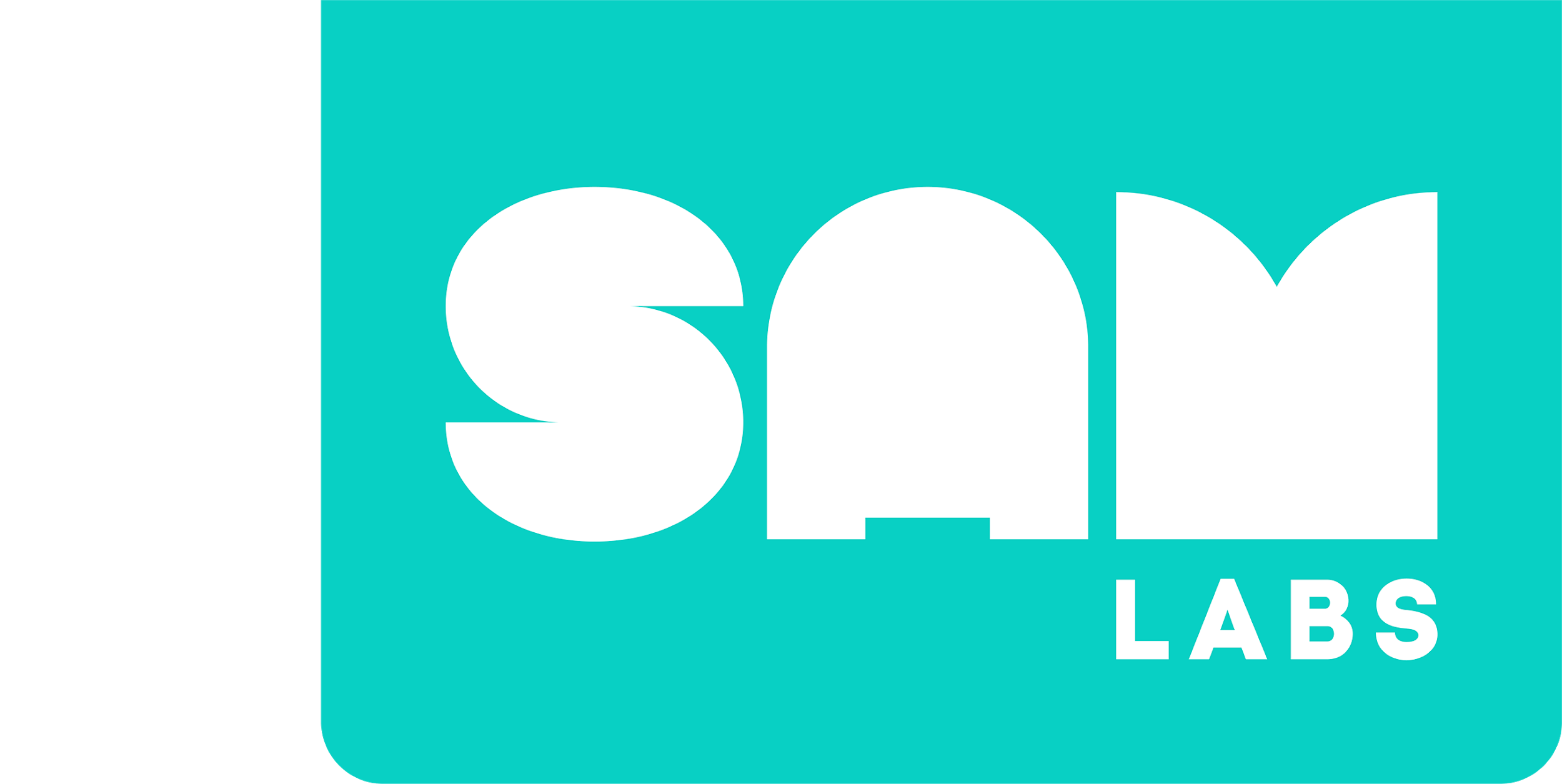 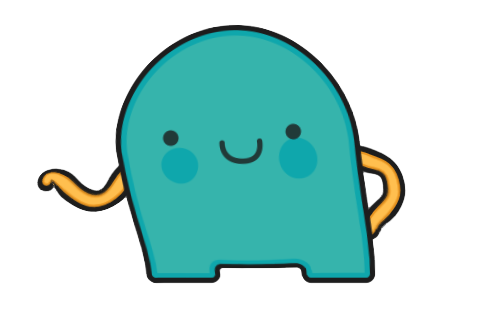 Kontrola porozumění
Které z následujících funkcí mohou v systému fungovat jako vstupy k ovládání „auta“?

b. Posuvník, ovladač auta, tlačítko
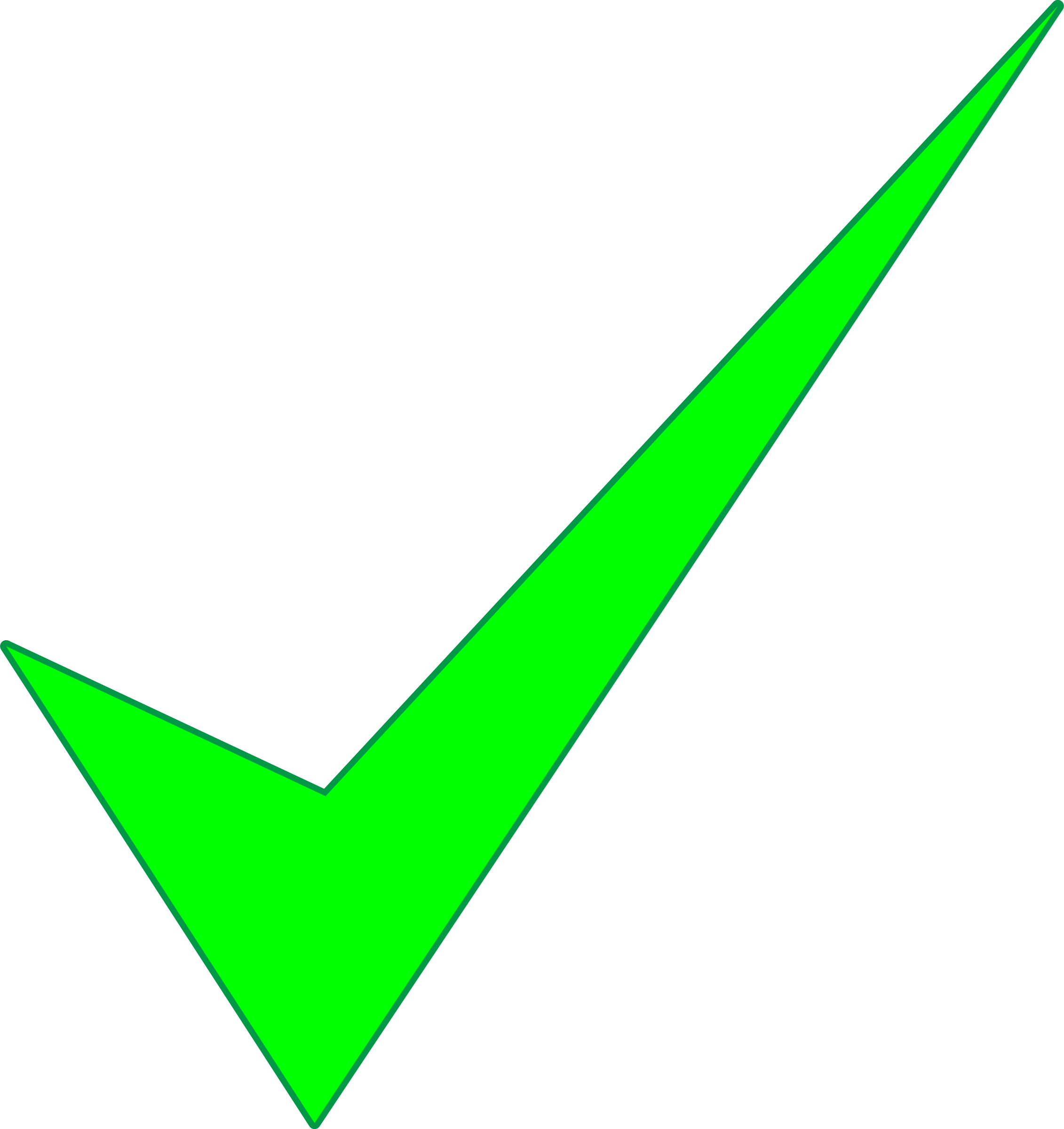 2. Jízda směrem k magnetu způsobila, že „auto“ je hůře ovladatelné, protože ...?

Mezi oběma magnety působila magnetická síla.
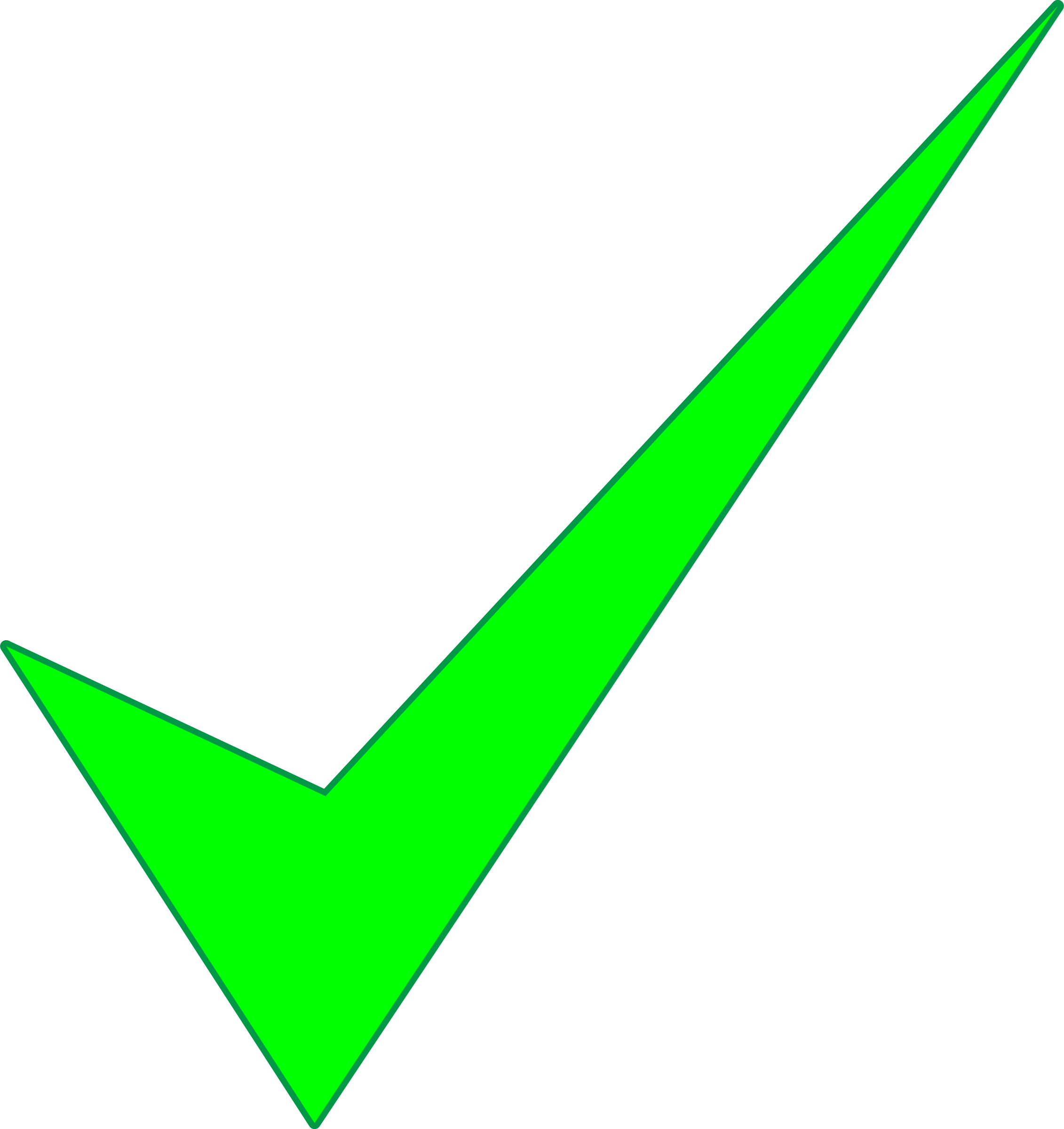 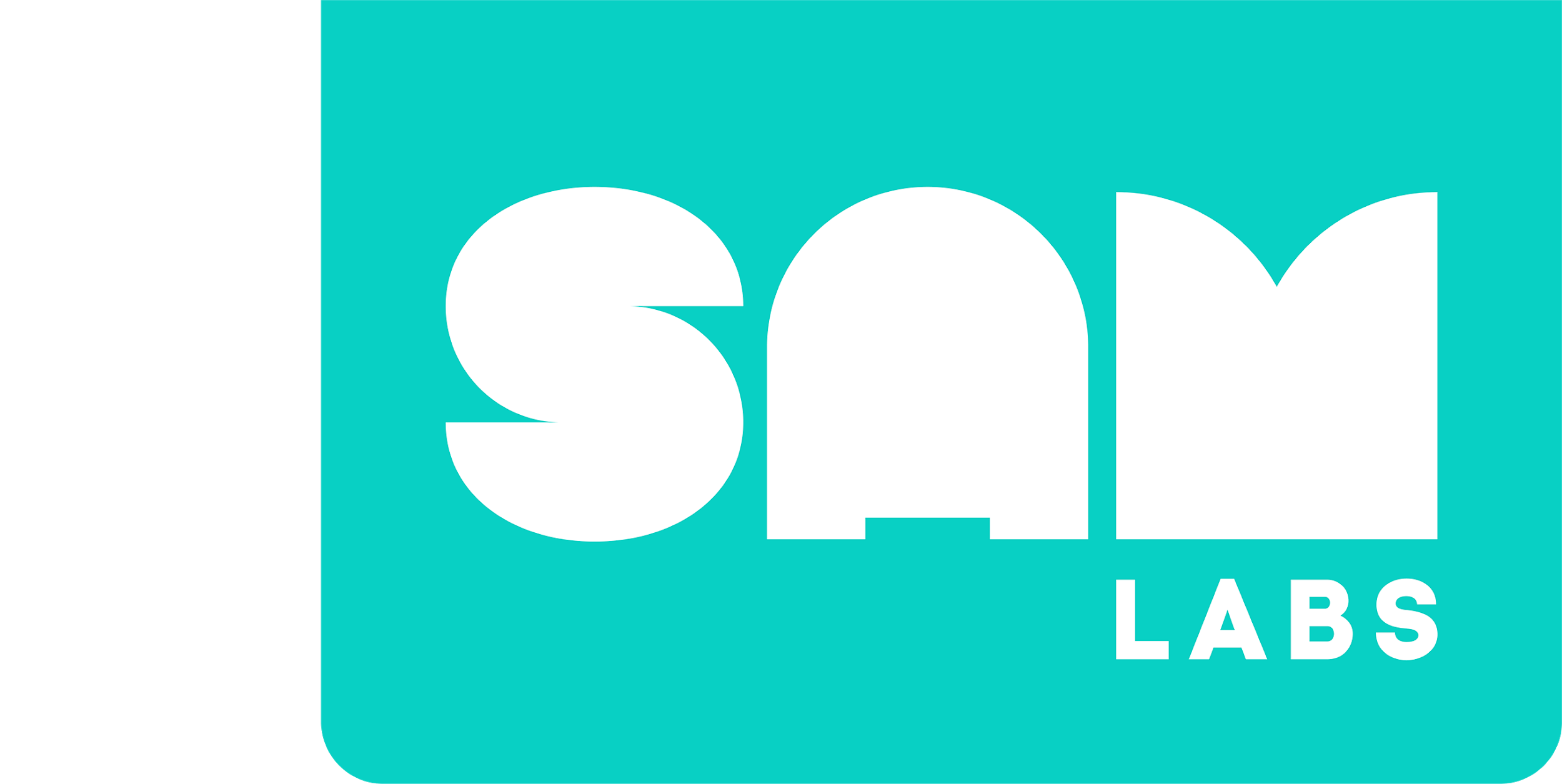 Rozšiřující aktivity
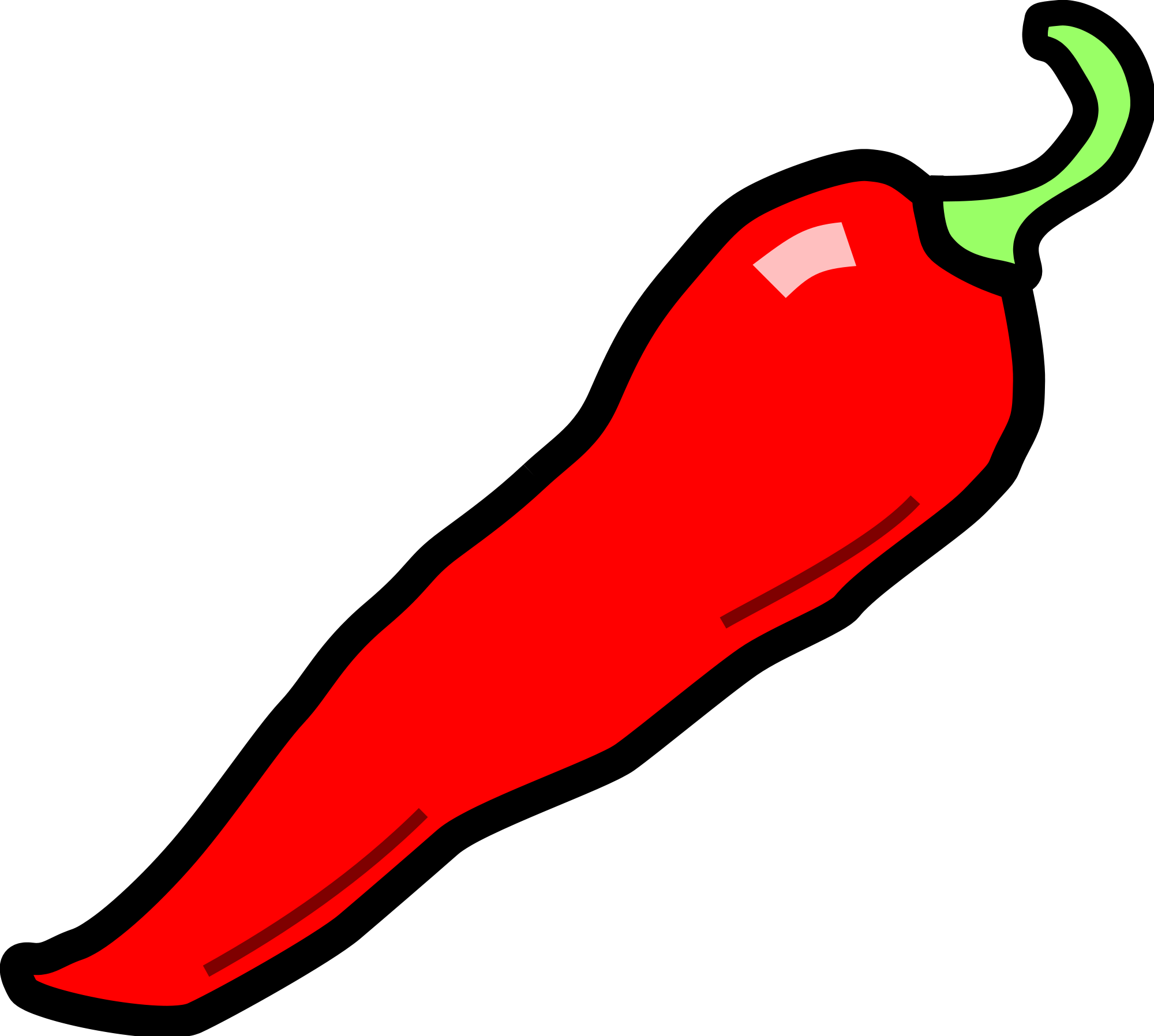 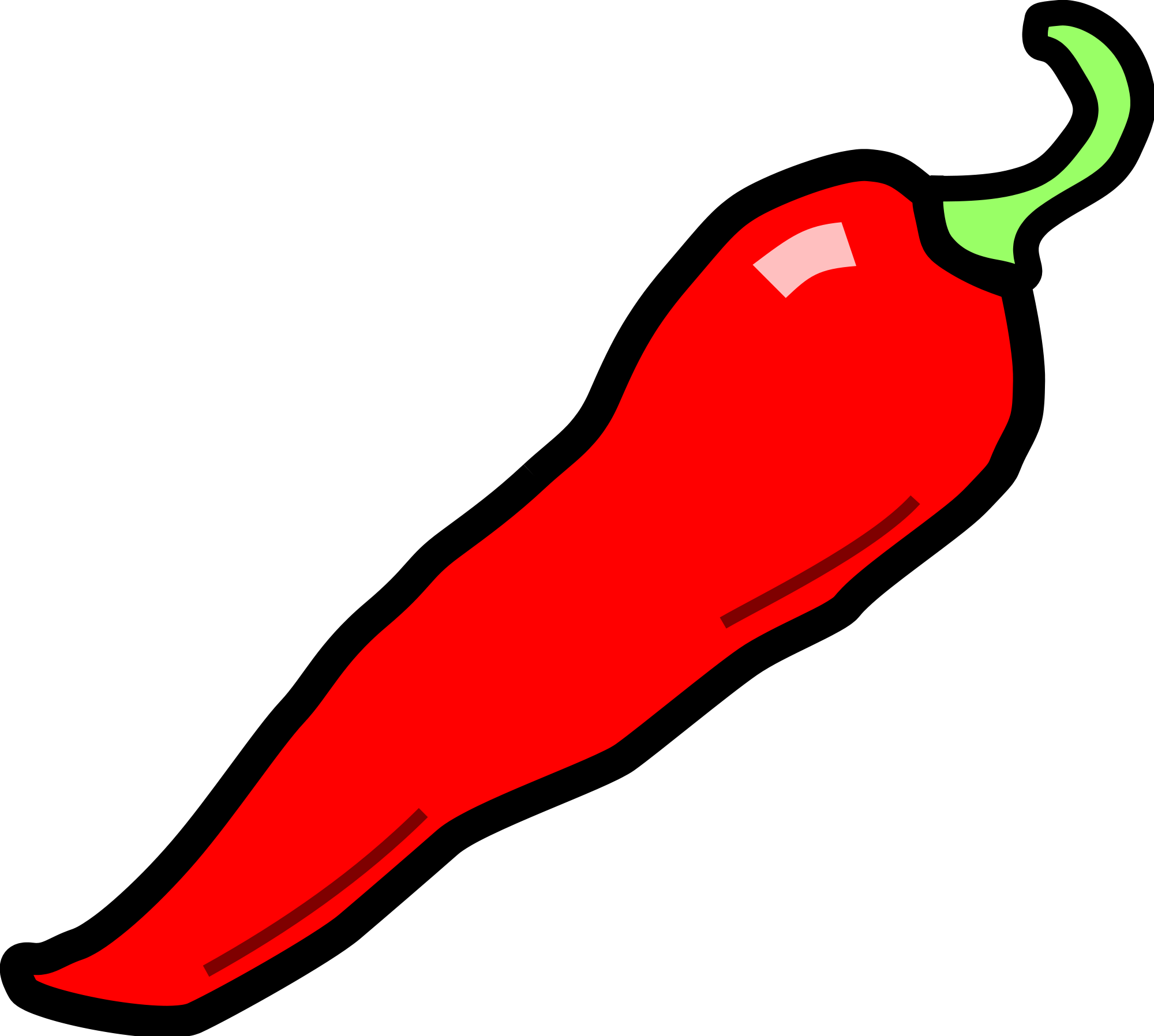 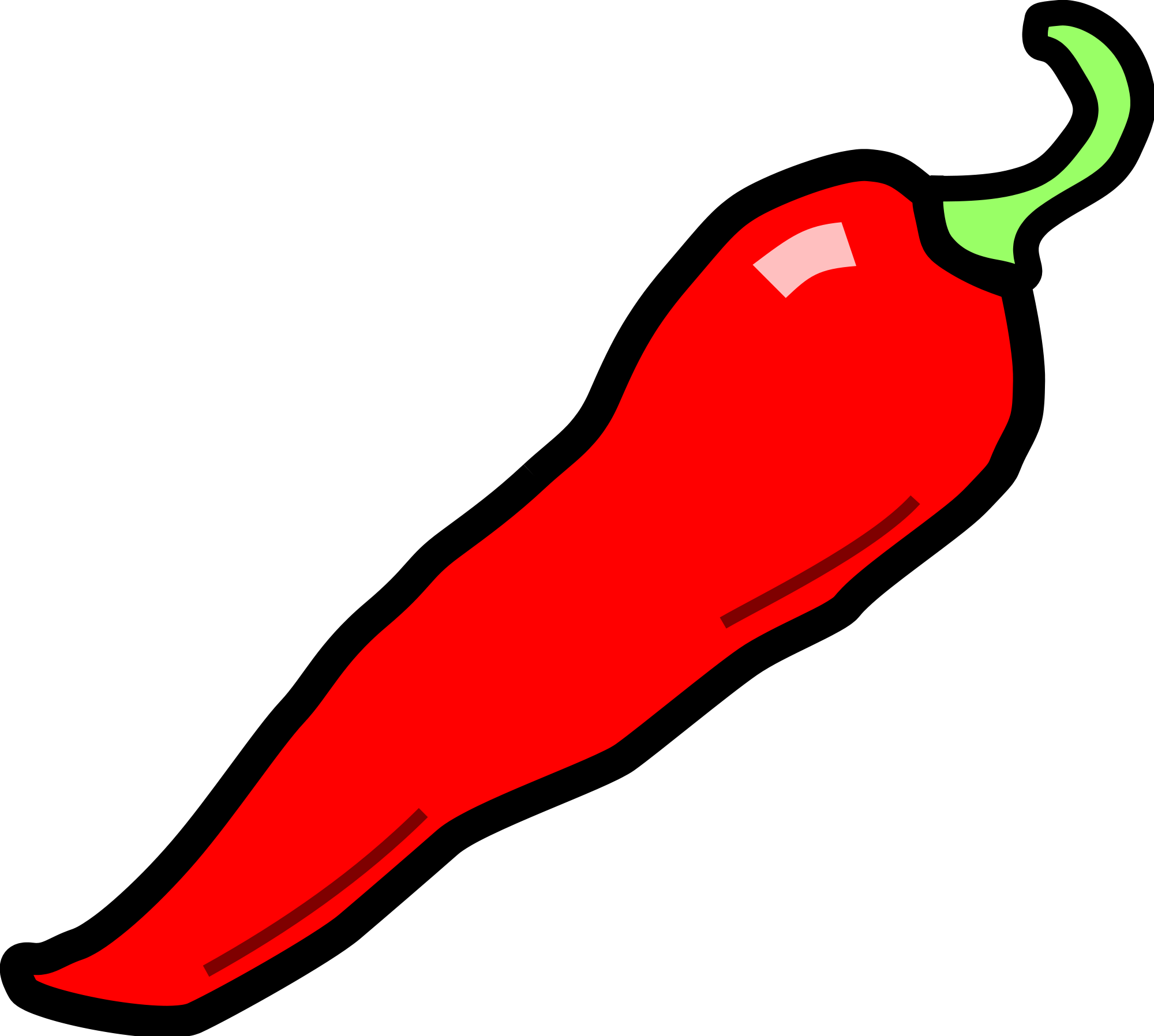 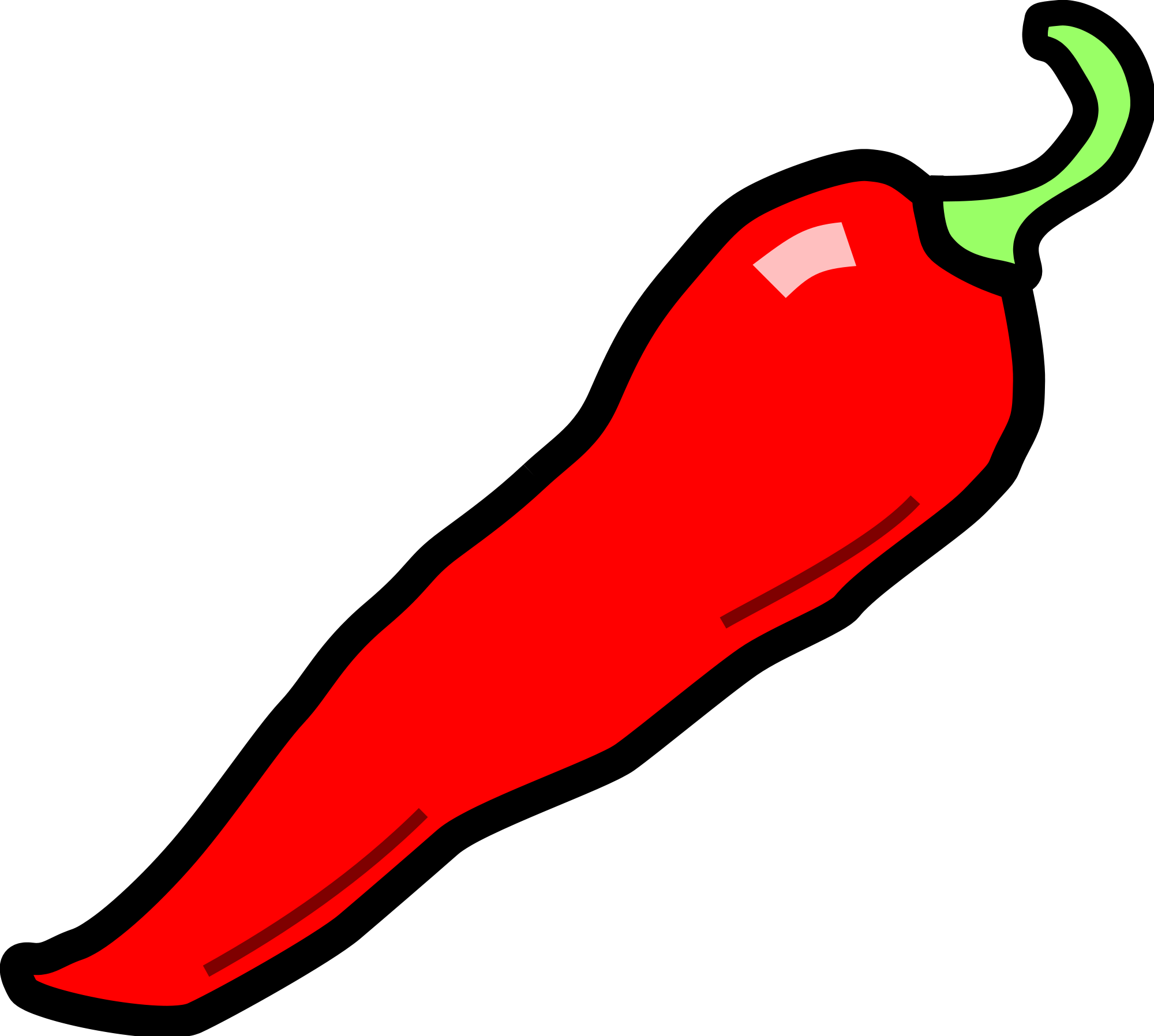 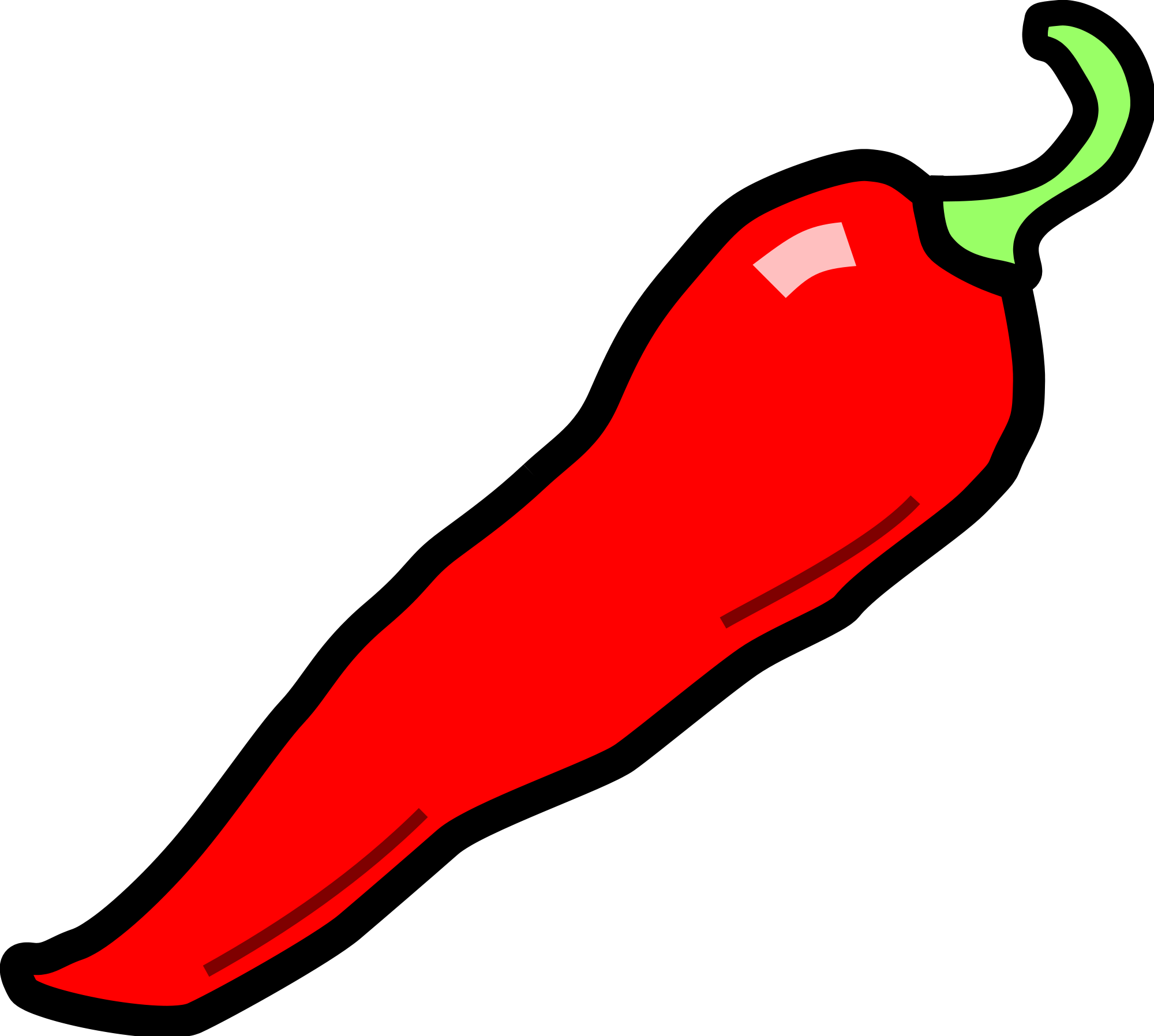 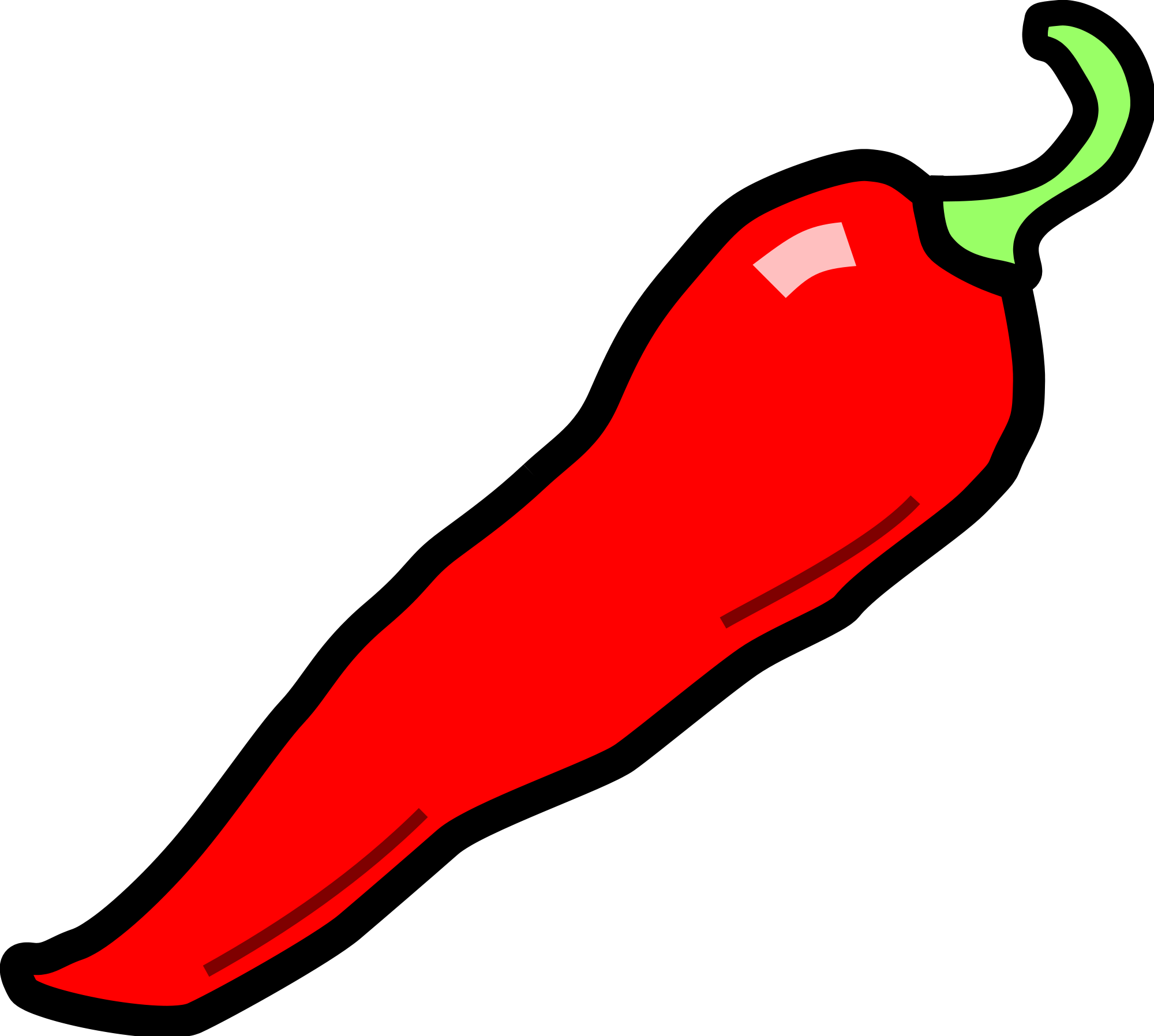 Experimentujte s blokem Práh. Můžete místo bloku Filtr použít prahovou hodnotu, aby se DC motory zapnuly ​​nad nastavenou vstupní hodnotu?
Experimentujte s tlačítkem nebo stisknutím klávesy jako vstupu. Můžete pomocí Vypínače ponechat systém zapnutý?
Experimentujte s přidáním zvuku. Můžete použít blok Porovnání se zvukovým přehrávačem k aktivaci zvuku?
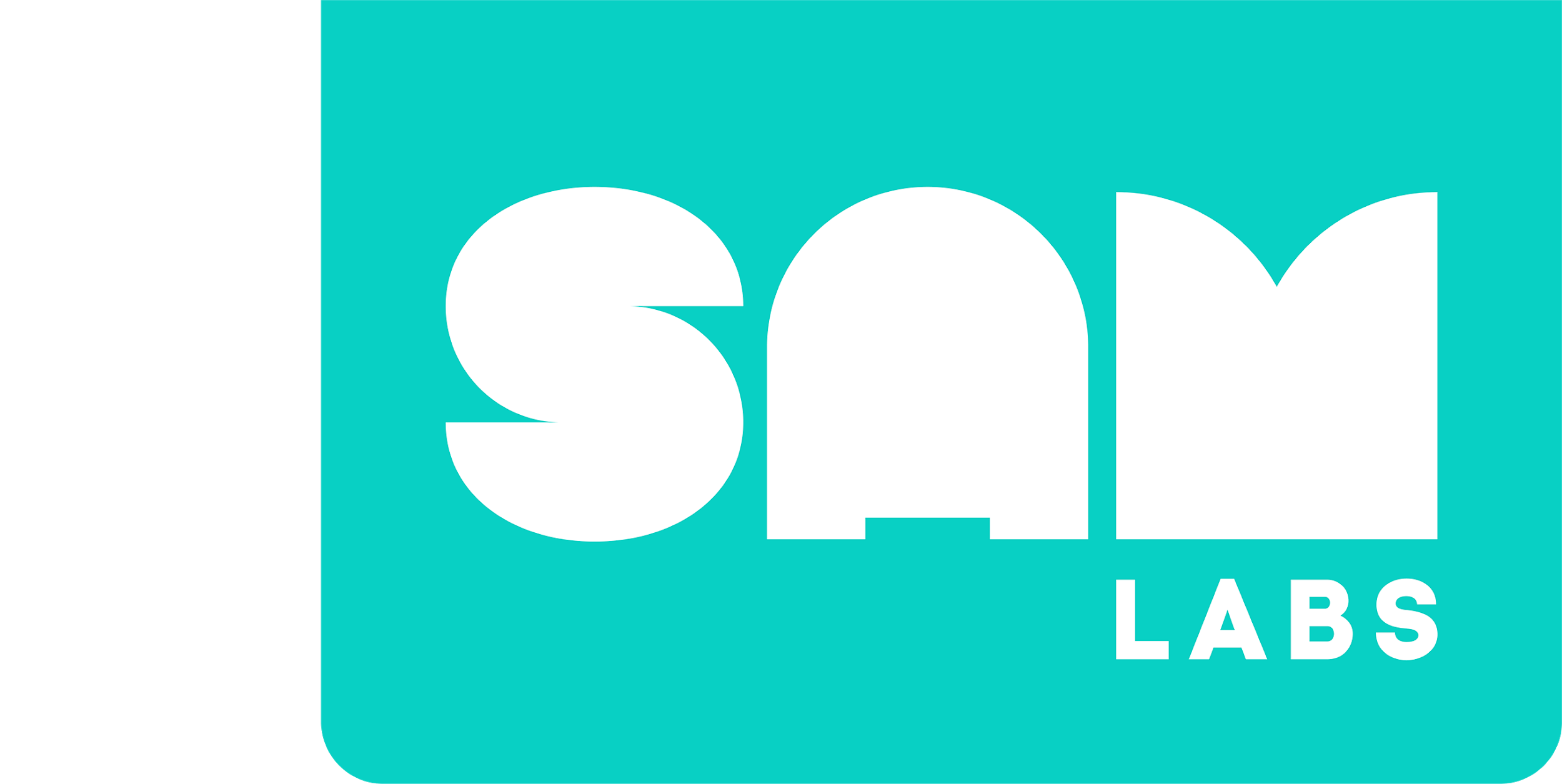 Výstupní lístek
Co jste se dnes naučili?
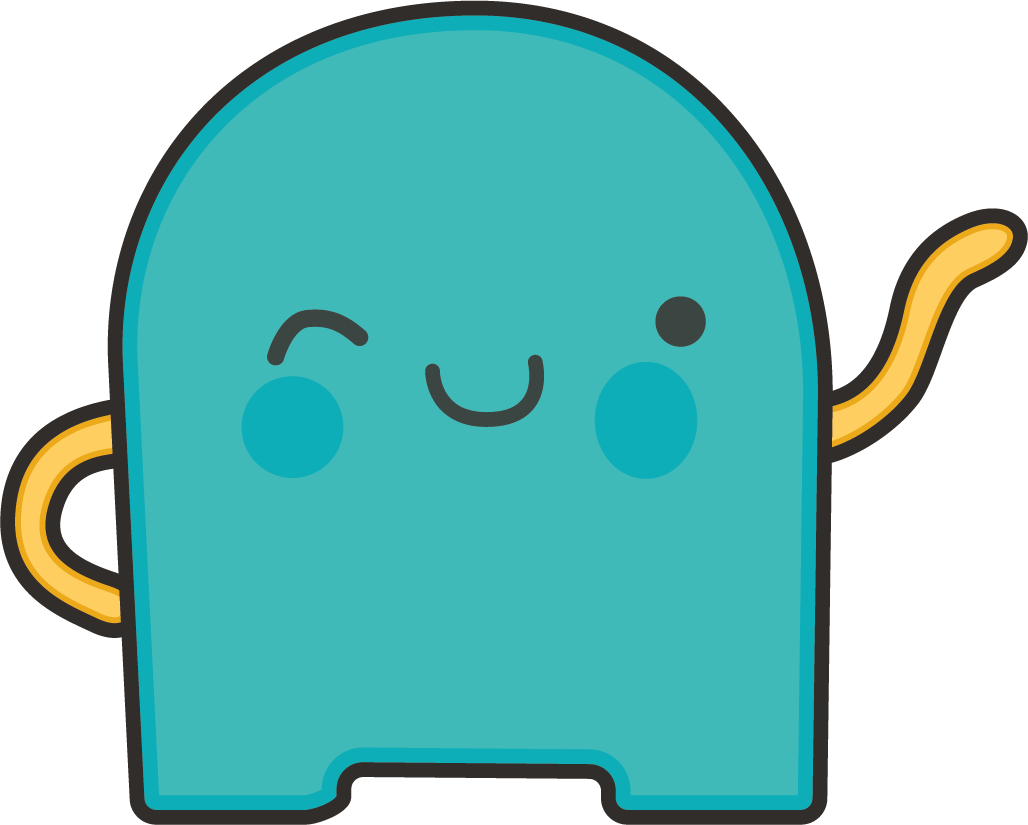 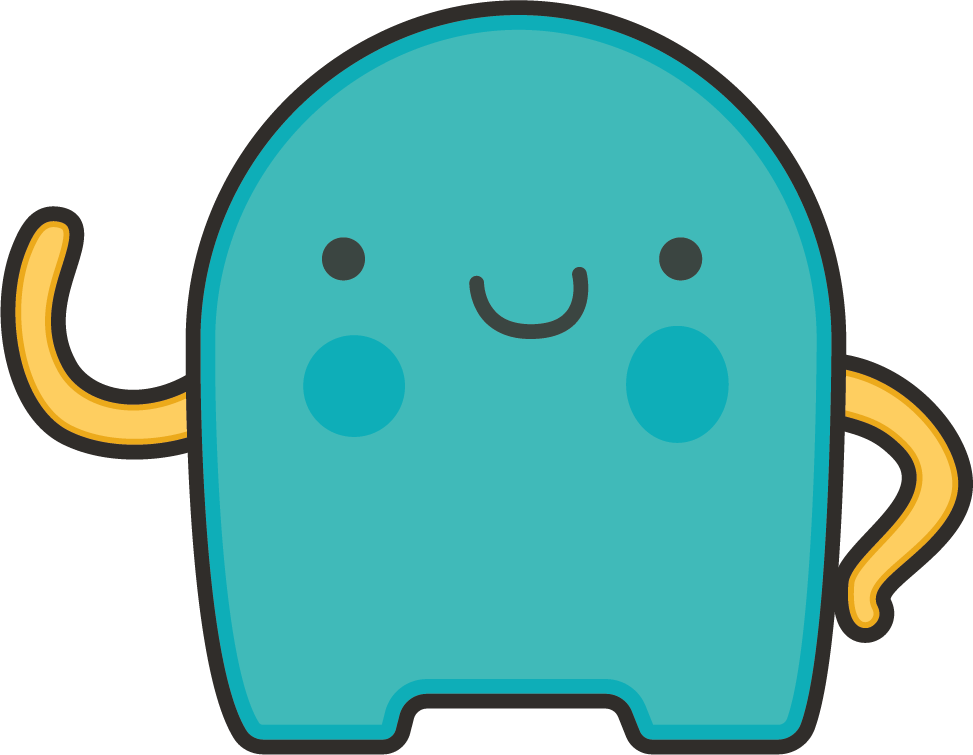 Dokážete nakreslit svůj systém?